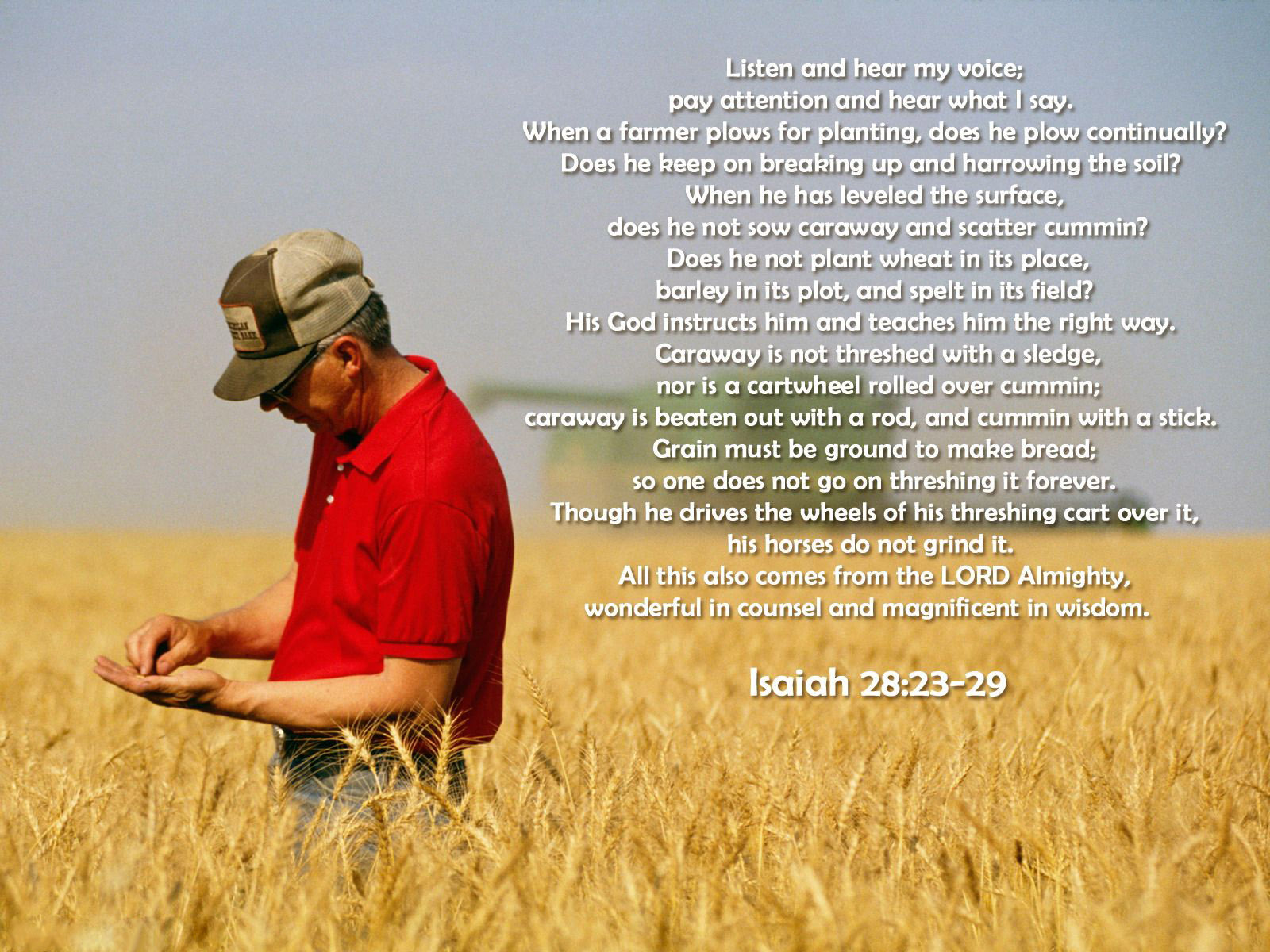 Isaiah 34
Armageddon
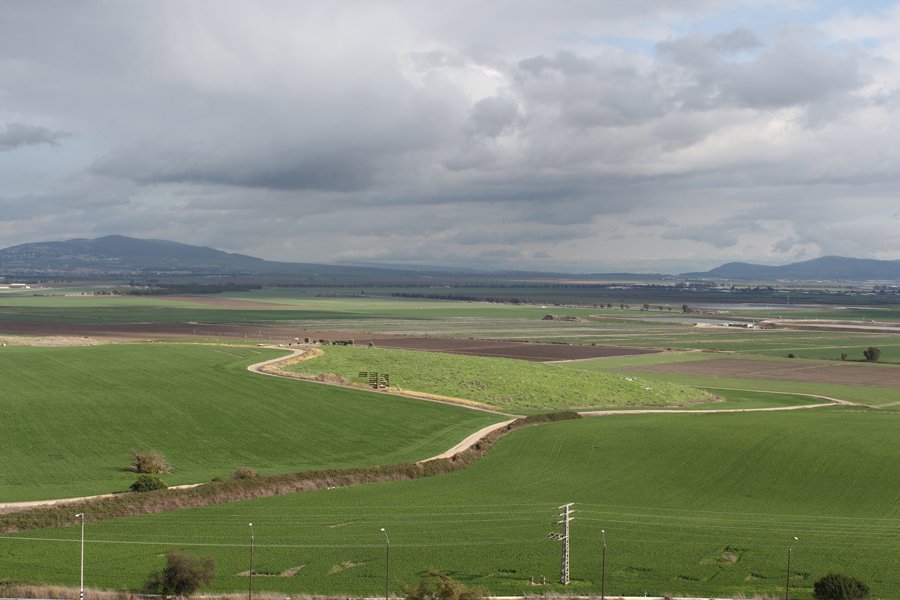 Megiddo
Isaiah 35
The New Kingdom
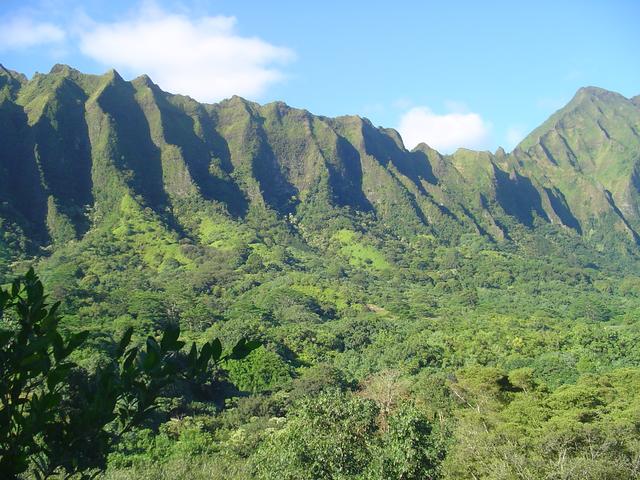 Isaiah 35
The Way Of Holiness
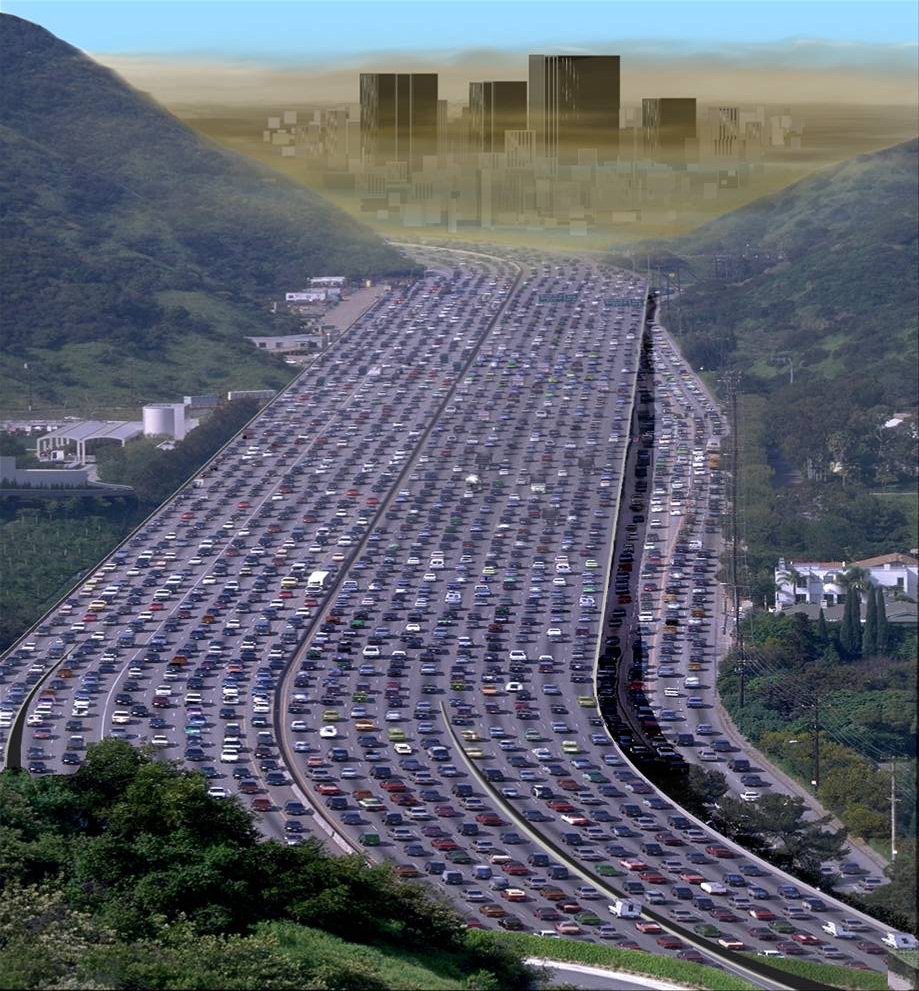 Isaiah 36
Lachish
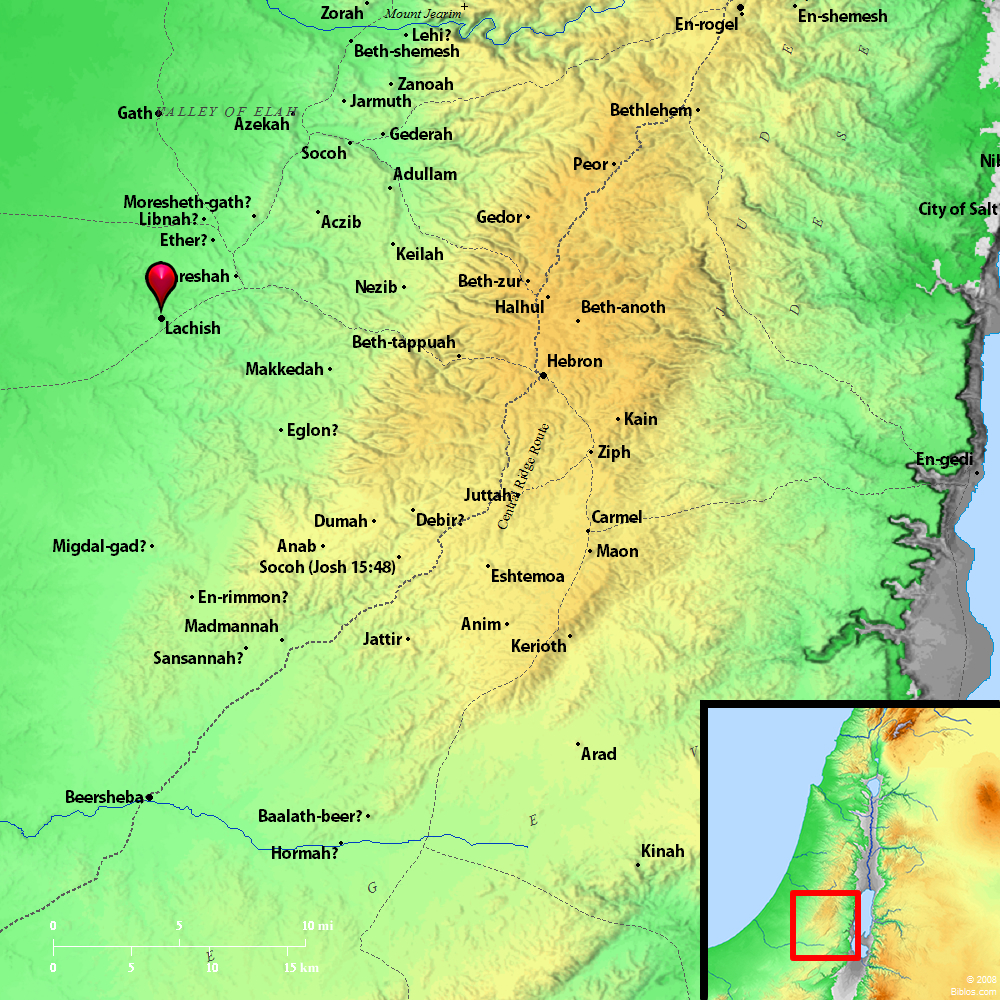 Isaiah 37
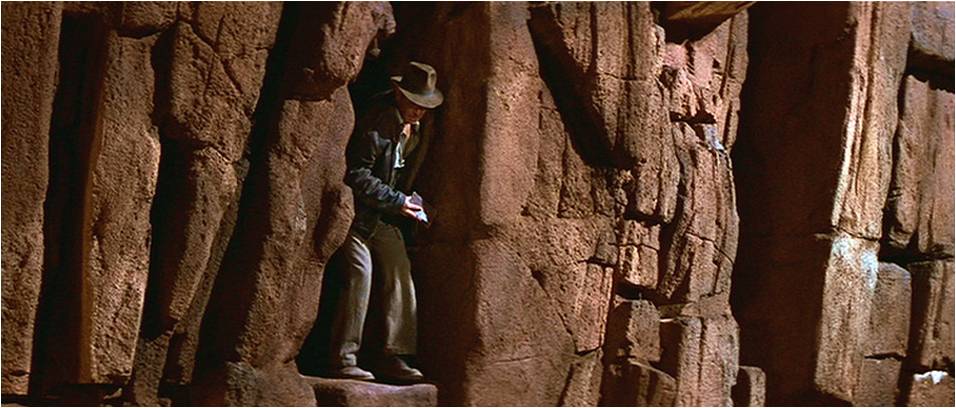 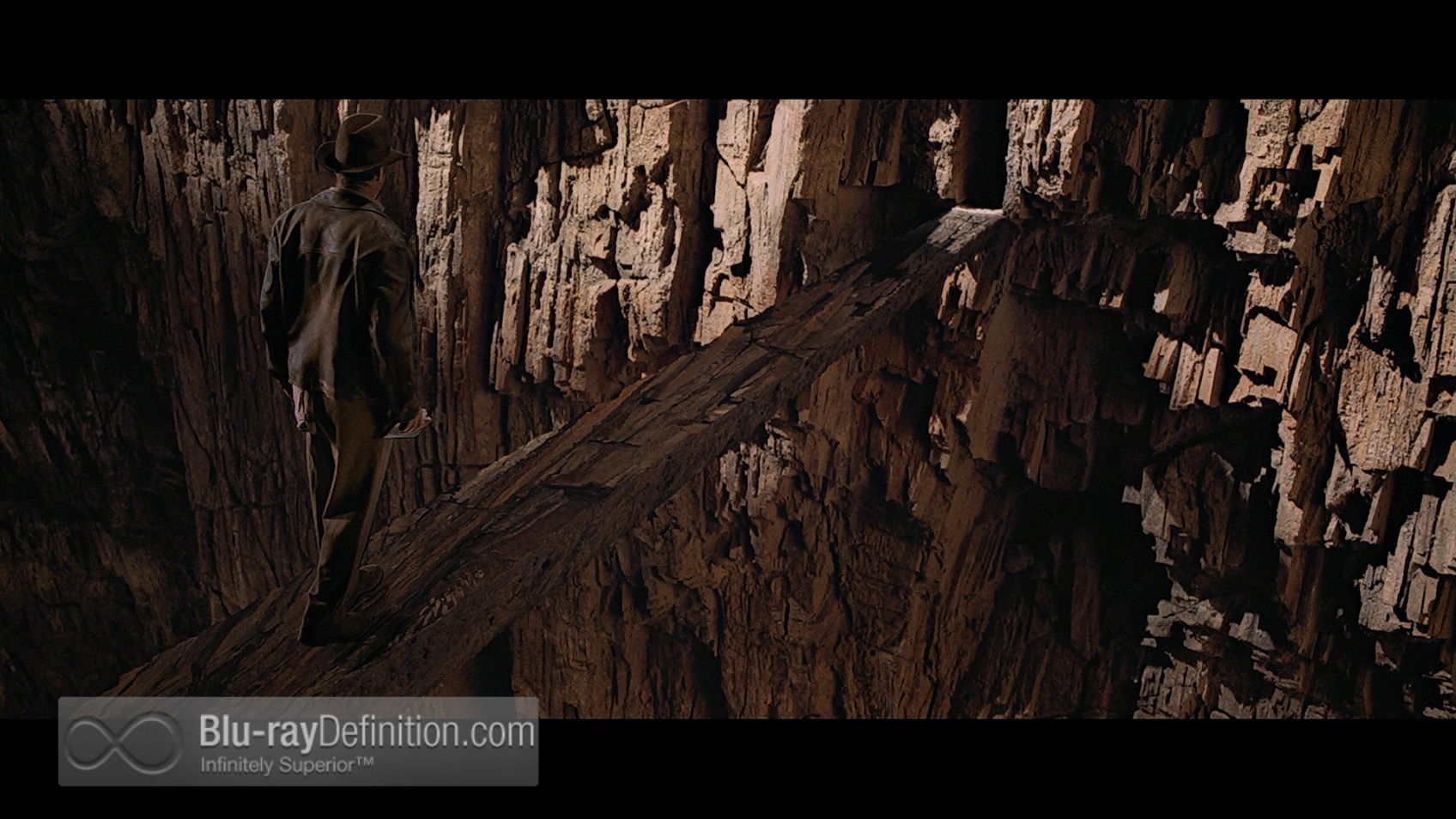 Isaiah 38
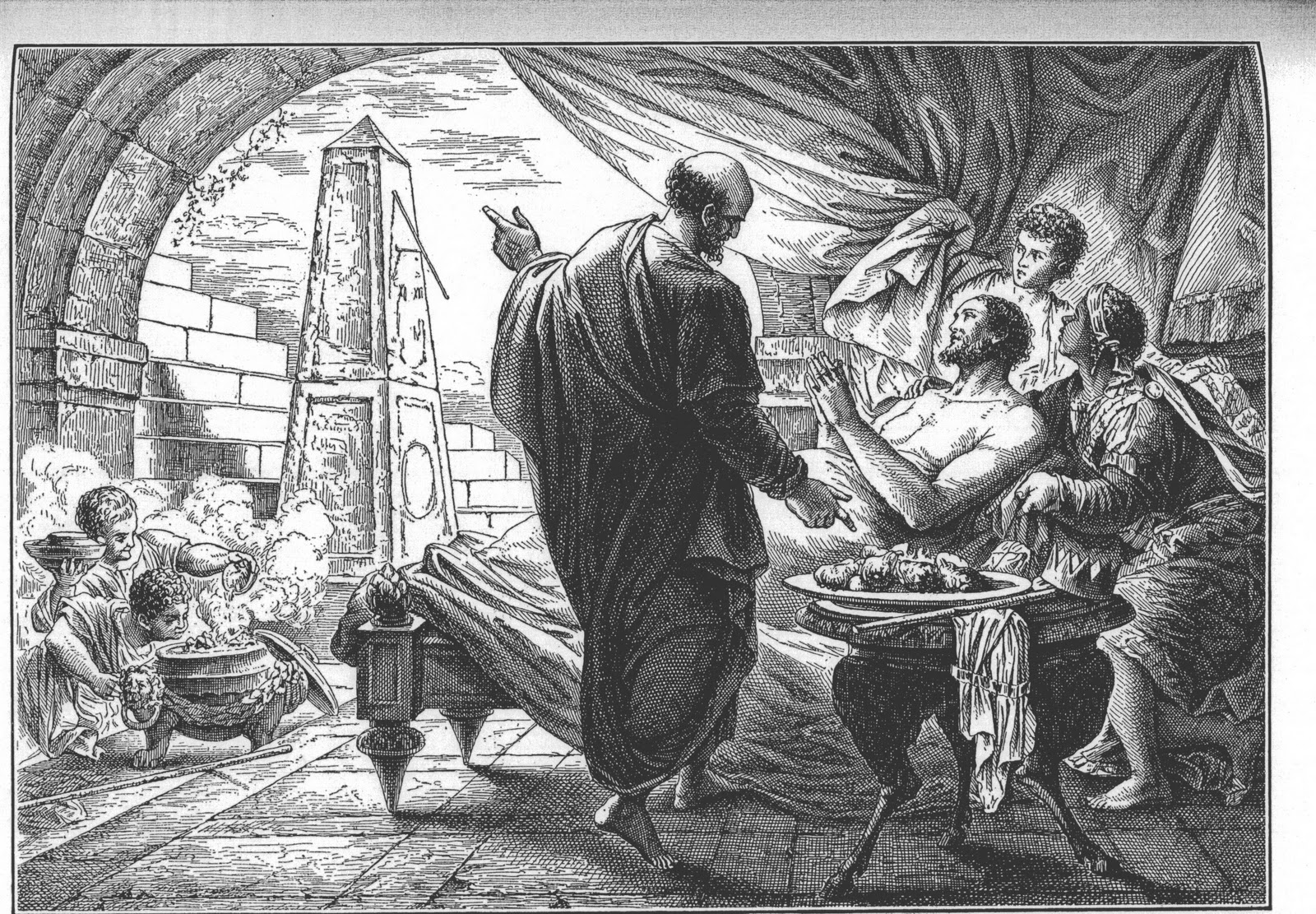 Isaiah 38
Does God change His mind?
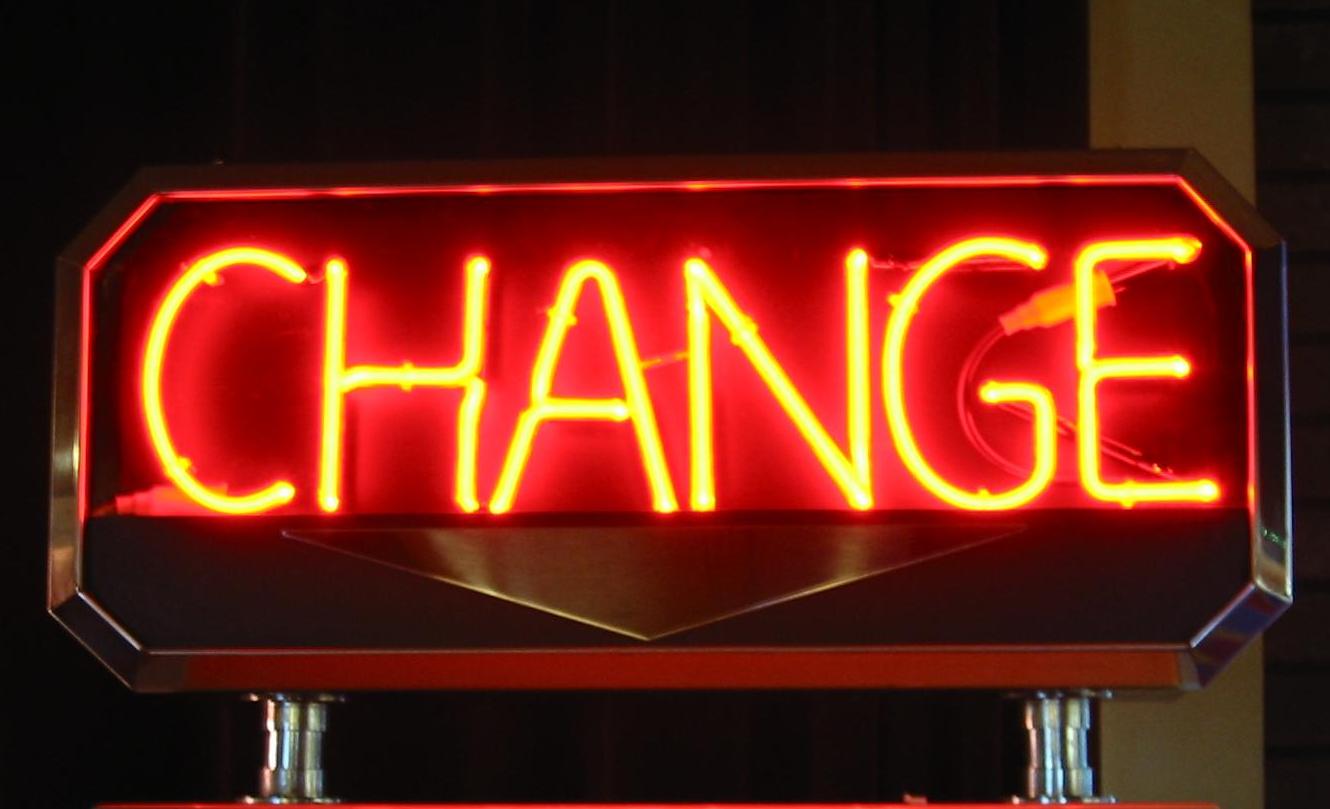 Powerless
Robotic
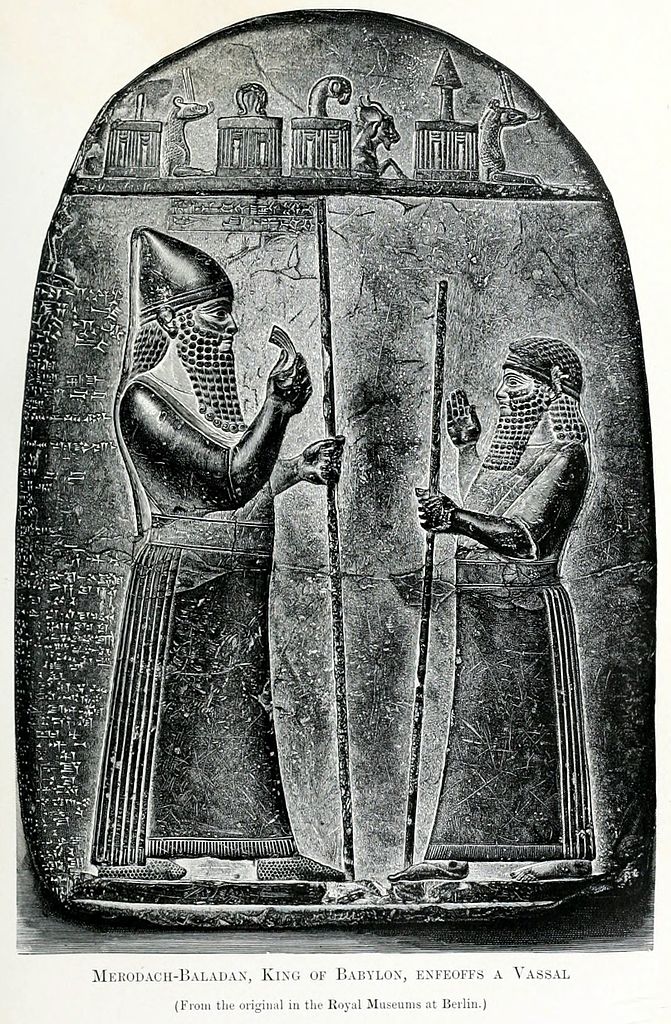 Isaiah 39
Isaiah 39
What I do matters!
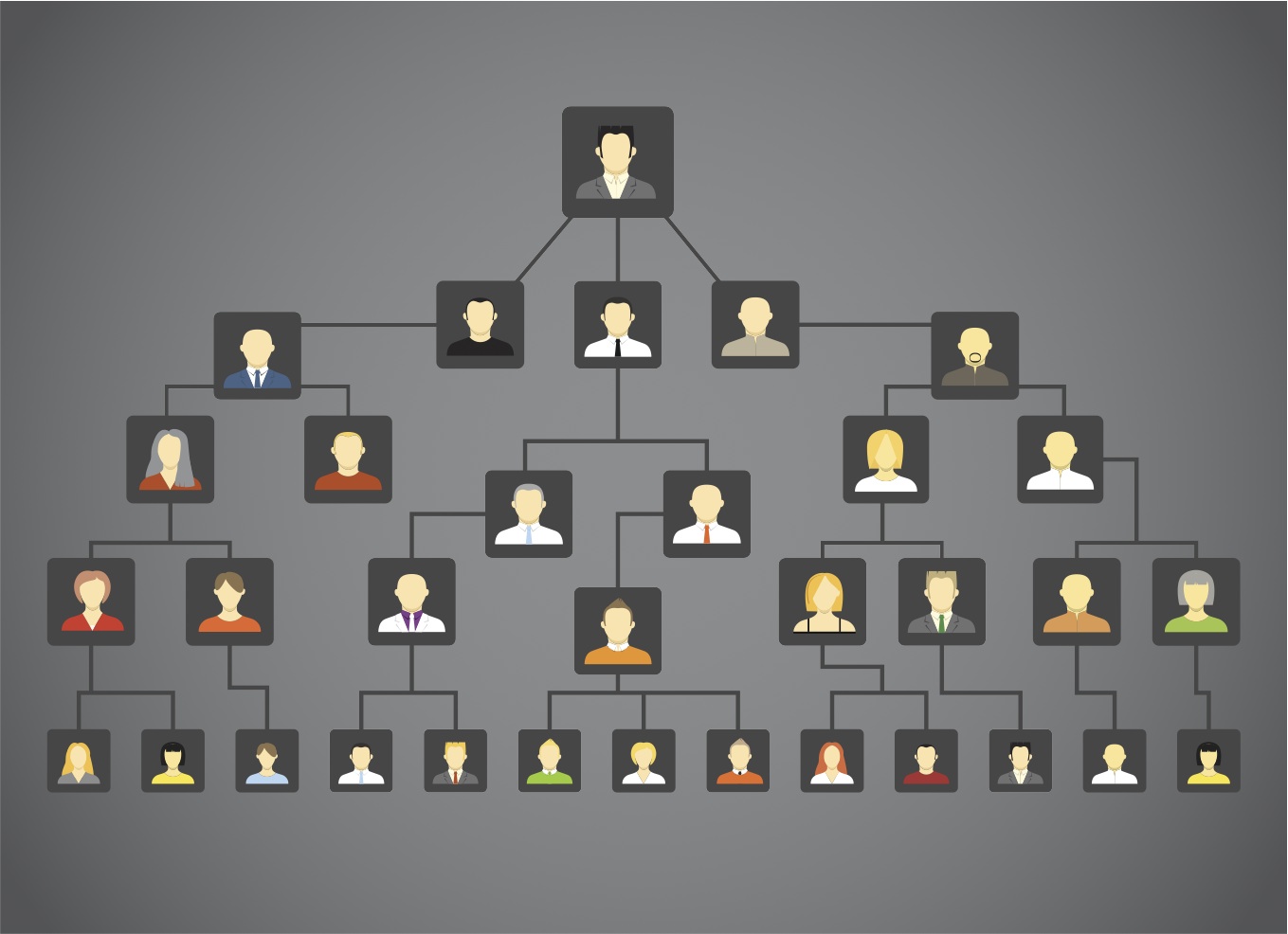 Isaiah 40
Making Straight Paths
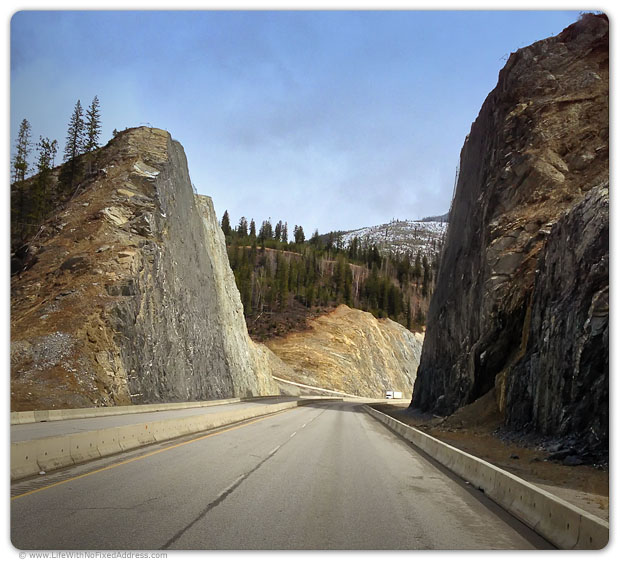 Isaiah 40
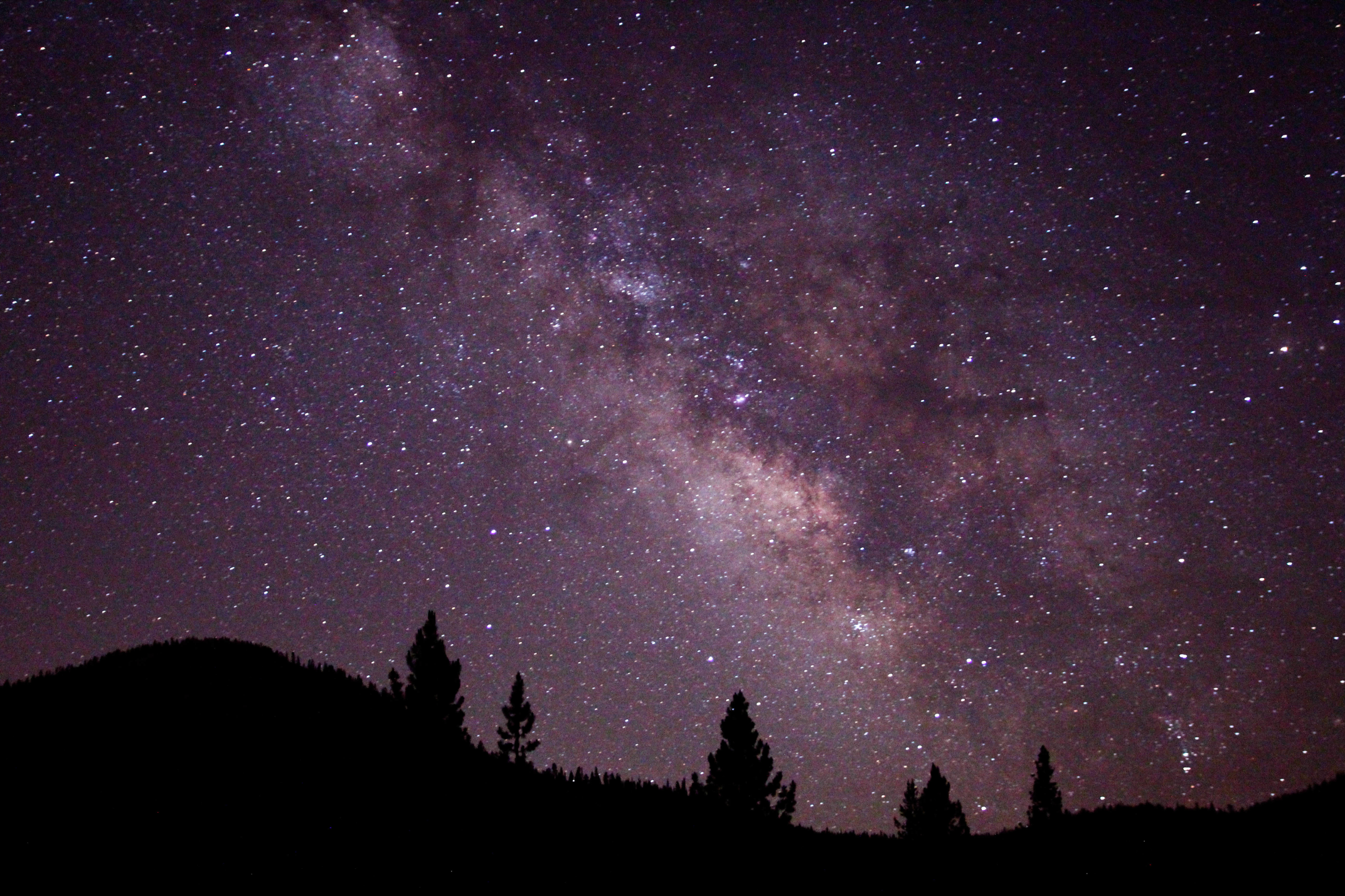 In Awe Of God
Isaiah 40
Without Divine Creation:
	a) If matter precedes spirit, then our nature is 	accidental and without significance
	b) If all things happened by chance, then life is 	without meaning and purpose.
	c) There is no thing as good and evil, and no 	overriding ethic.
	d) Our lives are nothing more than deterministic 	evolution
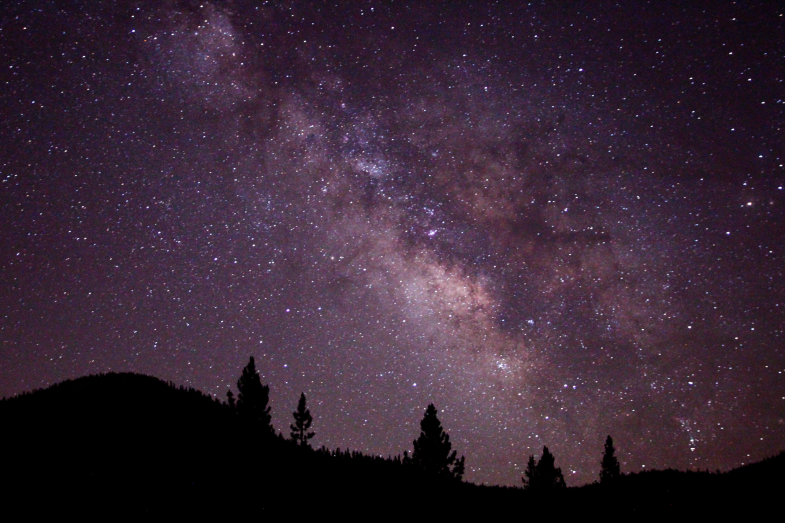 Isaiah 40
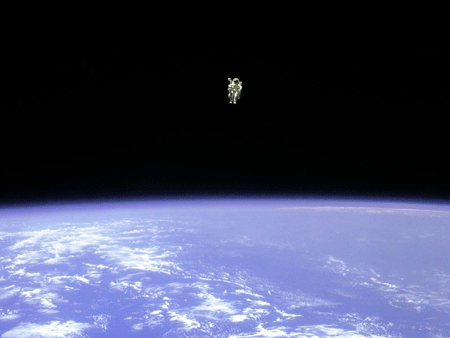 Transcendence
	and
		Immanence
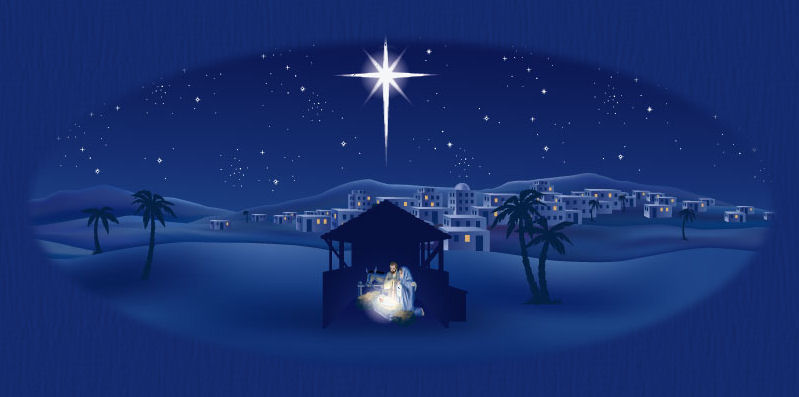 Isaiah 41
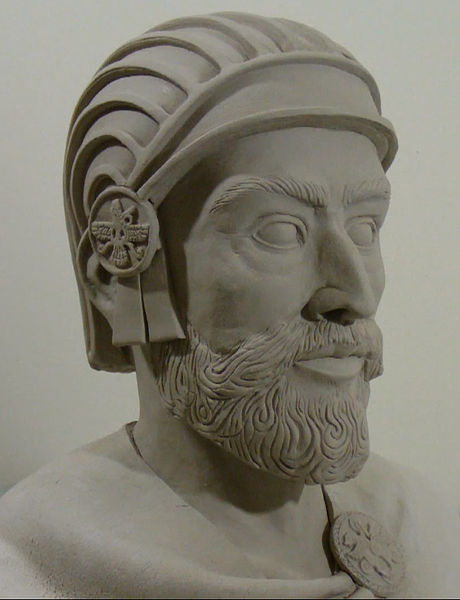 Cyrus The Great
Isaiah 41
Persian Or Achaemenid Empire
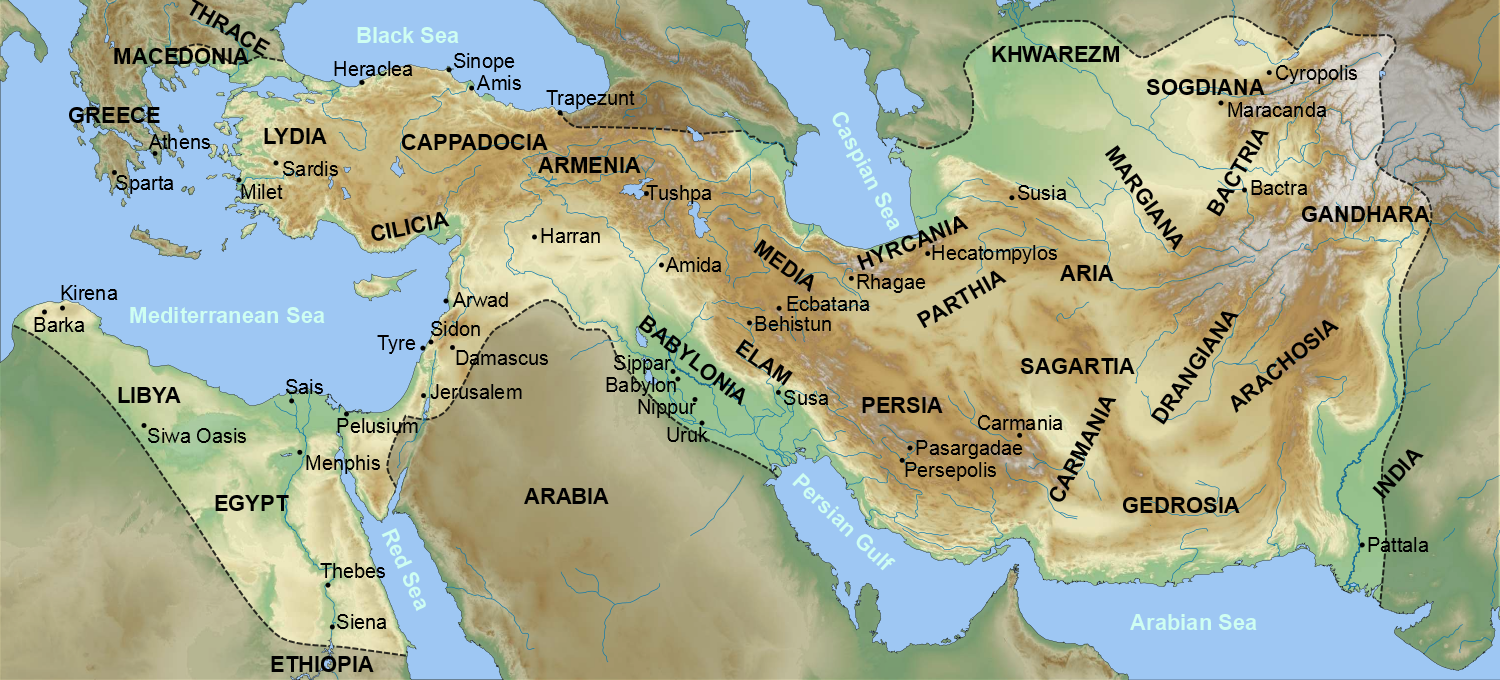 In 540, Cyrus defeats Babylon
Alexander the Great invades in 334 BC
Isaiah 41
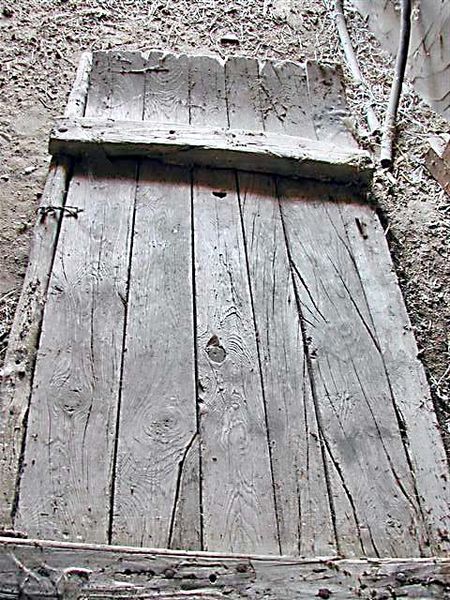 Curved front with
notched “teeth”

Used to separate the
kernels of grain.
The Threshing Sledge
Isaiah 41
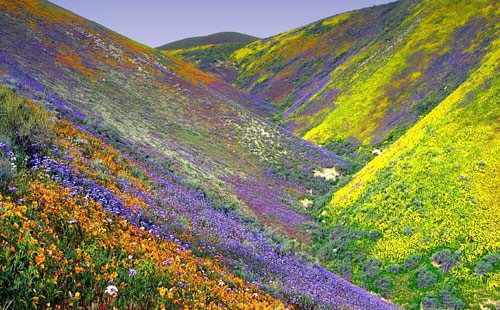 The Desert Blooms
Isaiah 42
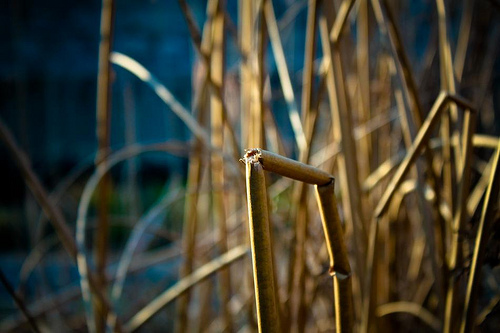 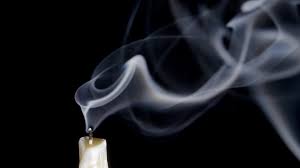 Isaiah 43
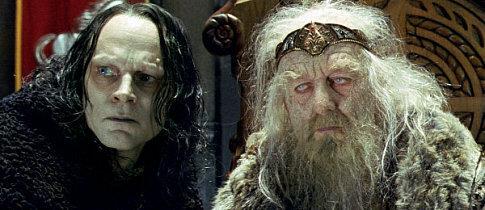 Captivity Of Fear
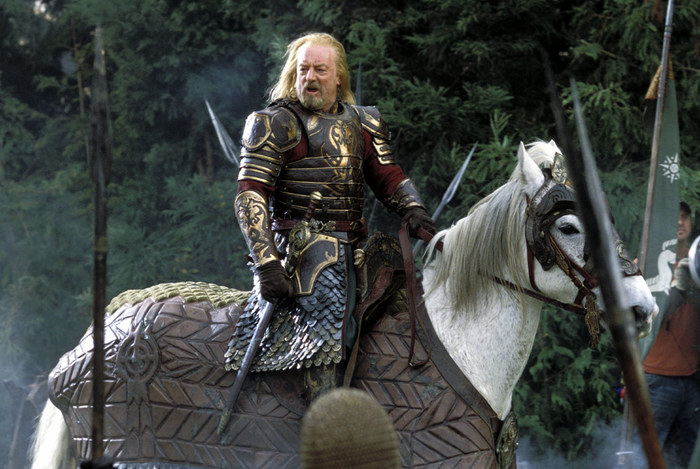 Isaiah 43
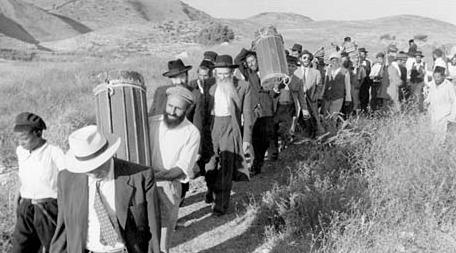 Israel comes home
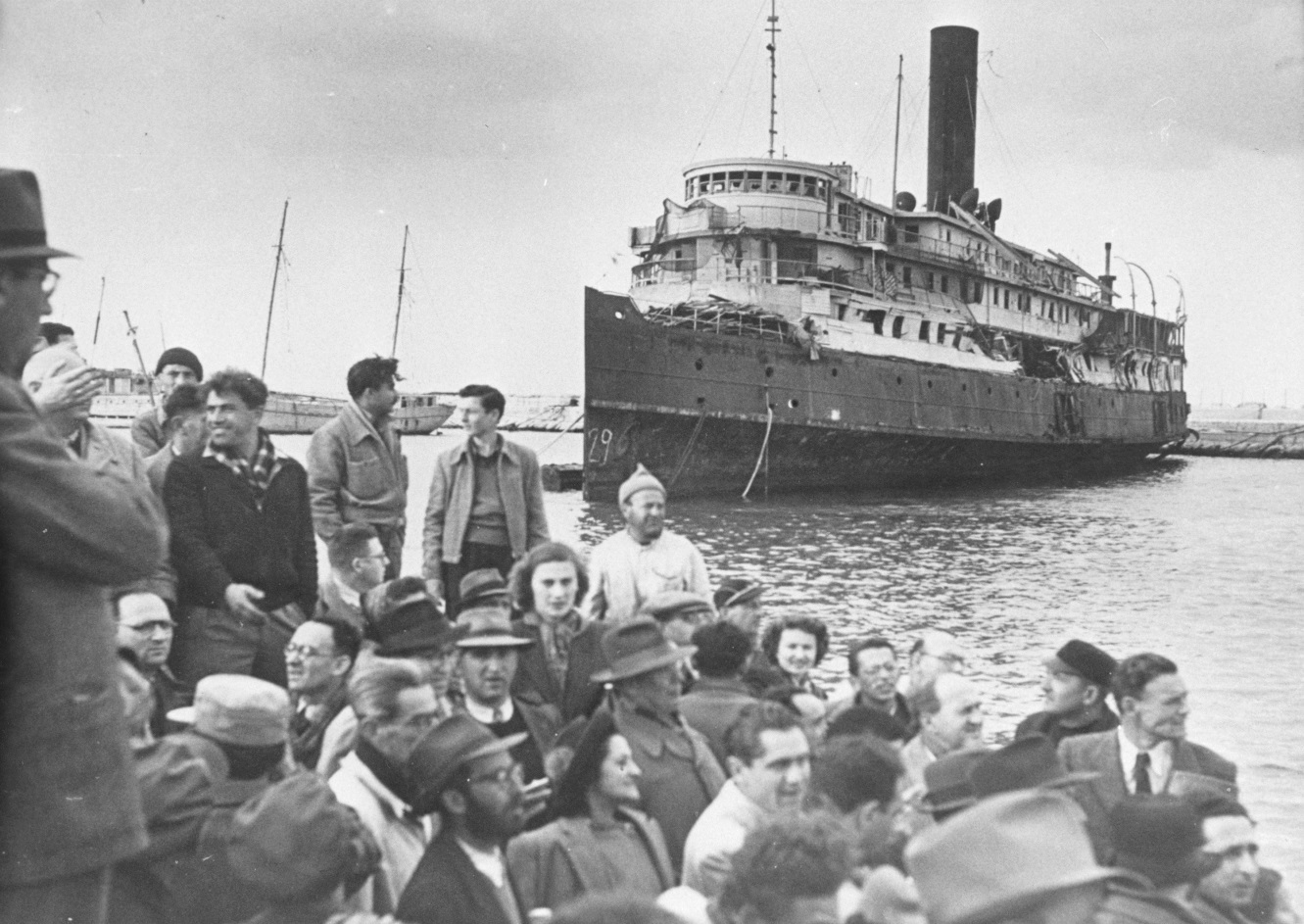 Isaiah 44
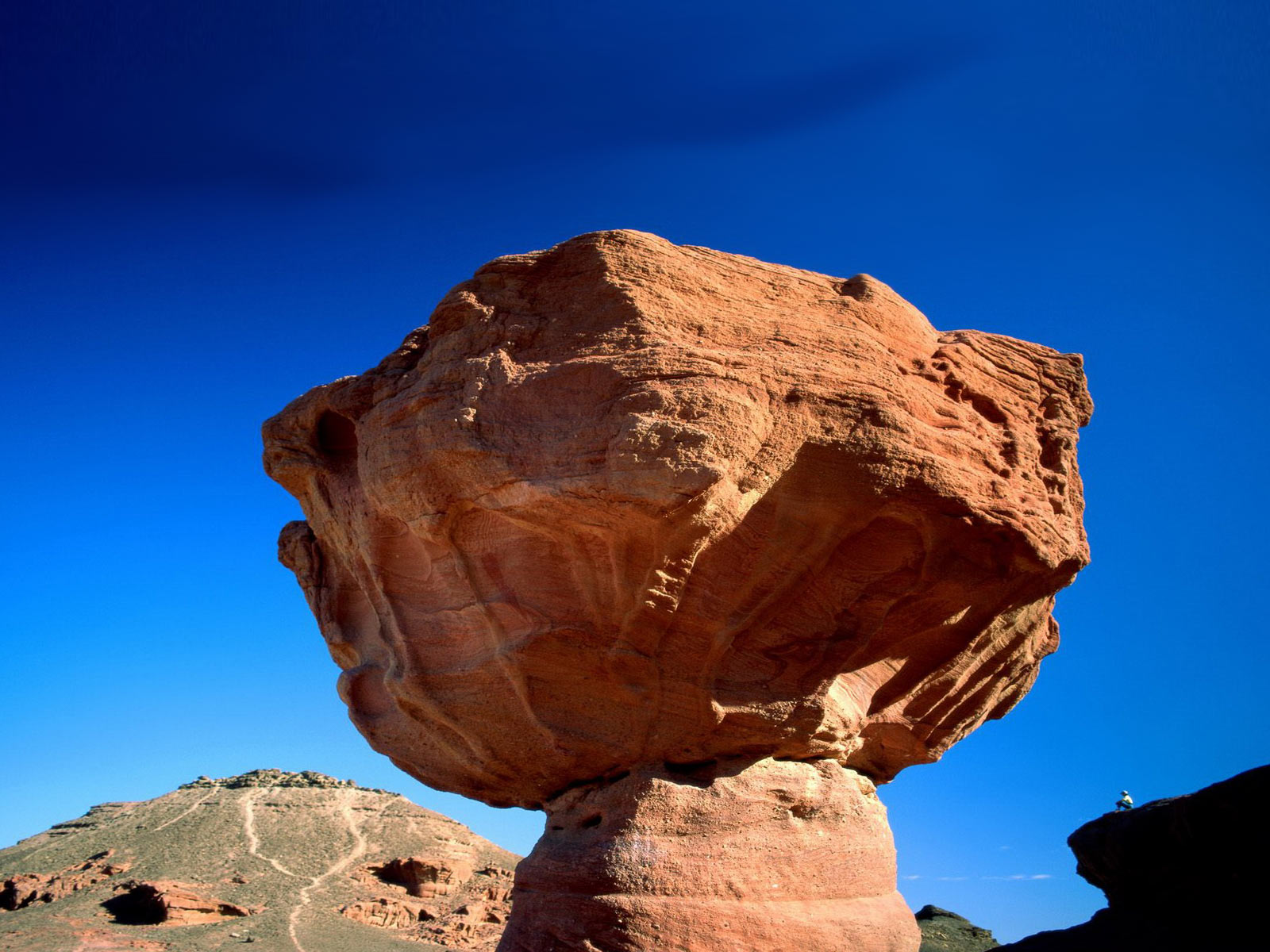 Mushroom Rock, Israel
Isaiah 44
Ephesus Today
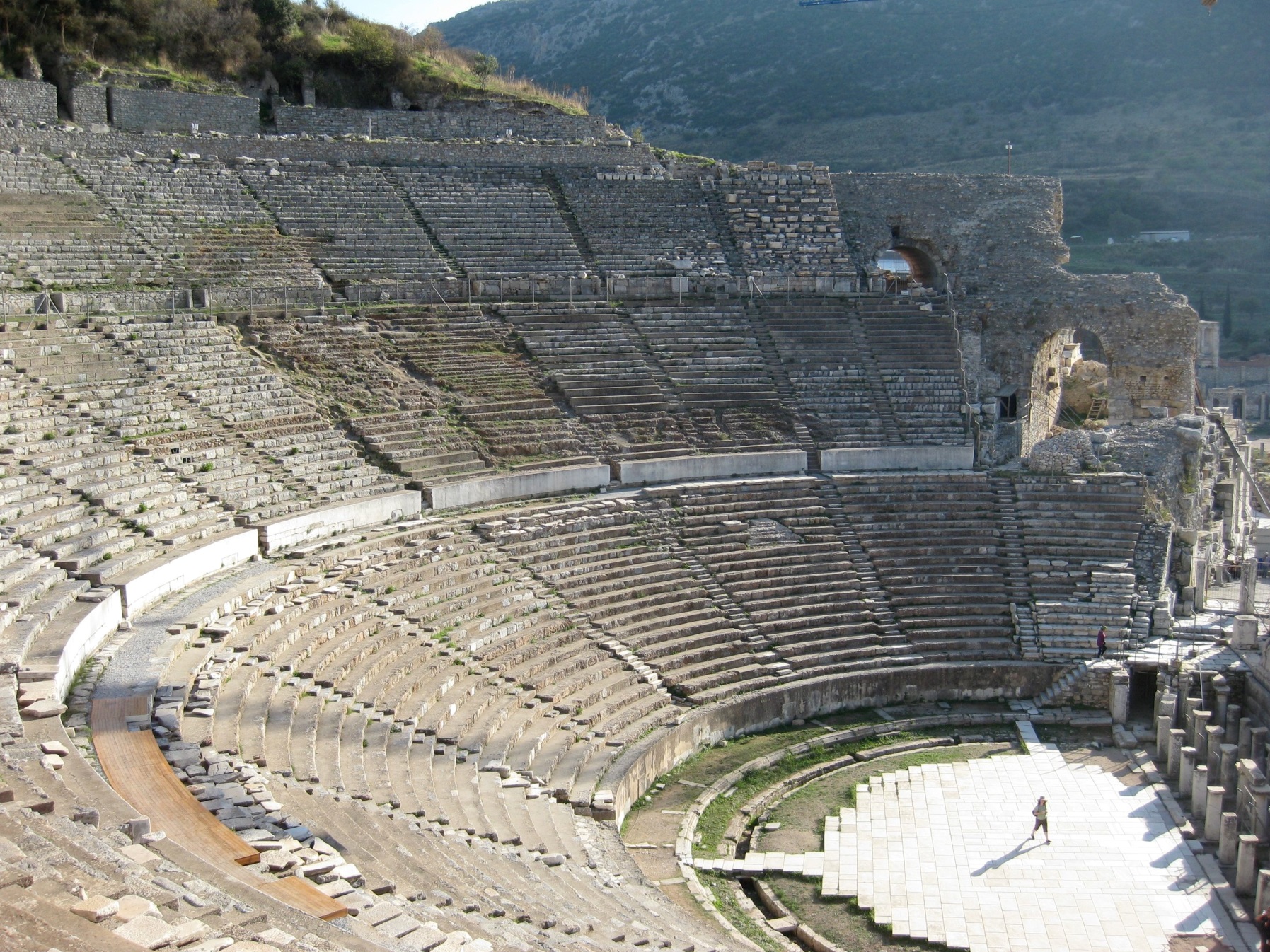 Isaiah 44
Artemis (Greek) or Diana (Roman)
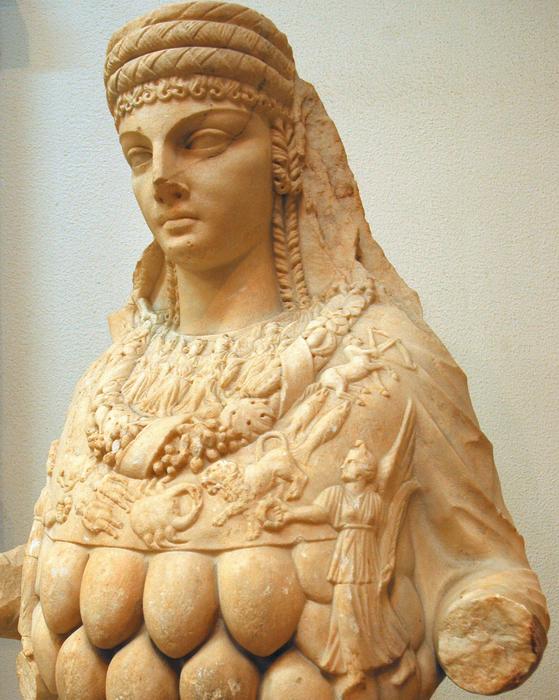 Isaiah 44
The earliest Christians generally did not use the cross as a symbols of  the faith.  
One of the earliest Christian symbols was, in fact, the fish, in Greek 
“ichthus” (ΙΧΘΥΣ), which formed an acronym for “Jesus Christ, God’s Son, Savior”

Ίησοῦς = Iēsous = Jesus
Χριστός = Christos = Christ
Θεοῦ = Theou = “of God”
Υἱός = (H)uios = Son
Σωτήρ = Sōtēr = Savior
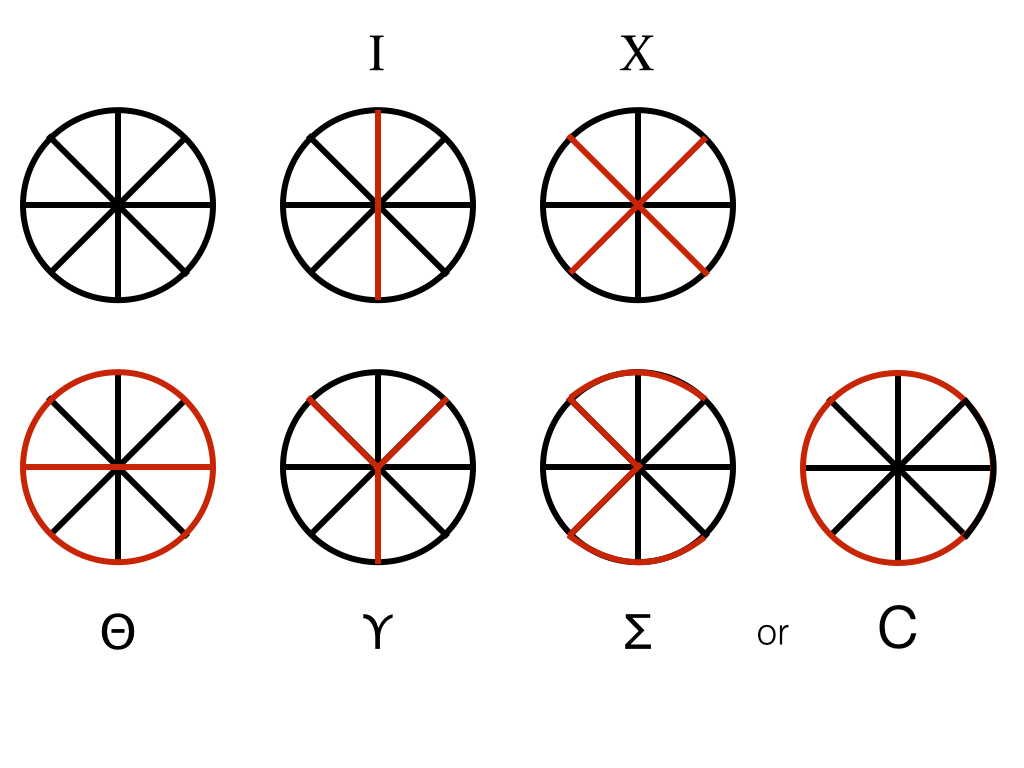 Isaiah 44
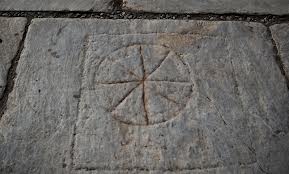 Isaiah 44
Anatomy Of An Idol
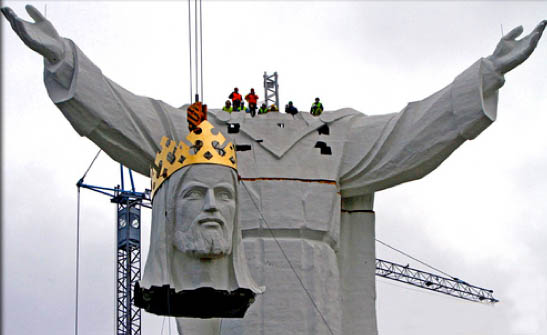 Equating an idol to a lie! Lies are powerful and they lead us to INSANE notions!
Isaiah 45
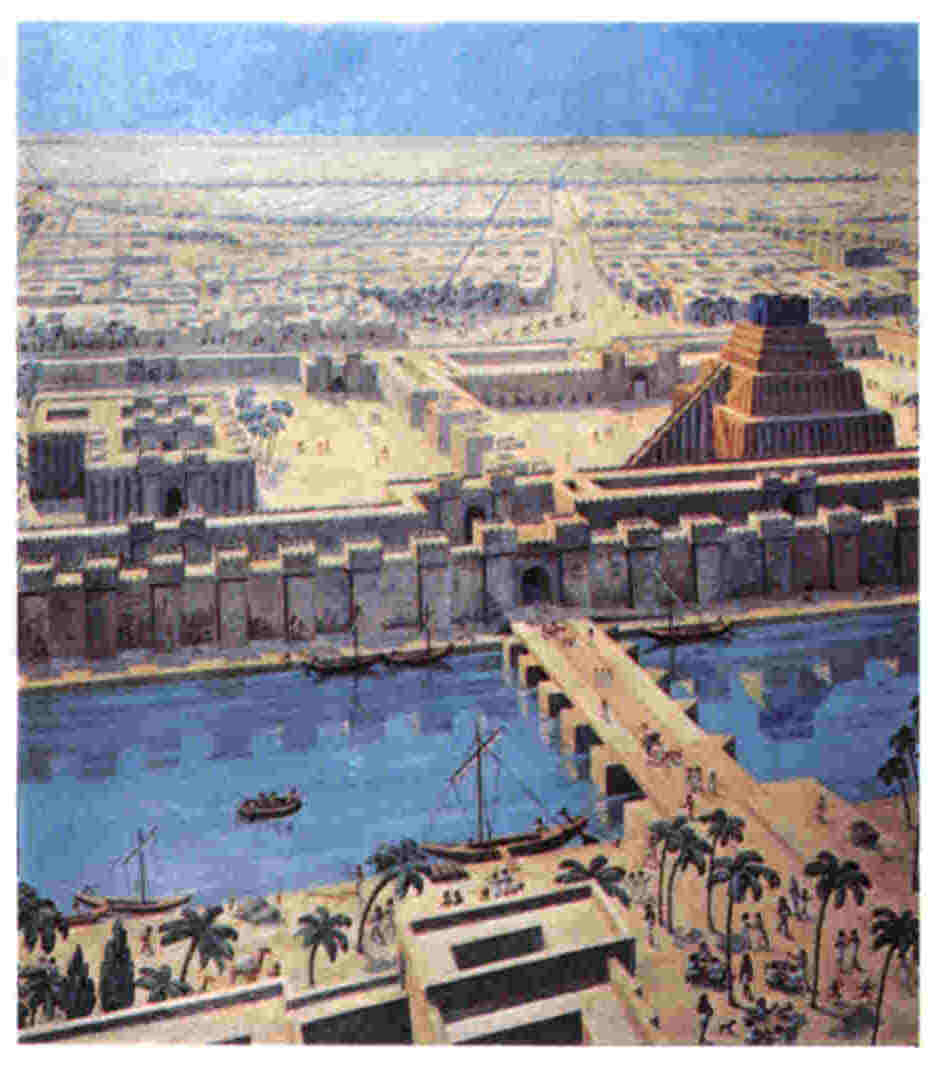 Gates Of Babylon
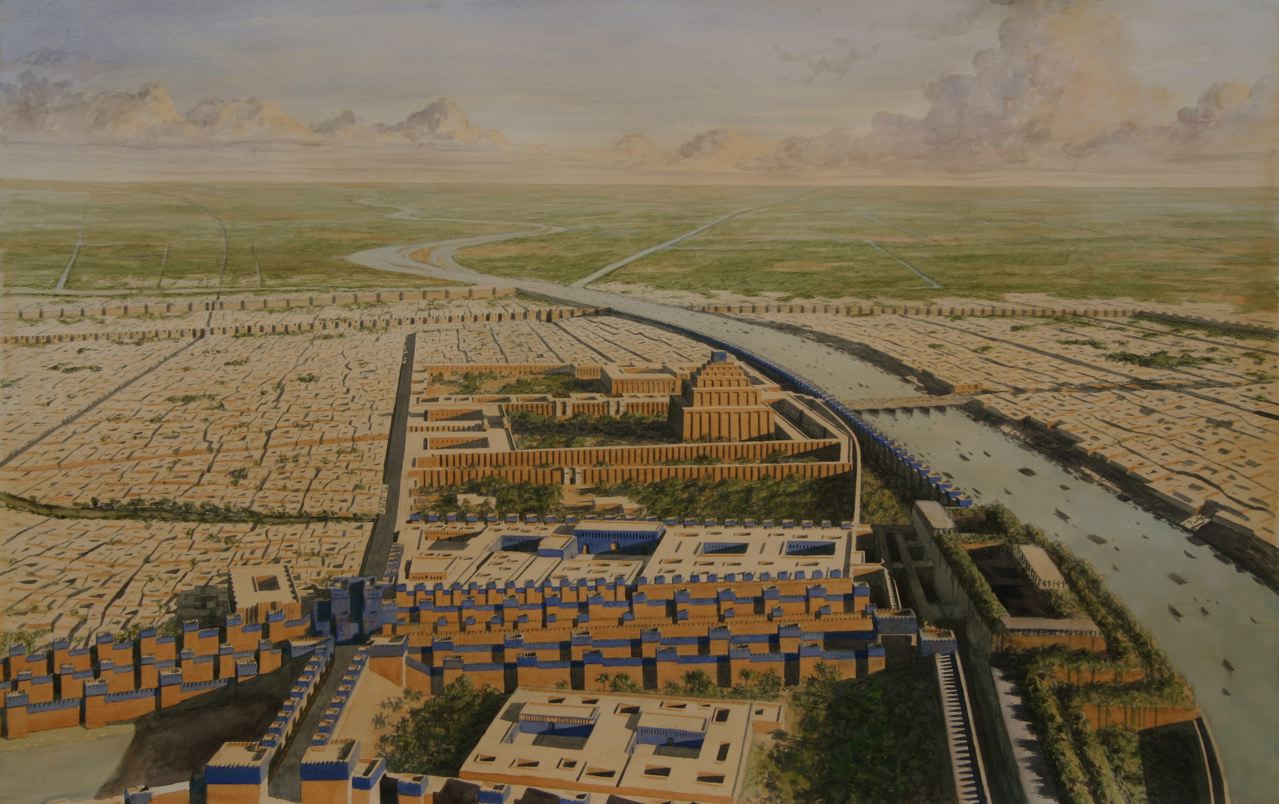 Isaiah 45
Gates Of Babylon
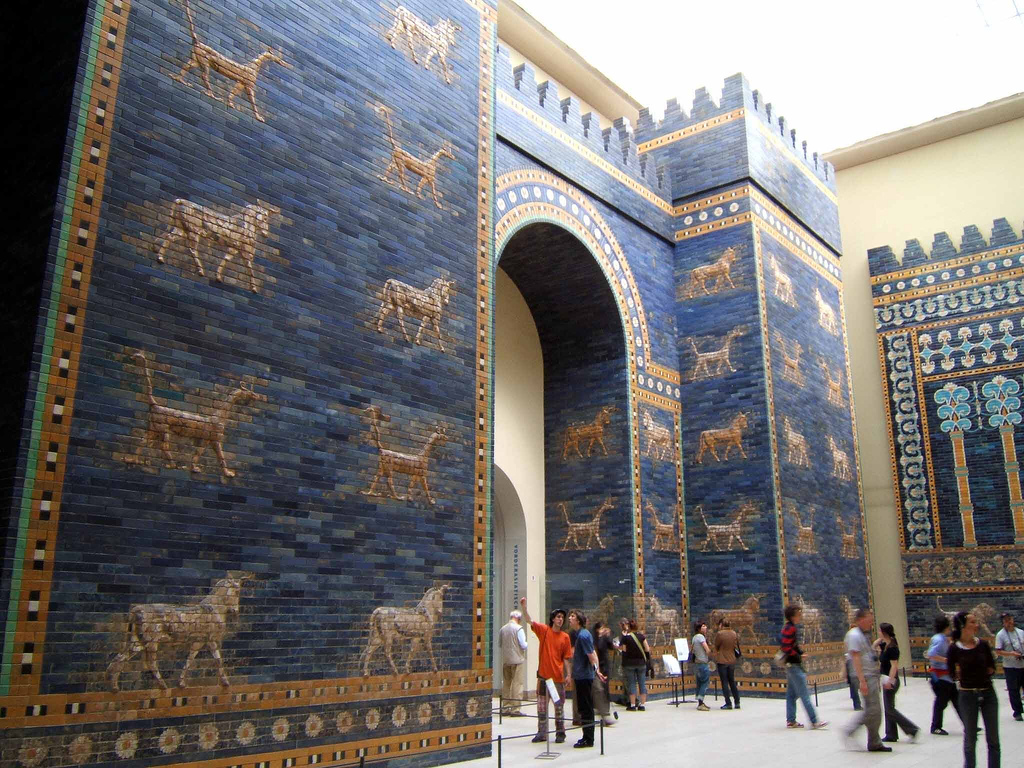 Isaiah 45
Potsherds
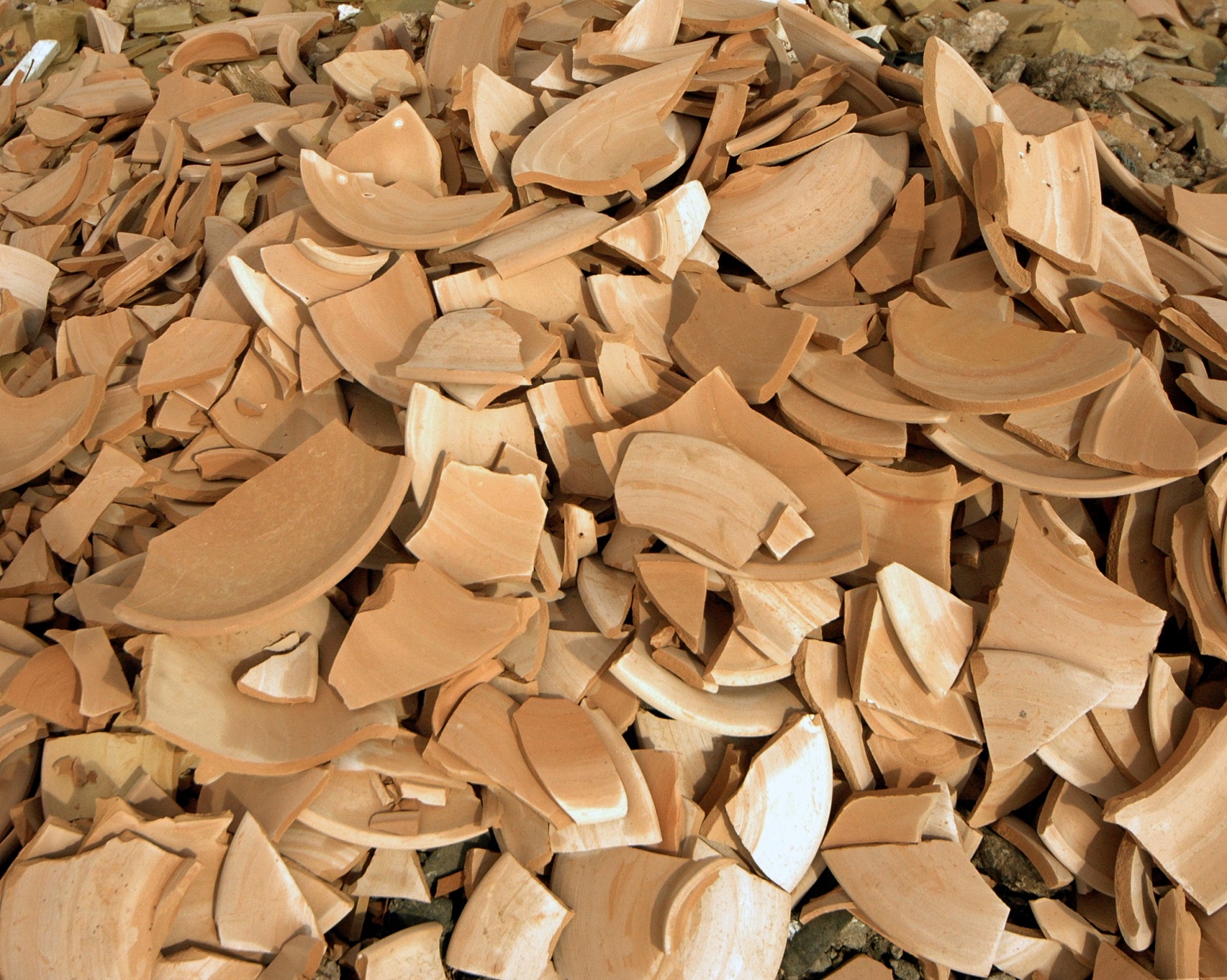 Isaiah 46
Babylonian “God’s”
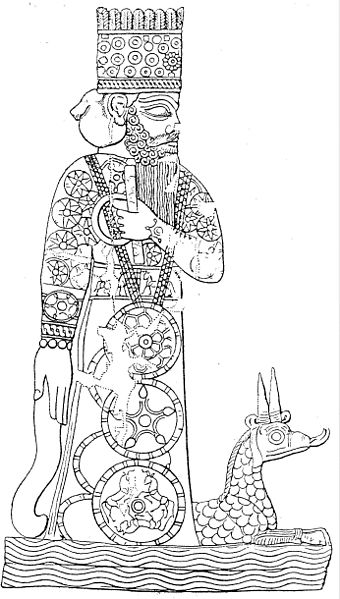 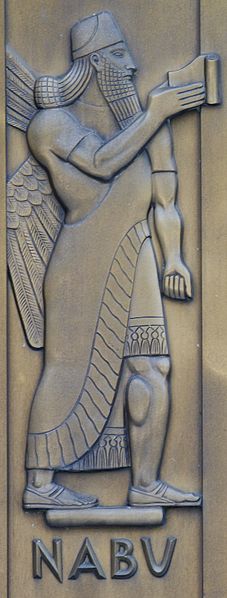 Marduk & his
dragon
Isaiah 46
The root of all fear is the belief that we will lose something we treasure.
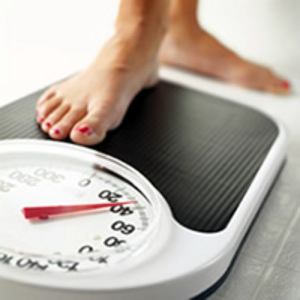 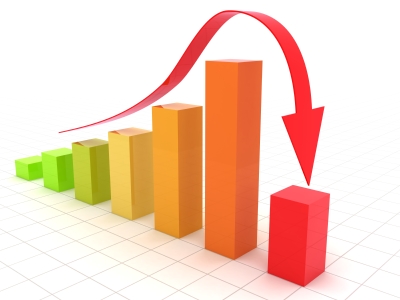 Isaiah 47
Babylon The Queen
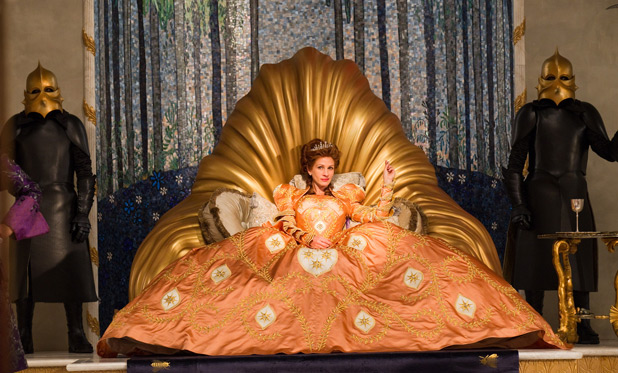 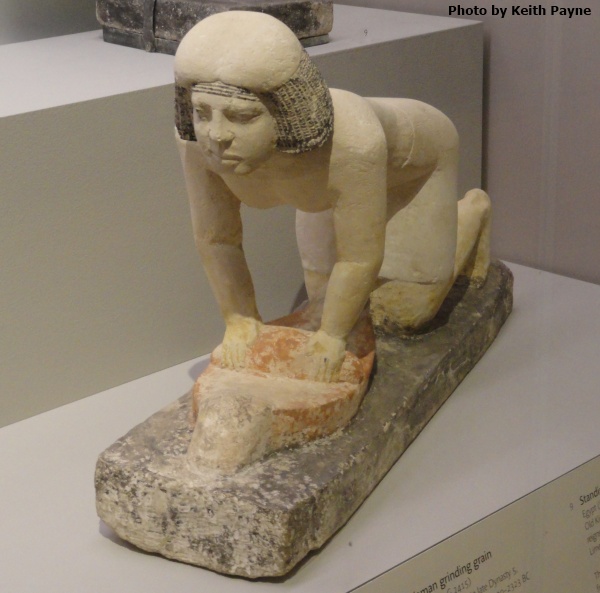 Isaiah 47
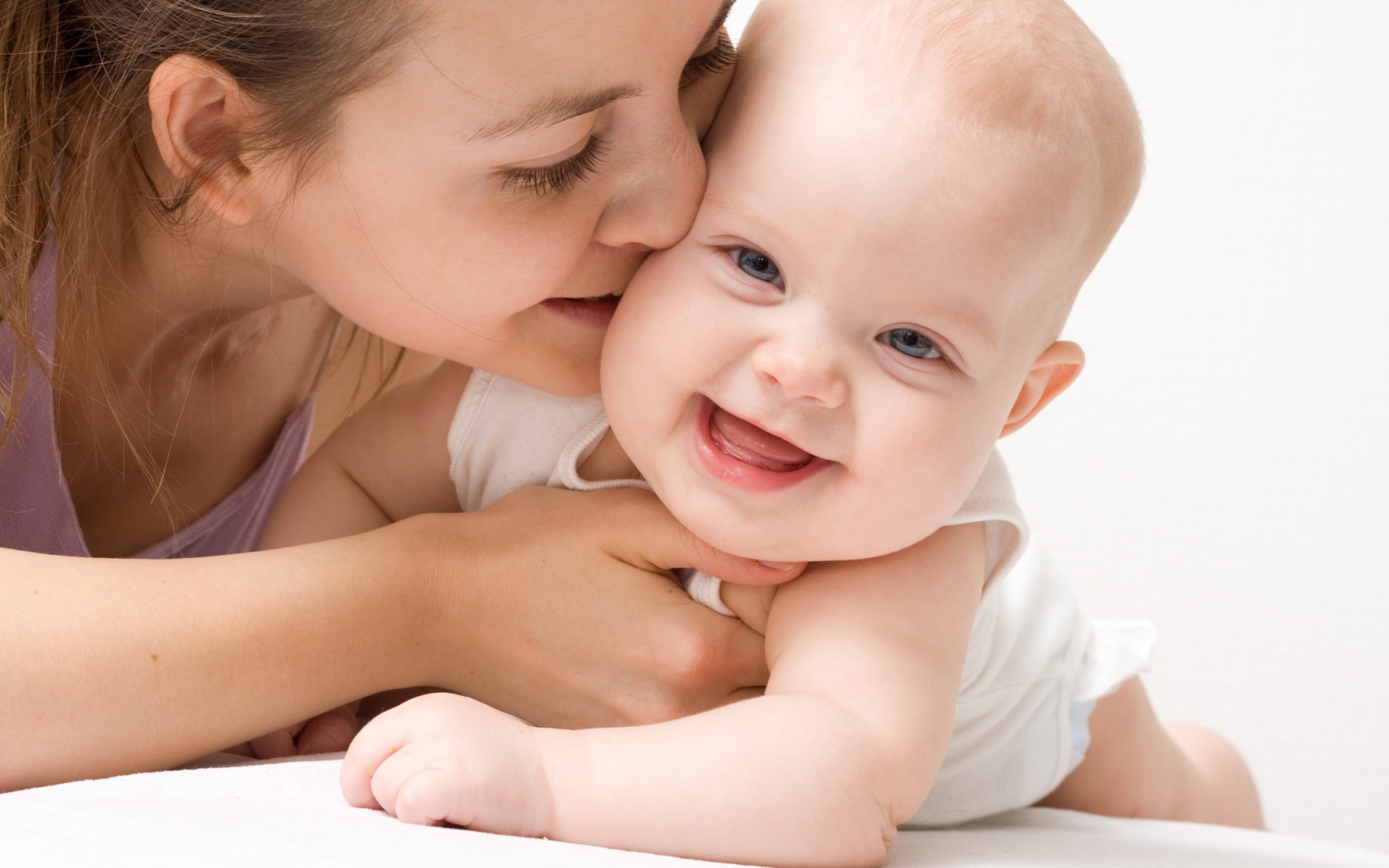 Do You Think It Will Stay This Way Forever?
Isaiah 48
Why might the purification process of the Lord not “take”?
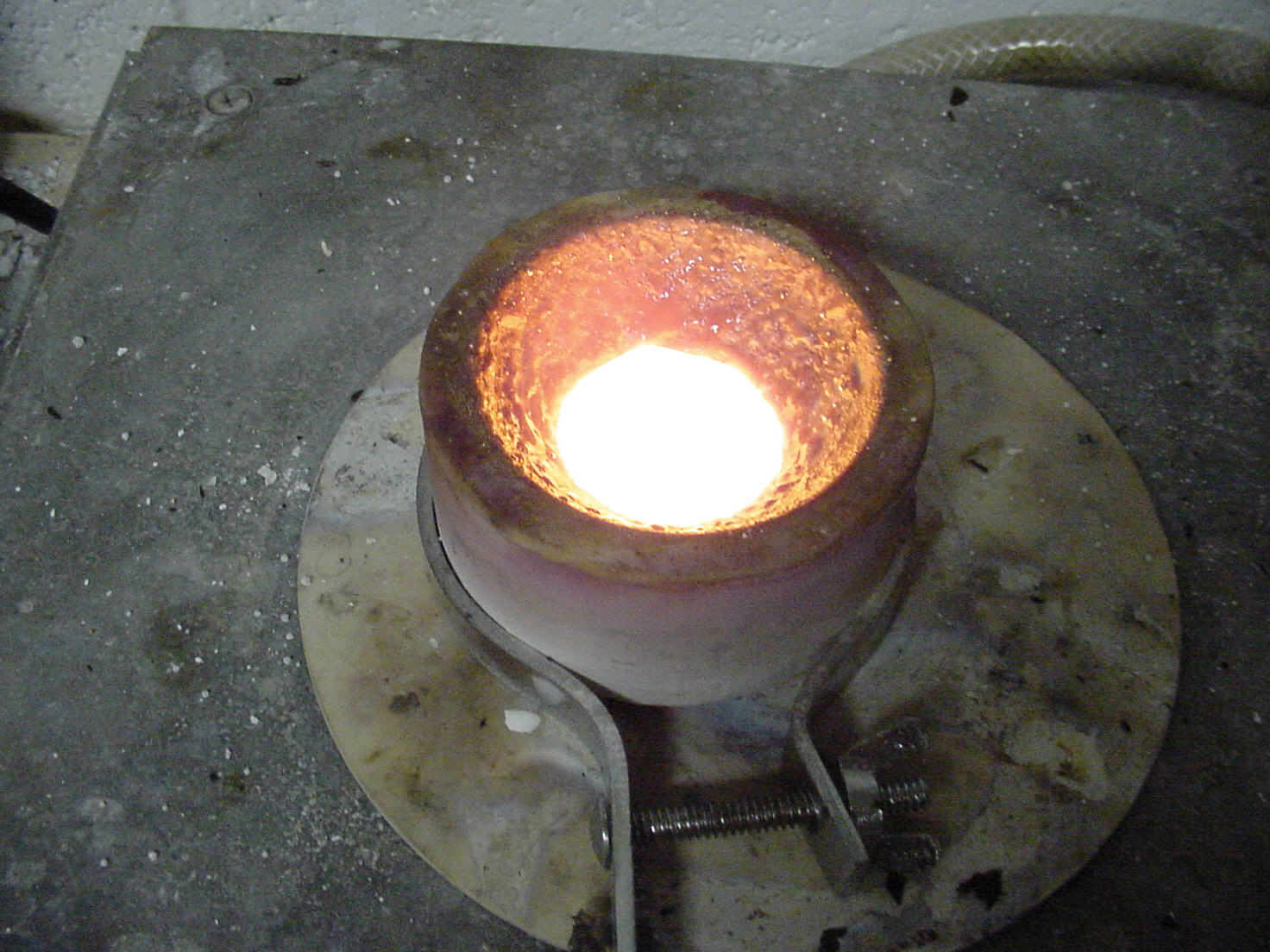 Purify Sliver
Isaiah 48
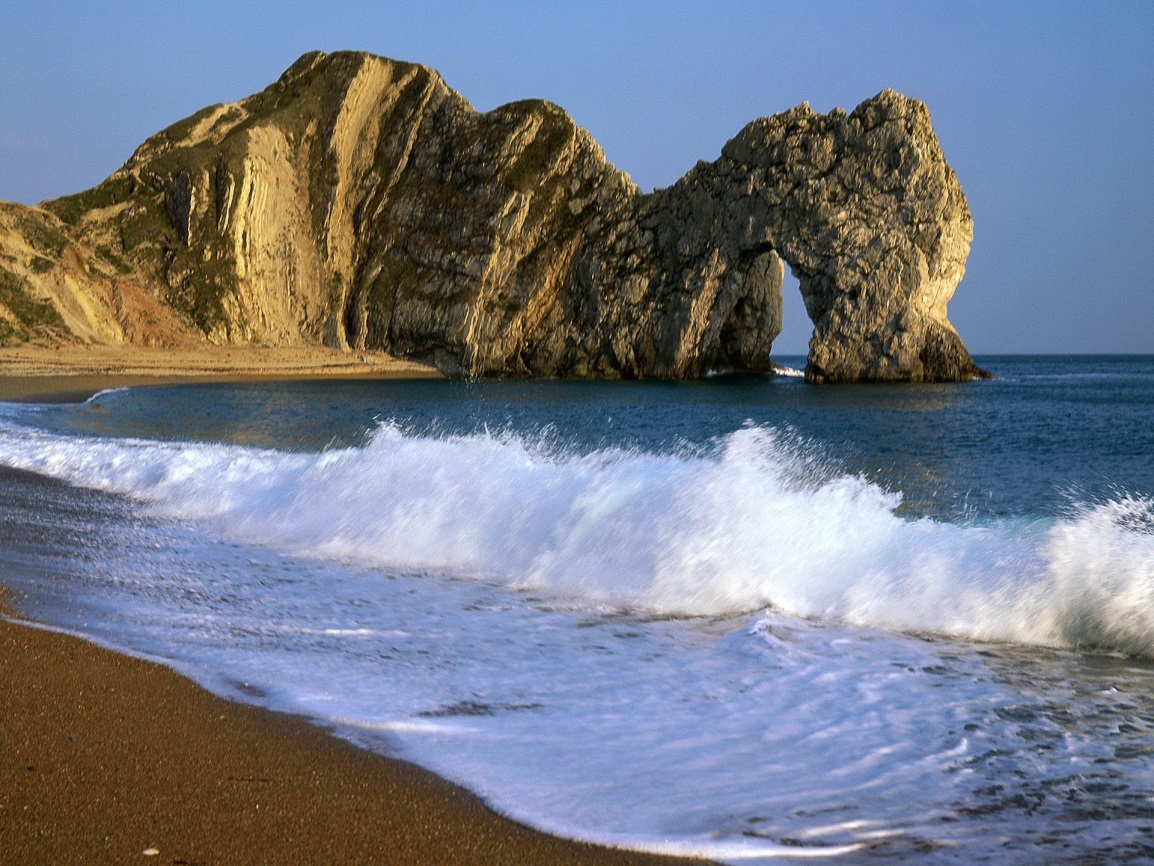 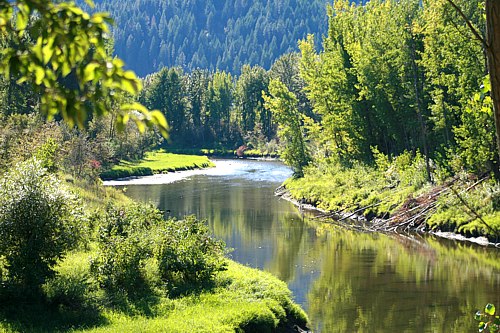 Peace like a river … waves of righteousness
Isaiah 49
Dealing With Disappointment 
(verse 4-6)
a) What is due to me comes from the Lord … not my circumstances.
b) God often has larger plans in mind – though the Jews would reject, 
     the Gentile would not.
c) His time table is different than mine. He WILL redeem the 
     Jews as well.
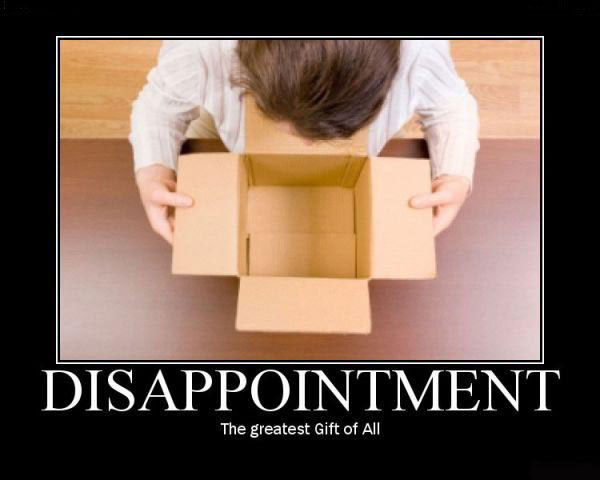 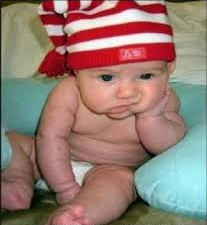 Isaiah 49
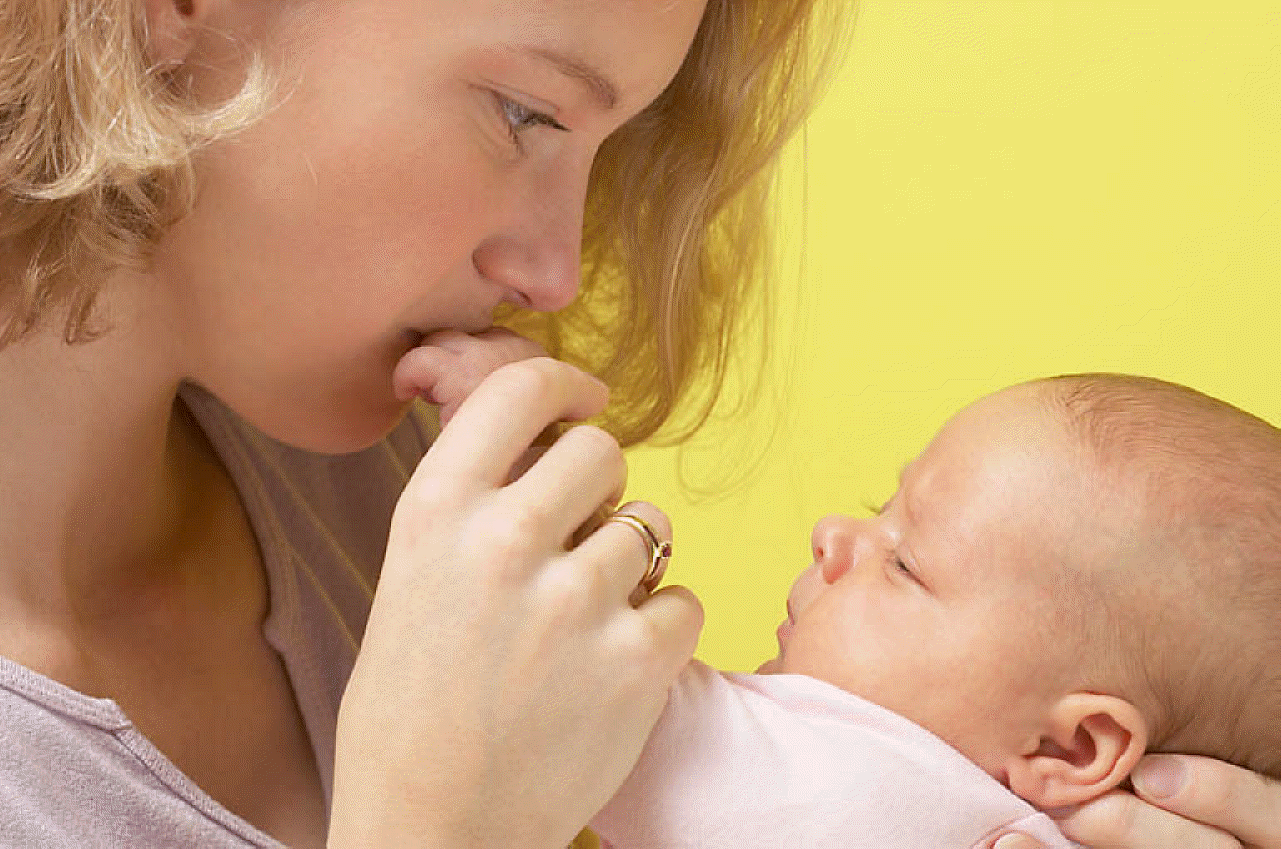 Could I ever forget you …?
Isaiah 49
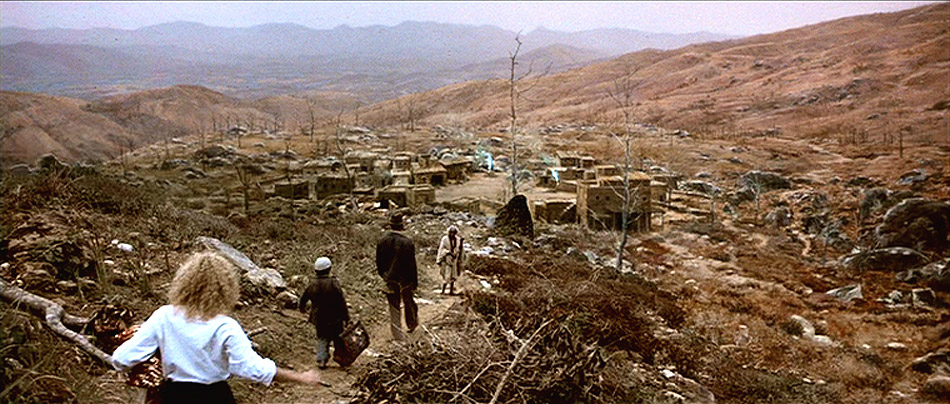 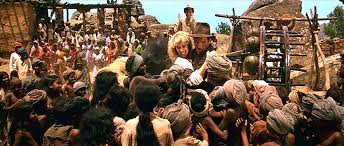 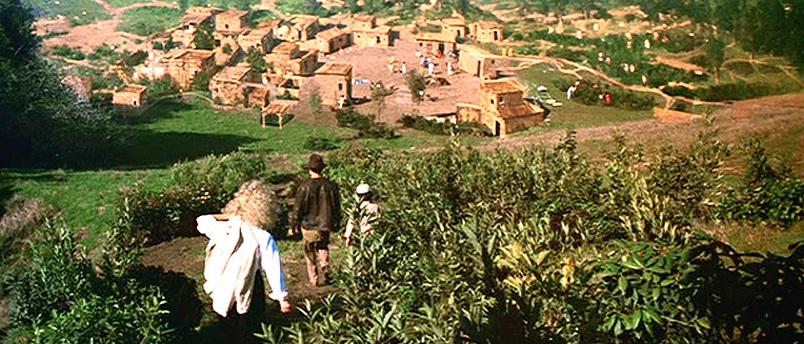 Children Return …
Isaiah 49
Chiastic Structure
Isaiah 49
Aswan, Epypt
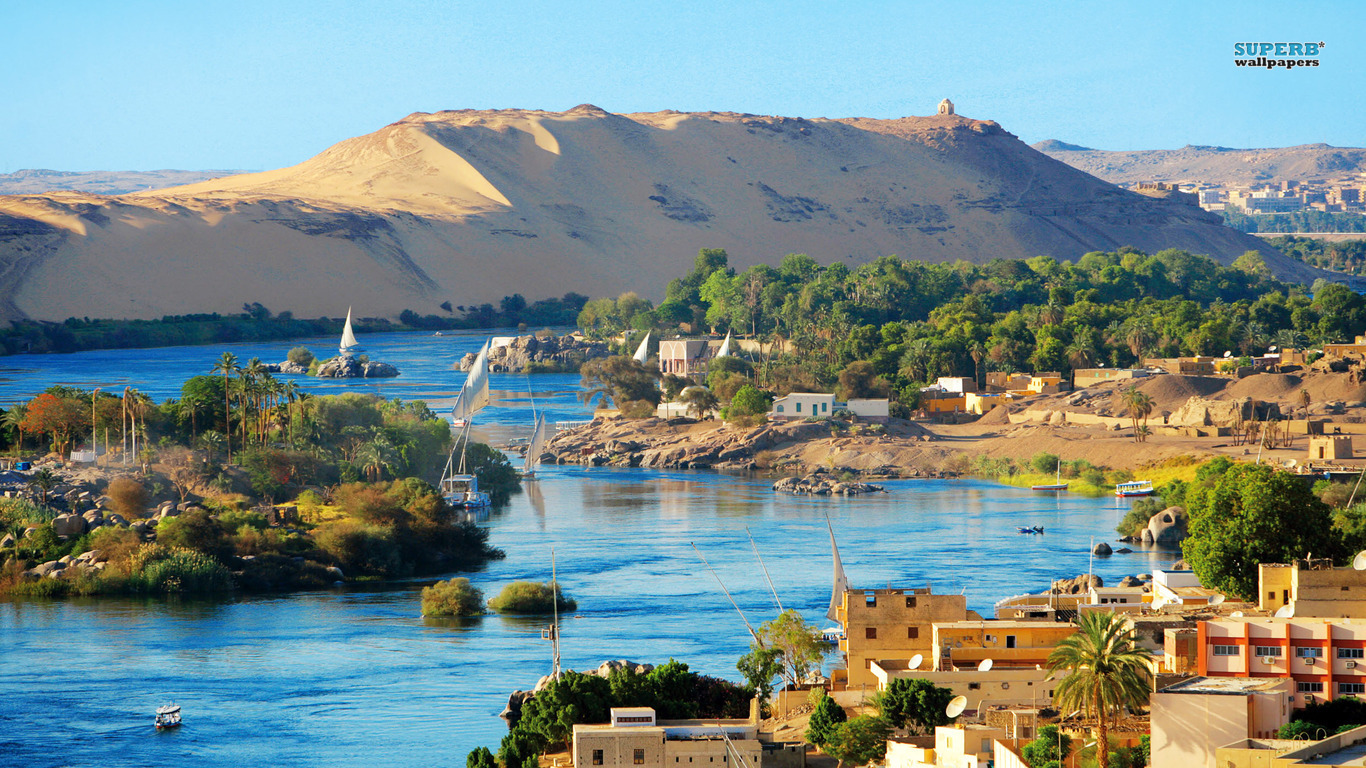 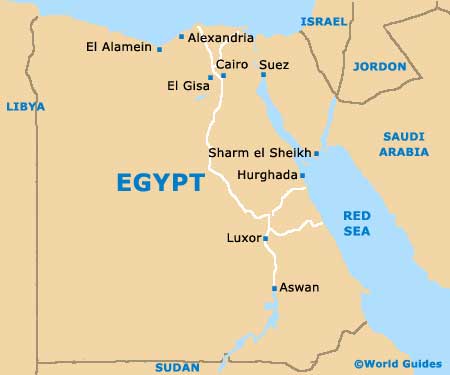 Isaiah 50
Flint
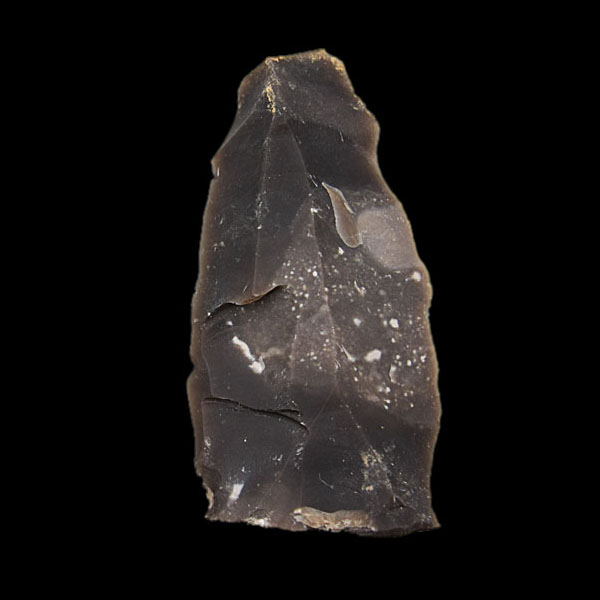 Isaiah 50
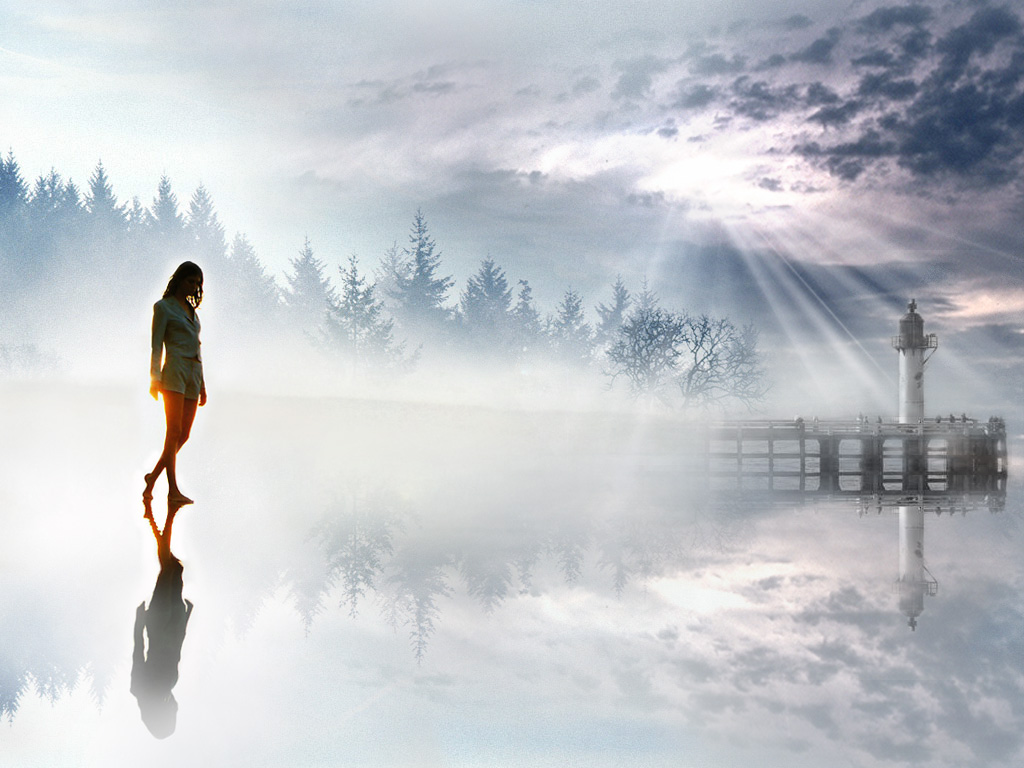 Which Light To Follow?
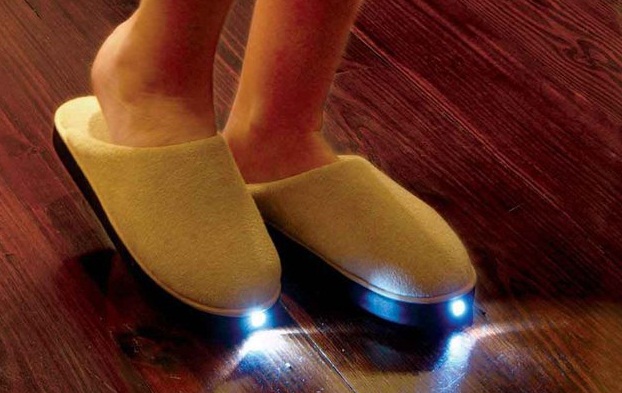 Isaiah 51
Garden Of Eden
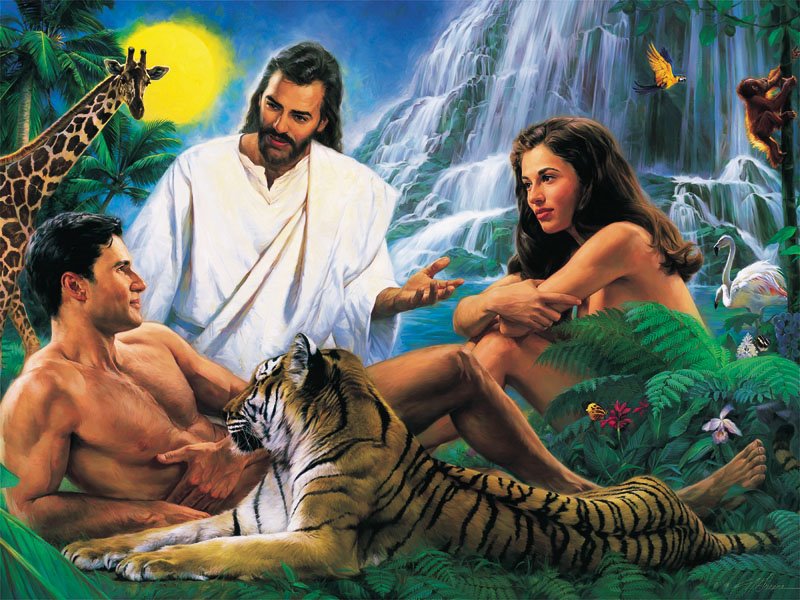 Right Relationships

Human to God
Male to female
Human to animal
Human to nature
Isaiah 51
Focus on God
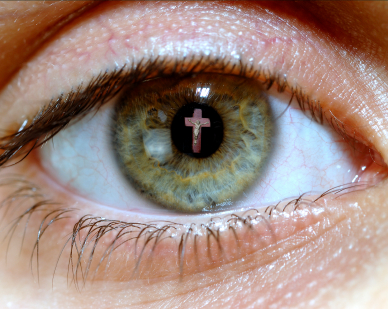 How might we  daily focus on God better?
Isaiah 51
The root of fear is the belief that I will “lose” 
something. Yet hear, God reminds us that:
a) Most of my fear revolves around other people
b) Other people are every bit under the control of God as I am 
c) God’s power can and does manifest in all circumstances
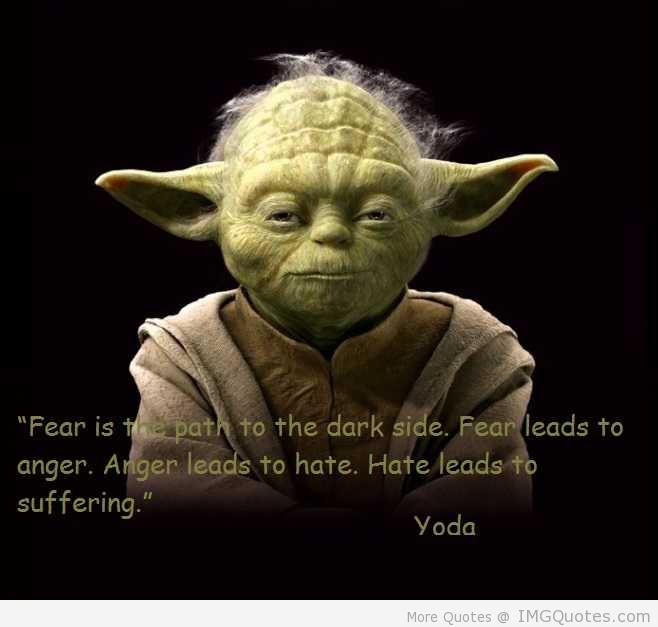 Isaiah 51
The Cup Of God’s Wrath
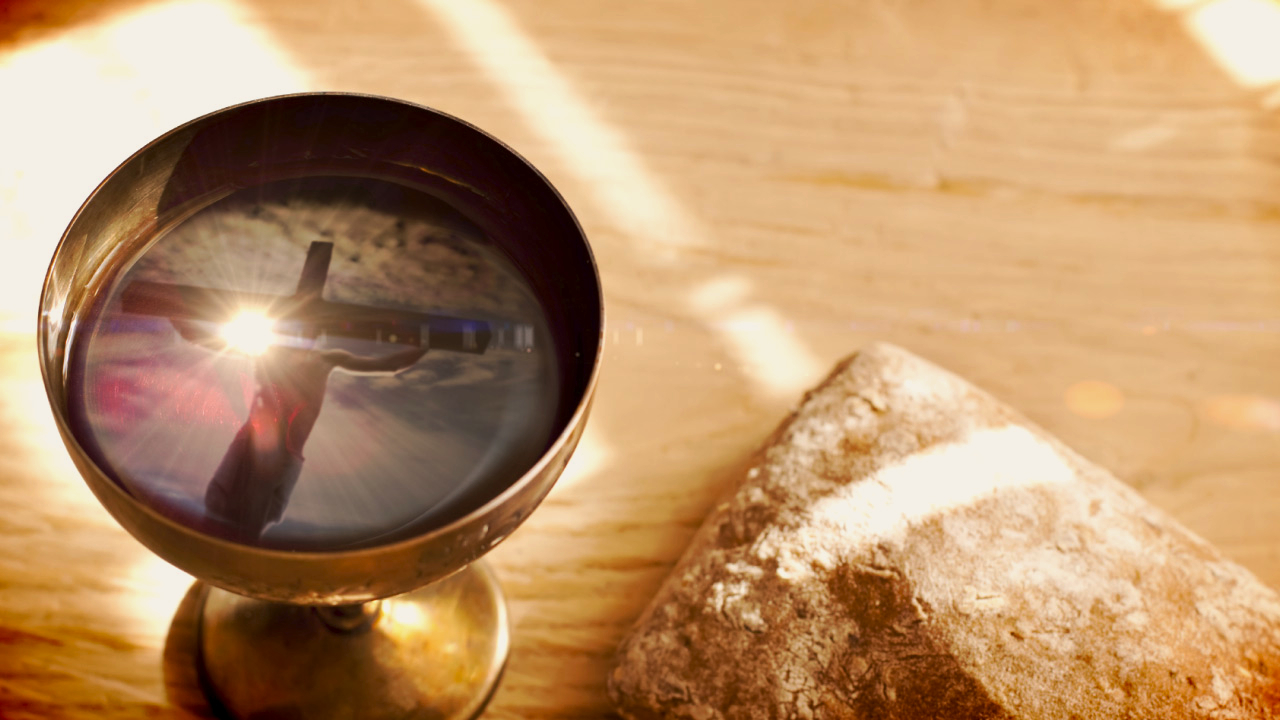 Isaiah 52
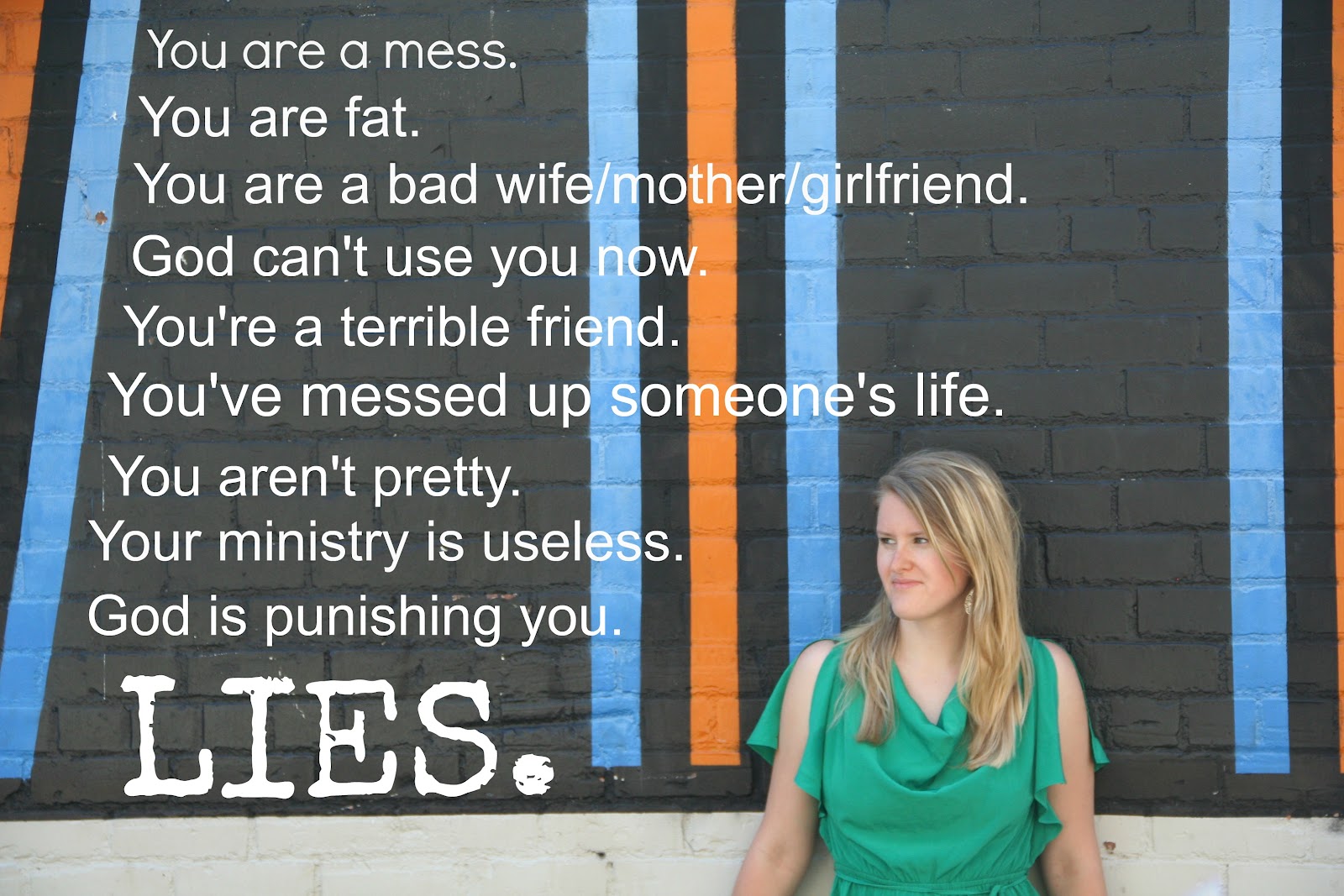 Isaiah 52
After the unification of Spain in 1492, the Dominican friar Torquemada insisted on the 
expulsion of the Jews and he finally won his case before the Catholic kings Ferdinand 
and Isabella. Torquemada himself came from a family of conversos, or converted Jews.
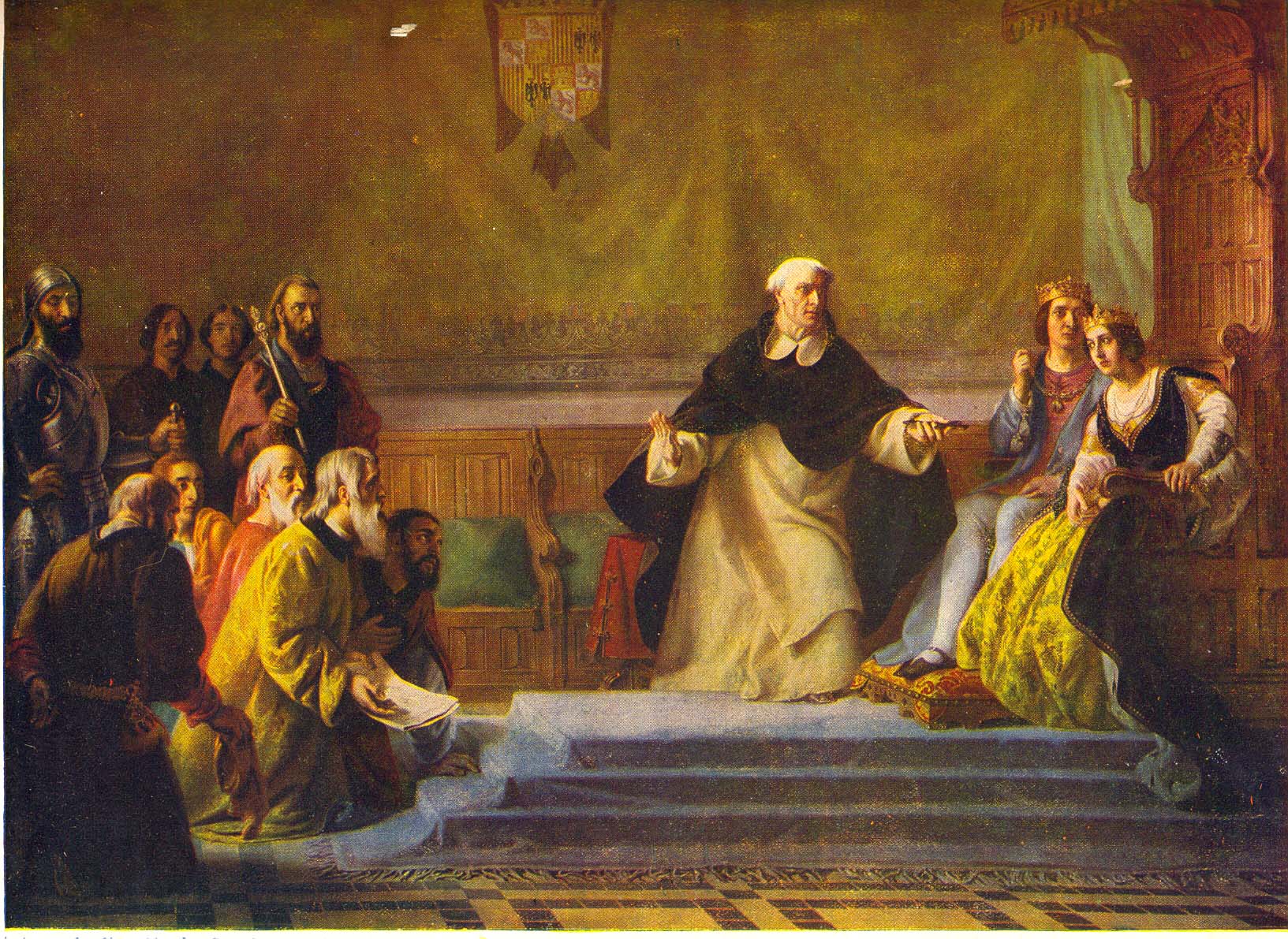 Isaiah 52
Unequally yoked??
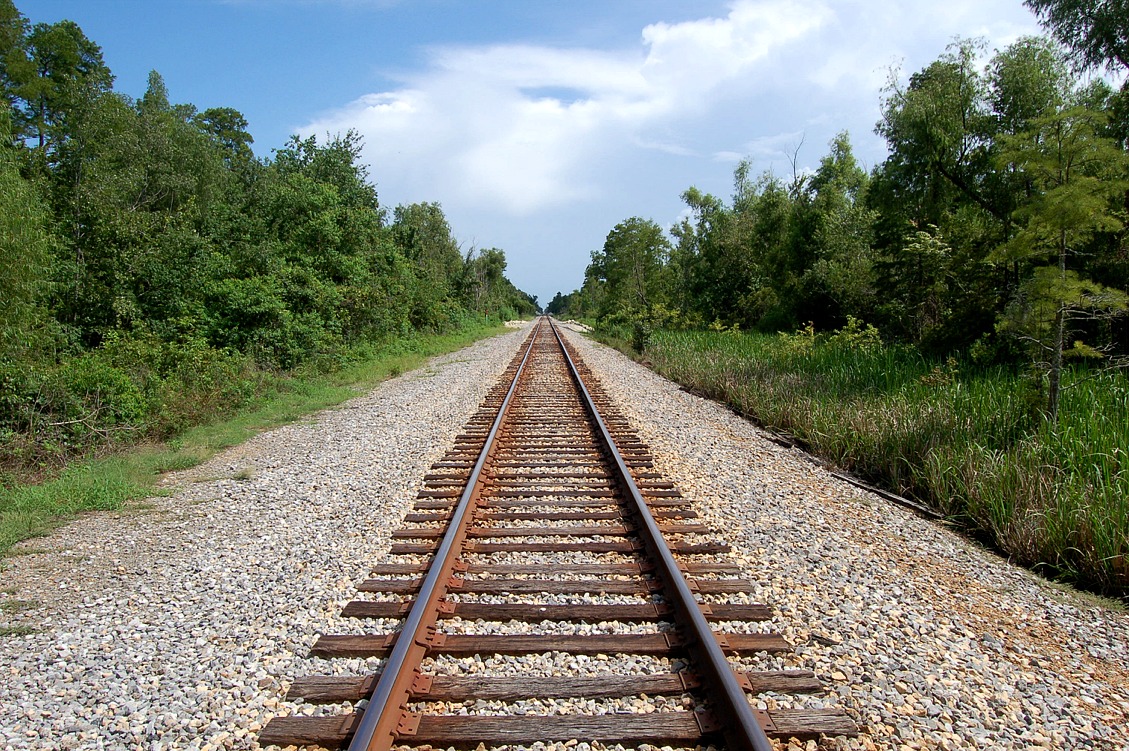 Isaiah 52
Unequally yoked??
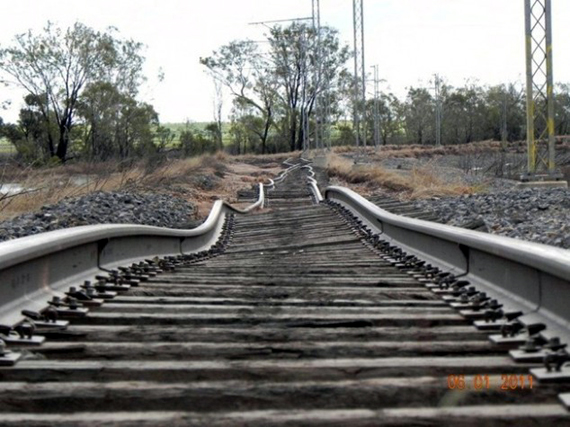 Isaiah 52
Herod’s Temple
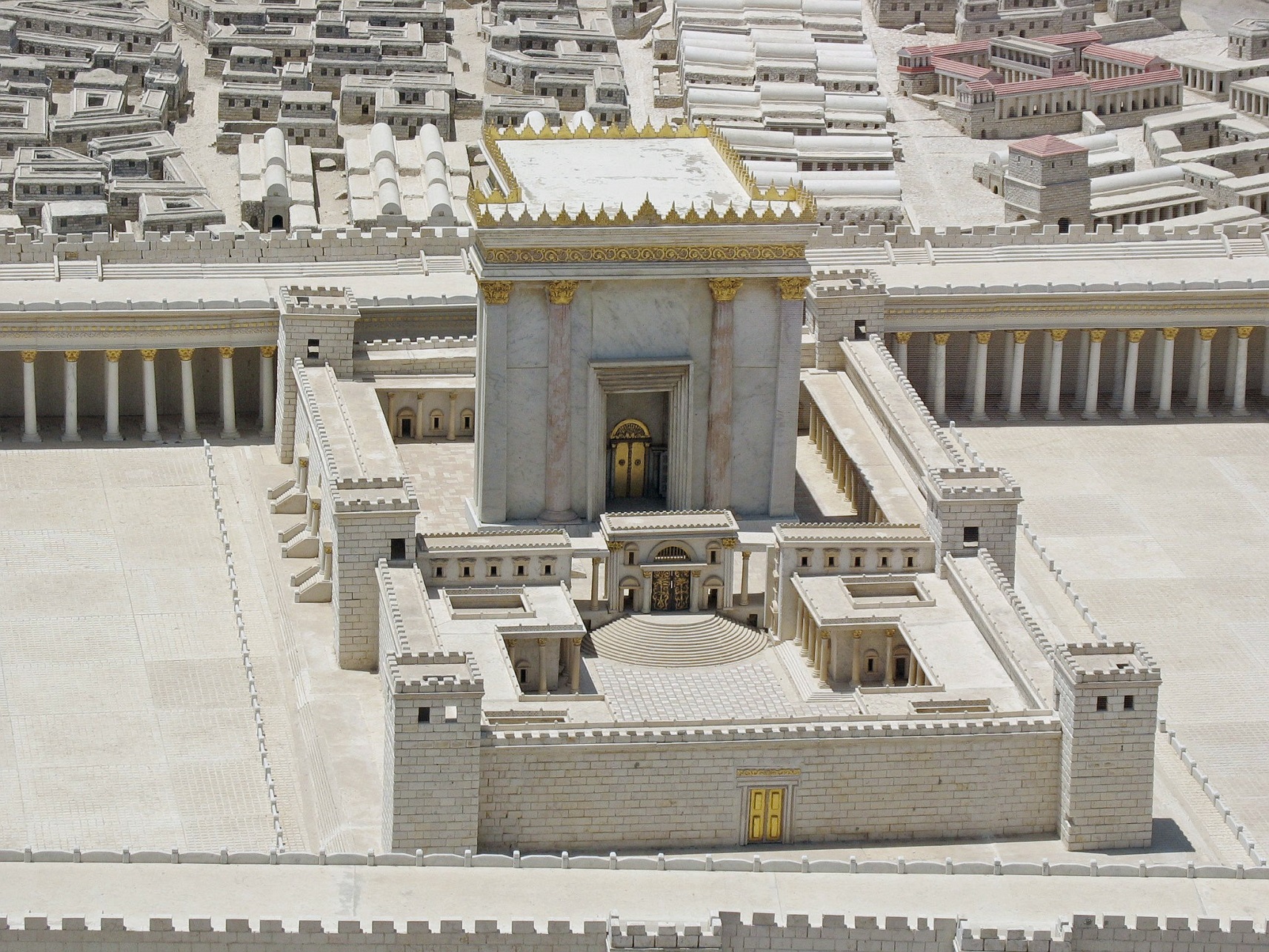 Jachin (God will establish) And Boaz (Redeemer)
The “Legs Of God”
Isaiah 52
Tabernacle
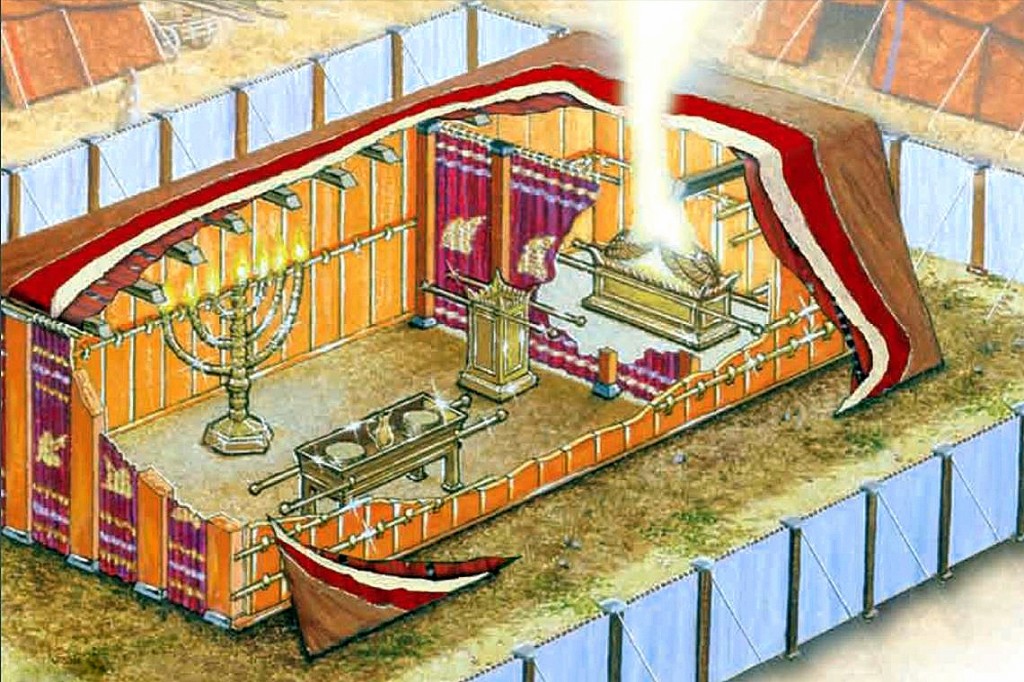 Isaiah 52
Solomon’s Temple
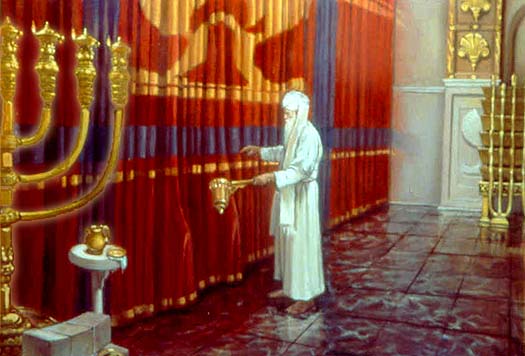 Isaiah 53
Which one is the “super hero”?
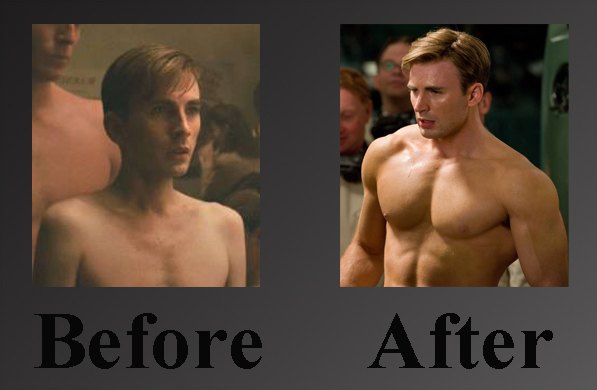 Chris Evans
Isaiah 53
Rhetoric: Ring Composition (v. 3-4)
He was despised and rejected by men, 			DESPISED by others

	a man of sorrows, and familiar with suffering. 	ACQUAINTED WITH
						Sorrow and grief

		Like one from whom men hide their 	PARABLE OF
		faces he was despised, and we 	A person despised
		esteemed him not.		

	Surely he took up our infirmities and 		HAS BORNE OUR
	carried our sorrows, 			Grief and sorrow	

yet we considered him stricken by God, smitten 		ESTEEMED NOT
by him, and afflicted. 				Smitten by God
Isaiah 53
Rhetoric: Ring Composition (v. 5-6)
But he was pierced for our transgressions, 		HE SUFFERED 
he was crushed for our iniquities; the punishment	For us
 that brought us peace was upon him, and by his 
wounds we are healed.

	We all, like sheep, have gone astray, each 	PARABLE 
	of us has turned to his own way; 		Of the lost sheep

and the LORD has laid on him the iniquity of us all.	HE SUFFERED
						For us
Isaiah 53
Rhetoric: Ring Composition (v. 7-8)
He was oppressed and afflicted, 				HE WAS OPPRESSED

	yet he did not open his mouth; 			He was silent

		he was led like a lamb to the slaughter, 		PARABLE OF THE
		and as a sheep before her shearers is silent, 	Suffering Lamb

	so he did not open his mouth.			He was silent

By oppression and judgment he was taken away. 			HE WAS OPPRESSED
In all three, Isaiah climaxes with a concrete image. 
The man no one can look at
We are like sheep
He is like us
Isaiah 53
Verse 10 Analysis
Guilt has two distinct aspects: legal and emotional. 
Legal guilt is the outcome of a legal or a moral violation. If I break the law or a moral code, I am “guilty” of breaking it. Put another way, the breaking of law or code imparts guilt to the law breaker. 
Emotional guilt is the outcome of the conscience that God has given us. It is the spiritual organ that causes us to feel pain when we do wrong. Hebrews 5:14 says, “But solid food is for the mature, who because of practice have their senses trained to discern good and evil.”
Isaiah 53
Verse 10 Analysis
Legal and emotional guilt may be paired in any one of four ways:

1. No legal guilt with no guilt feelings. This, of course, is where we would like to be all the time. I have neither broken a law nor do have any sense of conviction.

2. No legal guilt with guilt feelings. This can come about by a misunderstanding of the intent of a law, or it can be a sign of an overly sensitive conscience. A girl, raised with the teaching that make-up is of the devil, who tries a little blush, may feel guilty.
Isaiah 53
Verse 10 Analysis
Legal and emotional guilt may be paired in any one of four ways:

3. Legal guilt with no guilt feelings. On the good side, this comes from convicting an innocent person. On the serious side, this comes from the reprobate who feels bad for being caught in his or her law breaking, but has no sense of wrongdoing. As Proverbs 30:20 says, “This is the way of an adulterous woman: She eats and wipes her mouth, and says, ‘I have done no wrong.’”

4. Legal guilt with guilt feelings. Not the best place to be but it certainly presents cause for hope. It’s the stuff from which repentance comes.
Isaiah 53
Verse 10 Analysis
The Guilt Offering and the Sin Offering

Leviticus chapters 4 through 7 present the Sin and Guilt offerings. The two themes intermingle throughout. 

Leviticus 5:5-6 When anyone is guilty in any of these ways, he must confess in what way he has sinned and, as a penalty for the sin he has committed, he must bring to the Lord a female lamb or goat from the flock as a sin offering; and the priest shall make atonement for him for his sin.

Leviticus 5:15 When a person commits a violation and sins unintentionally in regard to any of the Lord’s holy things, he is to bring to the Lord as a penalty a ram from the flock, one without defect and of the proper value in silver, according to the sanctuary shekel. It is a guilt offering.

				On the one hand, if a person is guilty he may need 				to bring a sin offering. On the other hand, if a 					person sins, he may need to bring a guilt offering. 				The two concepts are seemingly inseparable.
Isaiah 53
Verse 10 Analysis
Here are some concrete ideas for handling guilt: 

1. Our conscience must be correctly trained. It must alert us when we have failed to do, as we ought. This requires faithful teaching: 

1 Timothy 1:3, 5 As I urged you when I went into Macedonia, stay there in Ephesus so that you may command certain men not to teach false doctrines any longer … The goal of this command is love, which comes from a pure heart and a good conscience and a sincere faith.
Isaiah 53
Verse 10 Analysis
2. Not all of our sin will be known to us. This is really an extension of the first point, but it also covers those times when we just feel unworthy. The sin nature is a deep, festering pool. Now that we know the Lord instituted an offering for this, we may have confidence that this is normal and covered by the cross.

3. Confession is better than denial. First John 1:9 validates the role confession has in the life of the believer. It contains the promise of cleansing, and by faith, we know that our known failings will eventually be behind us, and our unknown failings brought to light and cleansed. Confessing unknown sinfulness is appropriate.
Isaiah 53
Verse 10 Analysis
4. When restitution is possible, make it. When restitution is offered, accept it. Restitution is what uniquely distinguishes the guilt offering from the sin offering. Restitution brings healing, and cancels the legal and moral debt on the horizontal level between men.

5. Learn the lesson, and leave it behind you. I suspect that it is here that we drop the ball. But consider the Israelite who appears before the priest with the property of his neighbor, plus 20 percent of its value in grain, plus the ram. When all has been offered, what else is there to do? The moral and legal debt is paid. What more can he do? Nothing. Continuing to carry it around as baggage is not faith and may violate the holiness of the guilt offering and the atonement of the priest.
Isaiah 53
42 Prophetic Realities
Isaiah 53
Isaiah 53
Isaiah 53
Isaiah 53
Isaiah 53
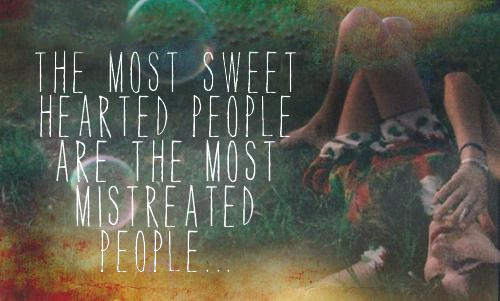 Isaiah 54
Unqualified?
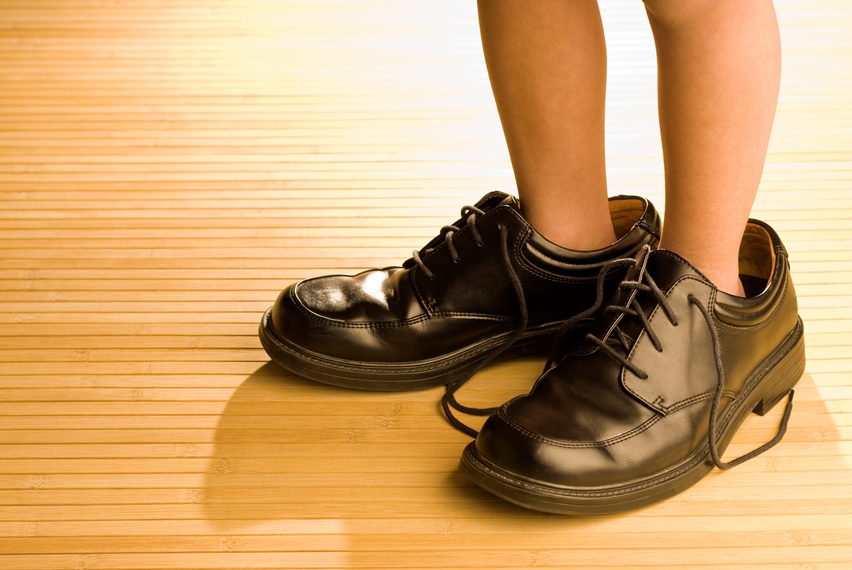 Isaiah 54
v. 2	God still has plans for all His people. Look for it!
v. 4	Do not fear to be used. Do not give into the idea that you are no good!
v. 4	Don’t let shame be the brakes on moving forward!
v. 5	God is big!
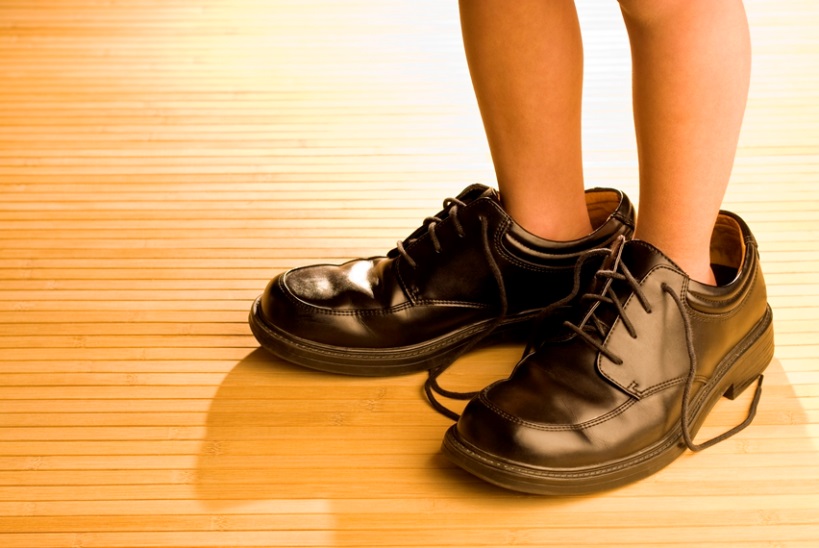 Isaiah 54
A City Destroyed  (Aleppo, Syria on October 3, 2012)
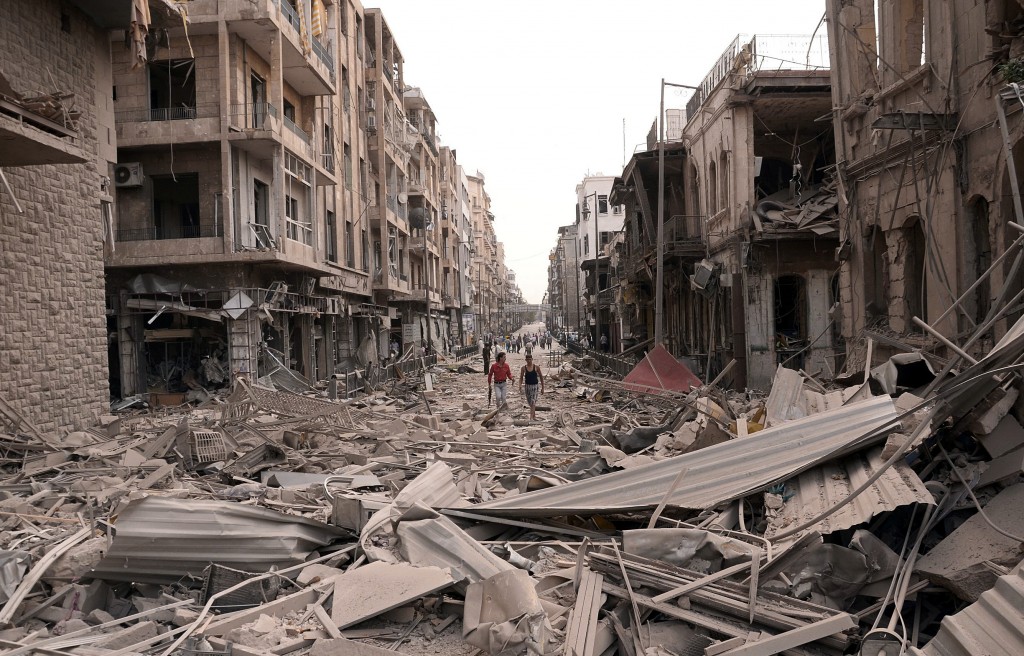 O Absalom, O Absalom …
Isaiah 54
Sapphire
Turquoise
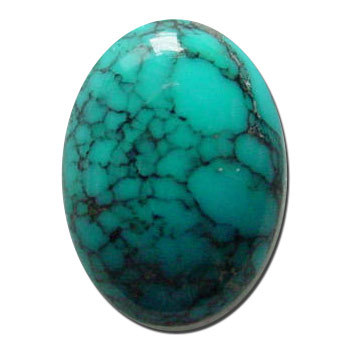 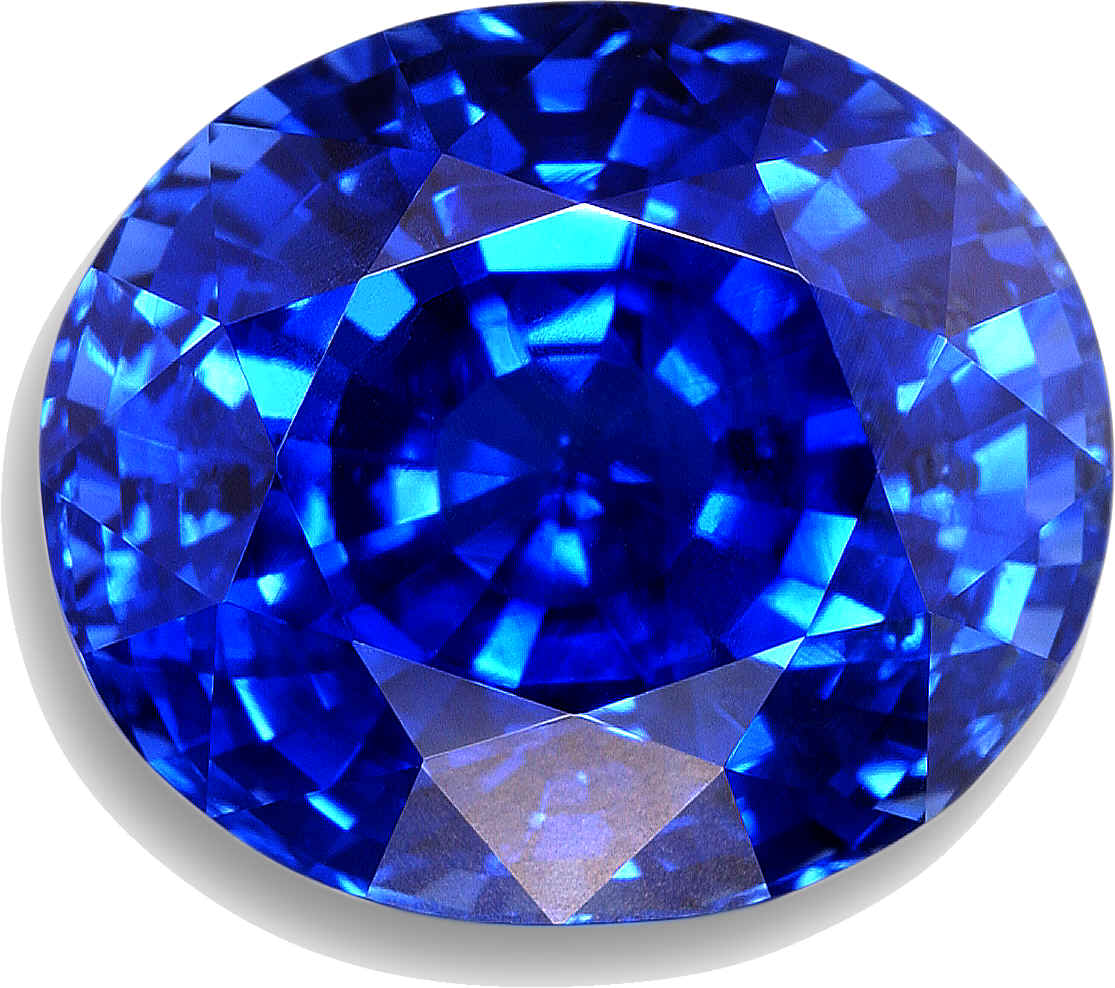 Isaiah 54
Ruby
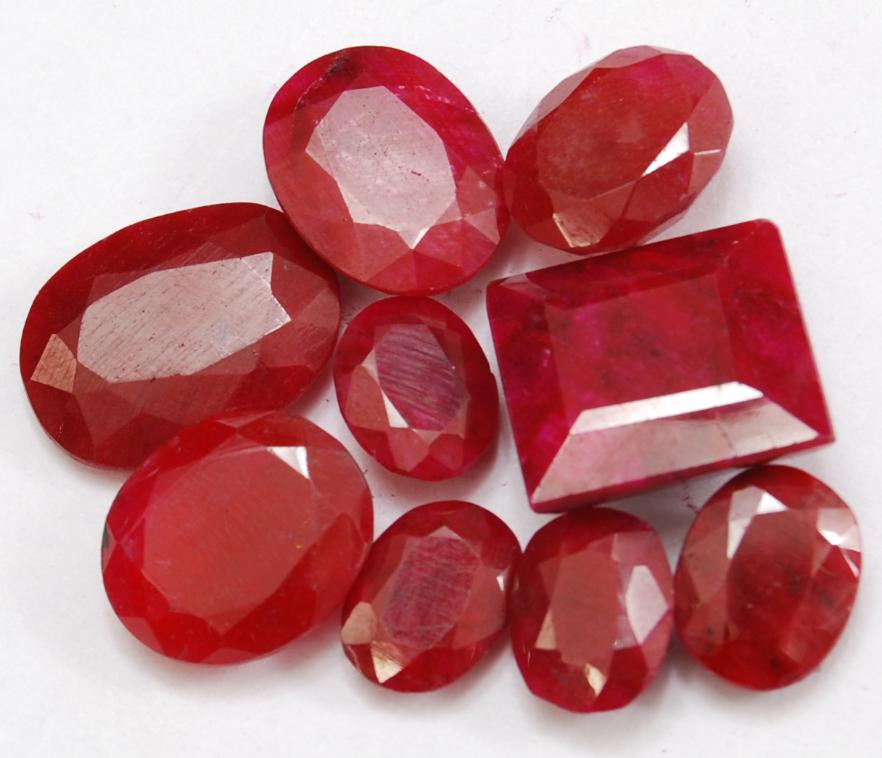 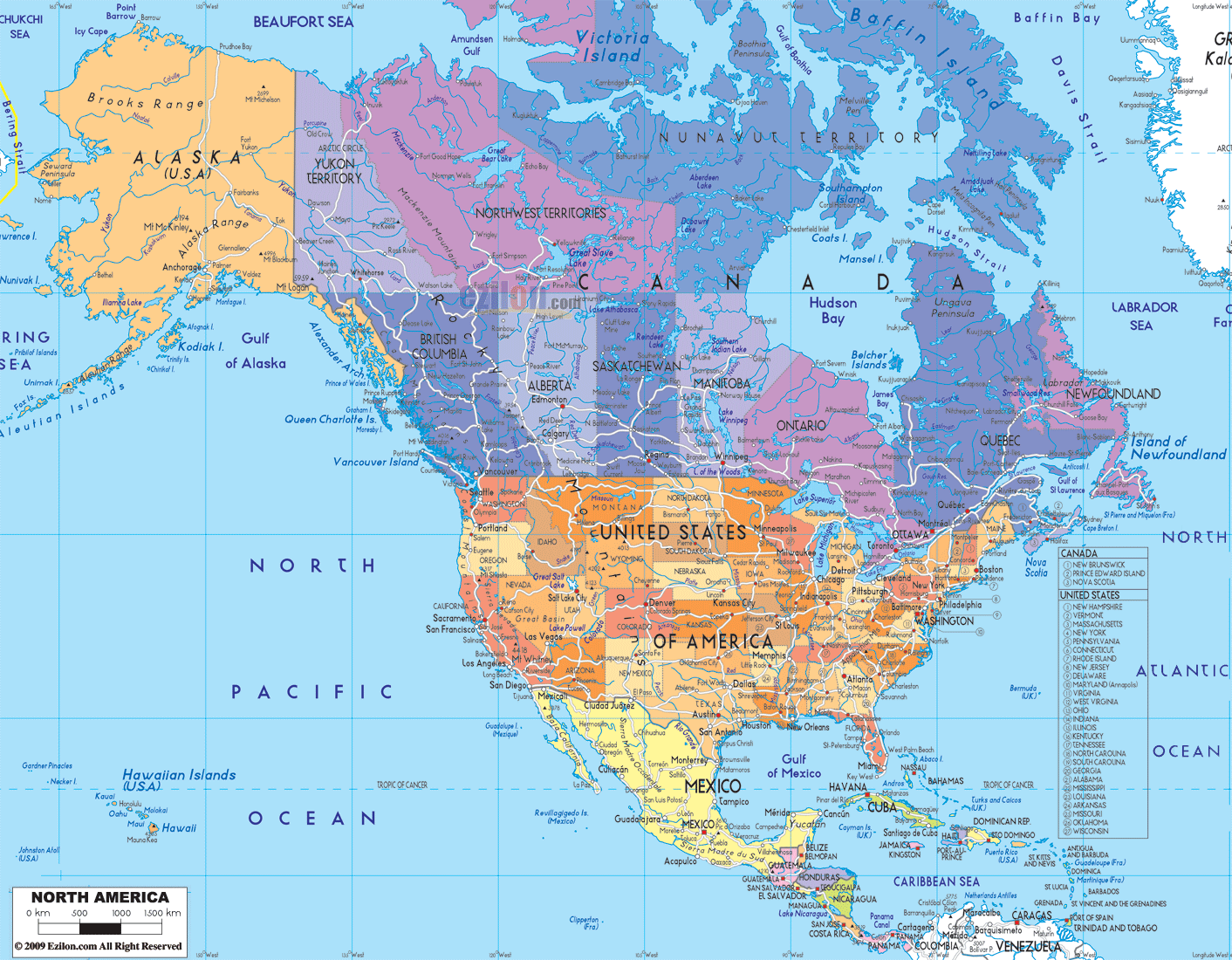 The New Jerusalem Footprint
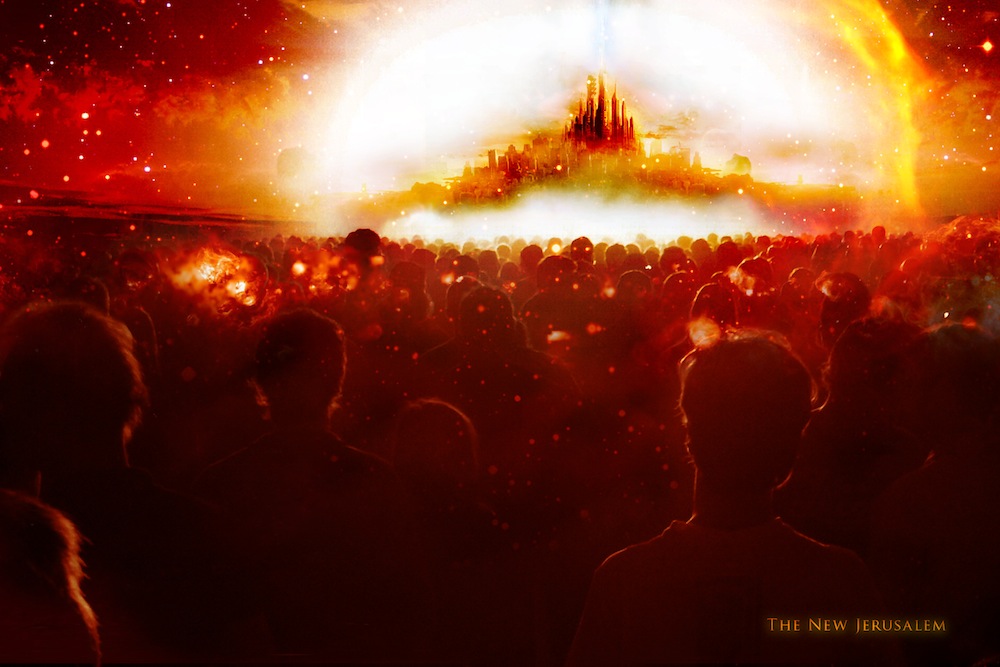 The New Jerusalem
Isaiah 55
Luke 14:15-23
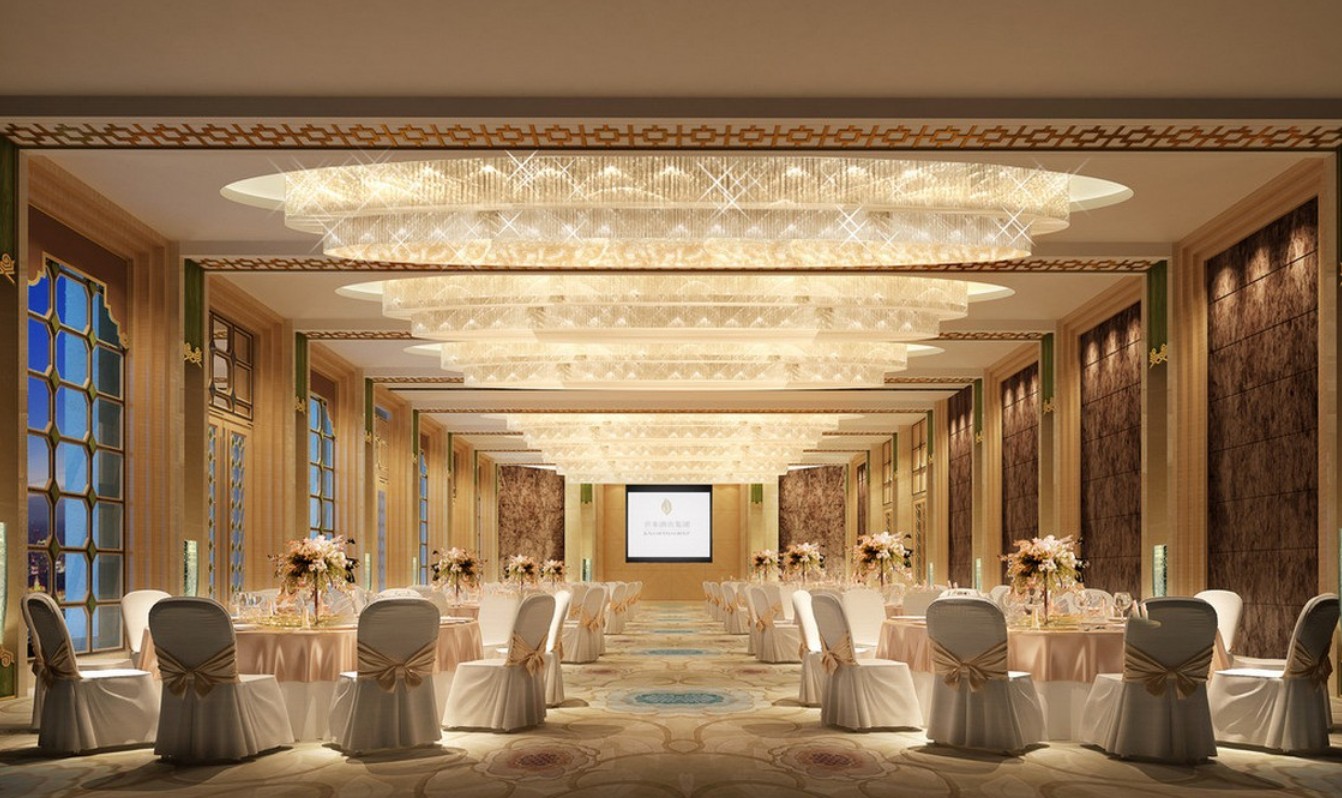 Isaiah 55
Luke 14:15-23 … A more happy scene filled with loving community!
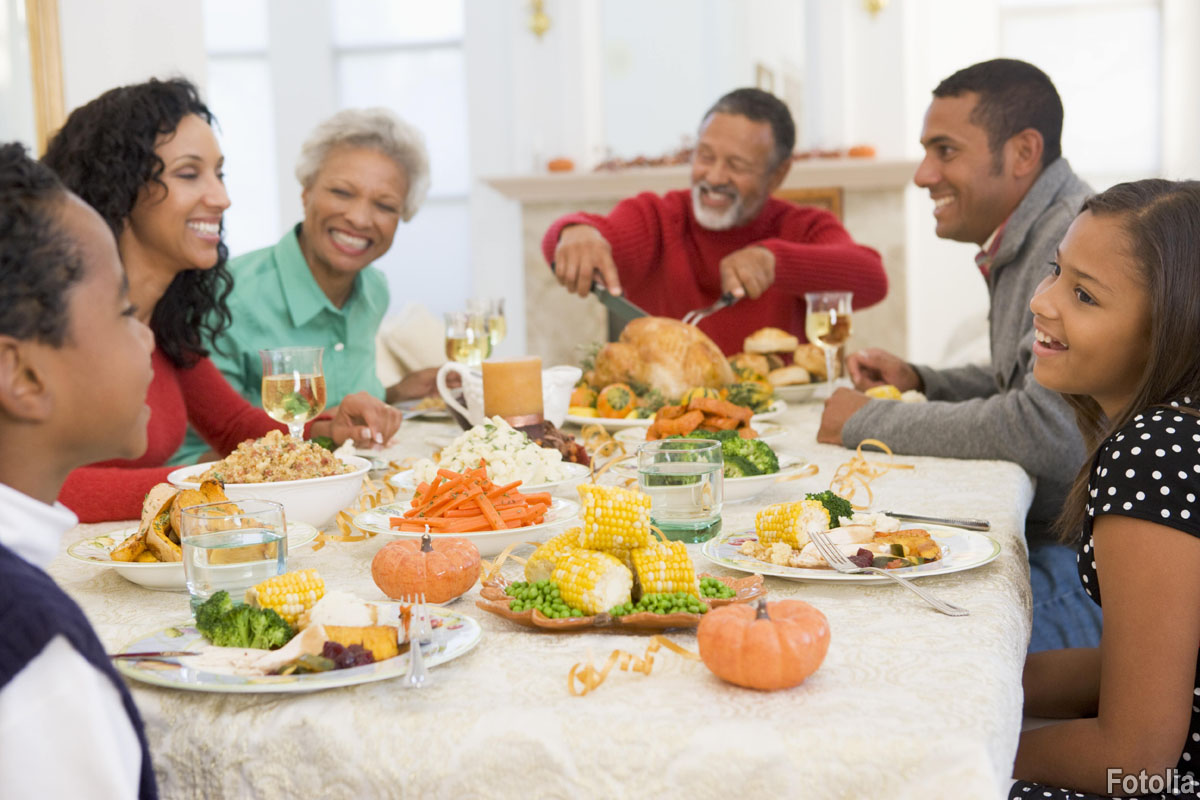 Isaiah 55
Satisfaction?
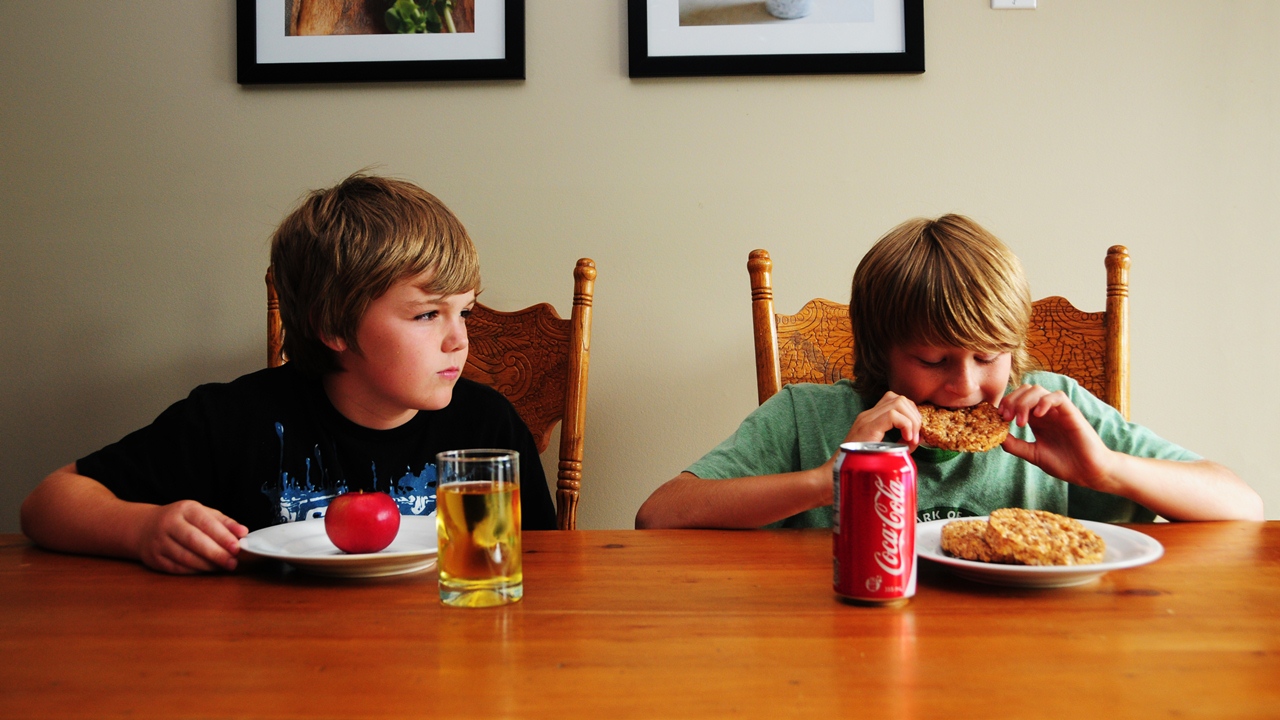 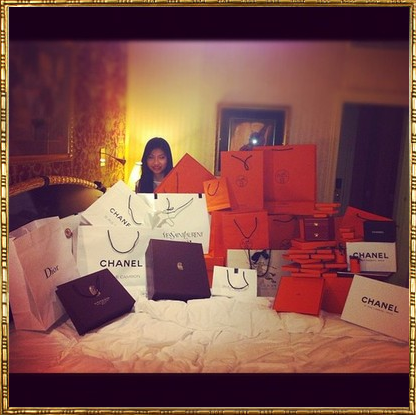 Isaiah 55
Irvin D. YaloIrvin D. Yalom, M.D:

- A rearrangement of life's priorities: what is trivial emerges as such, and can be ignored.
- A sense of liberation: being able to choose not to do those things you do not wish to do.
- An enhanced sense of living in the immediate present, rather than postponing life until  
    some point in the future.
- A vivid appreciation of the elemental facts of life: the changing seasons, the wind, falling   
    leaves, the last Christmas, and so forth.
- Deeper communication with loved ones than before the crisis.
- Fewer interpersonal fears, less concern about rejection, greater willingness to take risks 
    than before the crisis.
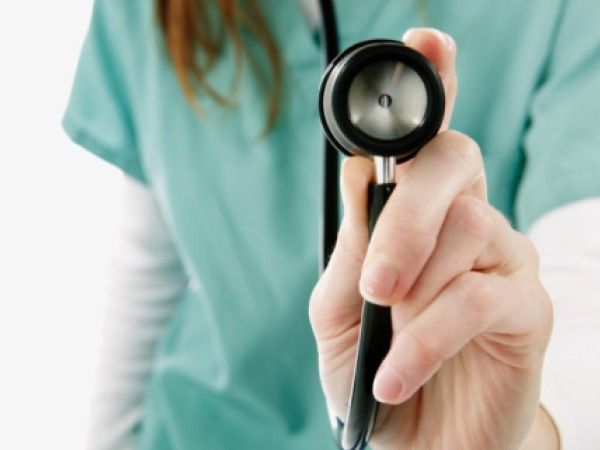 Isaiah 55
The Stoic …
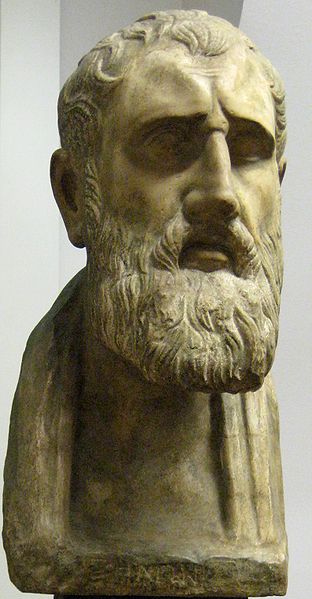 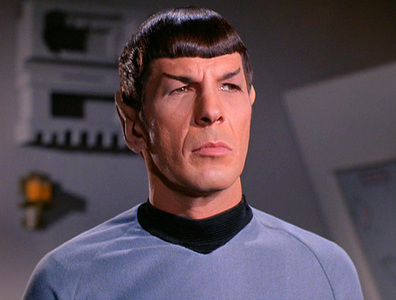 Zeno of Citium
Isaiah 55
Contentment
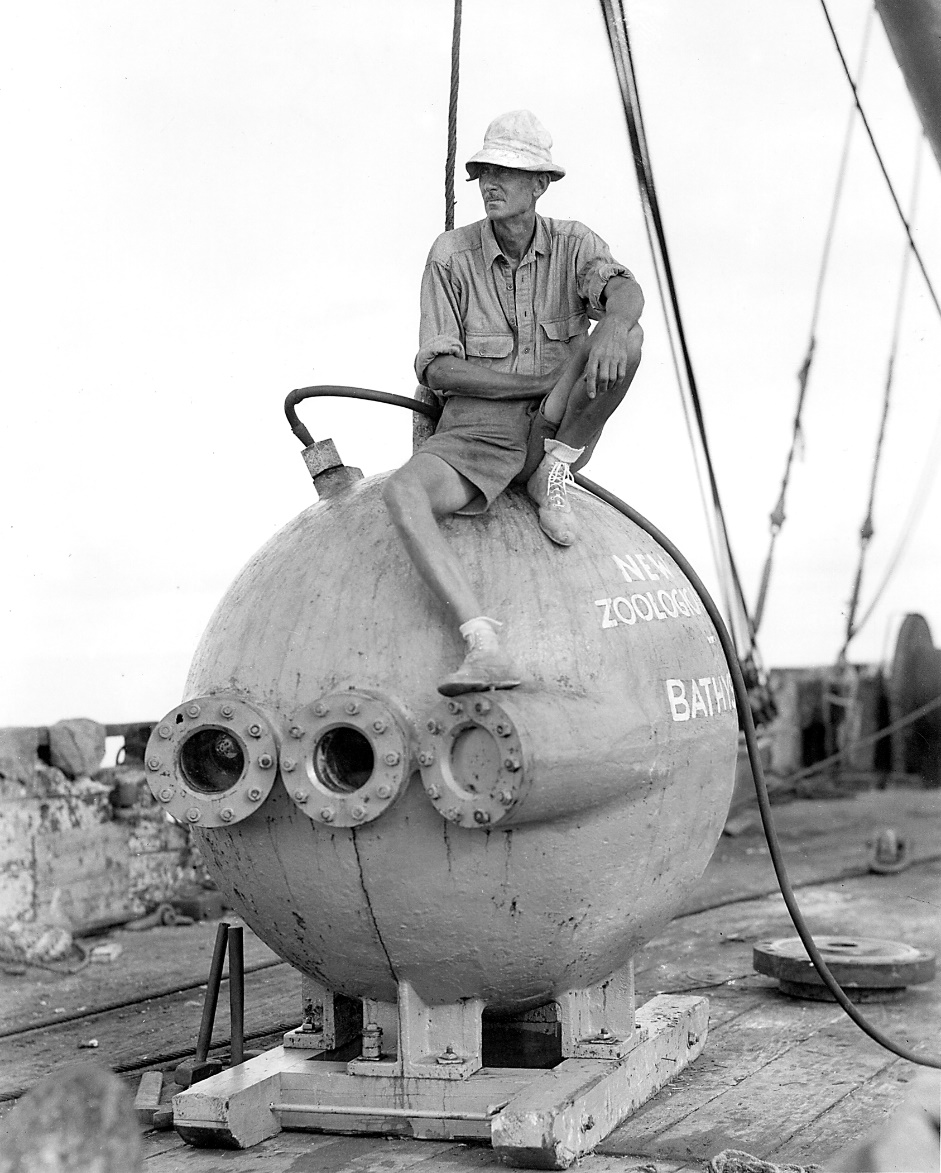 Bathysphere (3,028 feet)  vrs. the Blob Fish
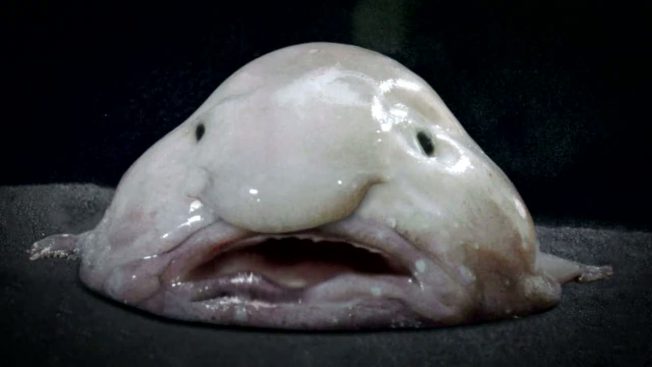 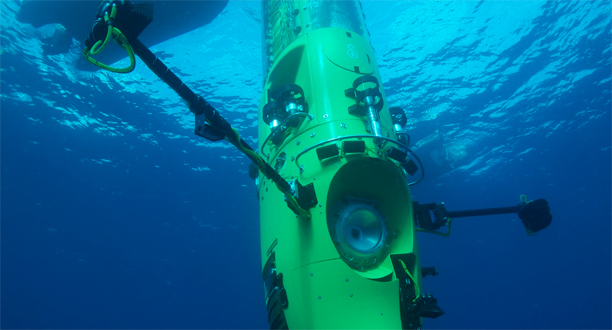 James Cameron: Vertical Torpedo – 6.8 miles
Isaiah 55
Contentment
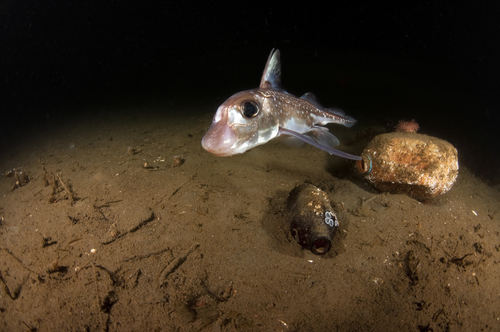 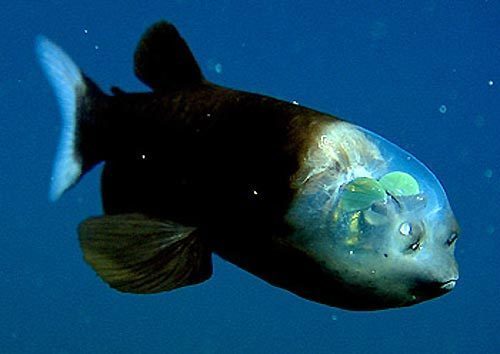 Isaiah 55
Not that I am speaking of being in need, for I have learned in whatever situation I am to be 
content. I know how to be brought low, and I know how to abound. In any and every circumstance, 
I have learned the secret of facing plenty and hunger, abundance and need.  (Phil 4:11-12)
Keep your life free from love of money, and be content with what you have, for he has said, “I will 
never leave you nor forsake you.” (Hebrews 13:5)
Now there is great gain in godliness with contentment, for we brought nothing into the world, 
and we cannot take anything out of the world. But if we have food and clothing, with these we 
will be content. (1Timothy 6:6-8)
You keep him in perfect peace whose mind is stayed on you, because he trusts in you. 
(Isaiah 26:3)
Isaiah 55
Another Chiasm:
55:8-9  "For my thoughts are not your thoughts, 

		neither are your ways my ways," declares the LORD
.
			"As the heavens are higher than the earth, 

		so are my ways higher than your ways 

             and my thoughts than your thoughts.
Isaiah 55 (v.10)
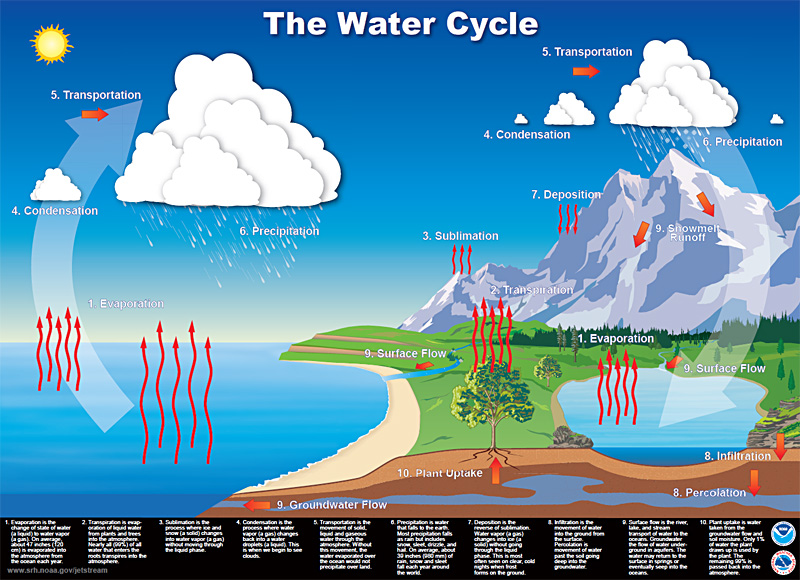 Isaiah 55
Do the trees block my path …
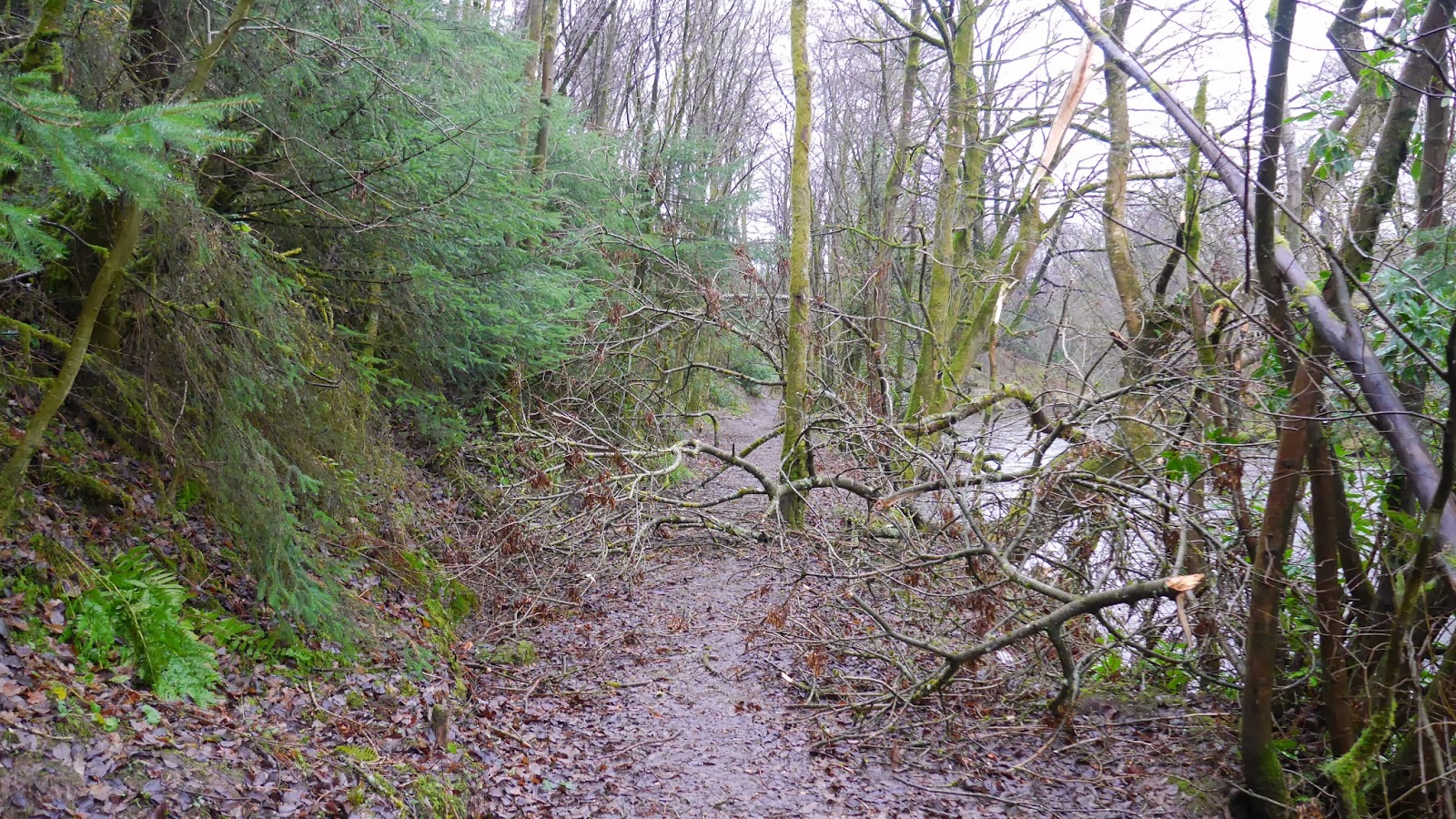 Isaiah 55
… or create the trail?
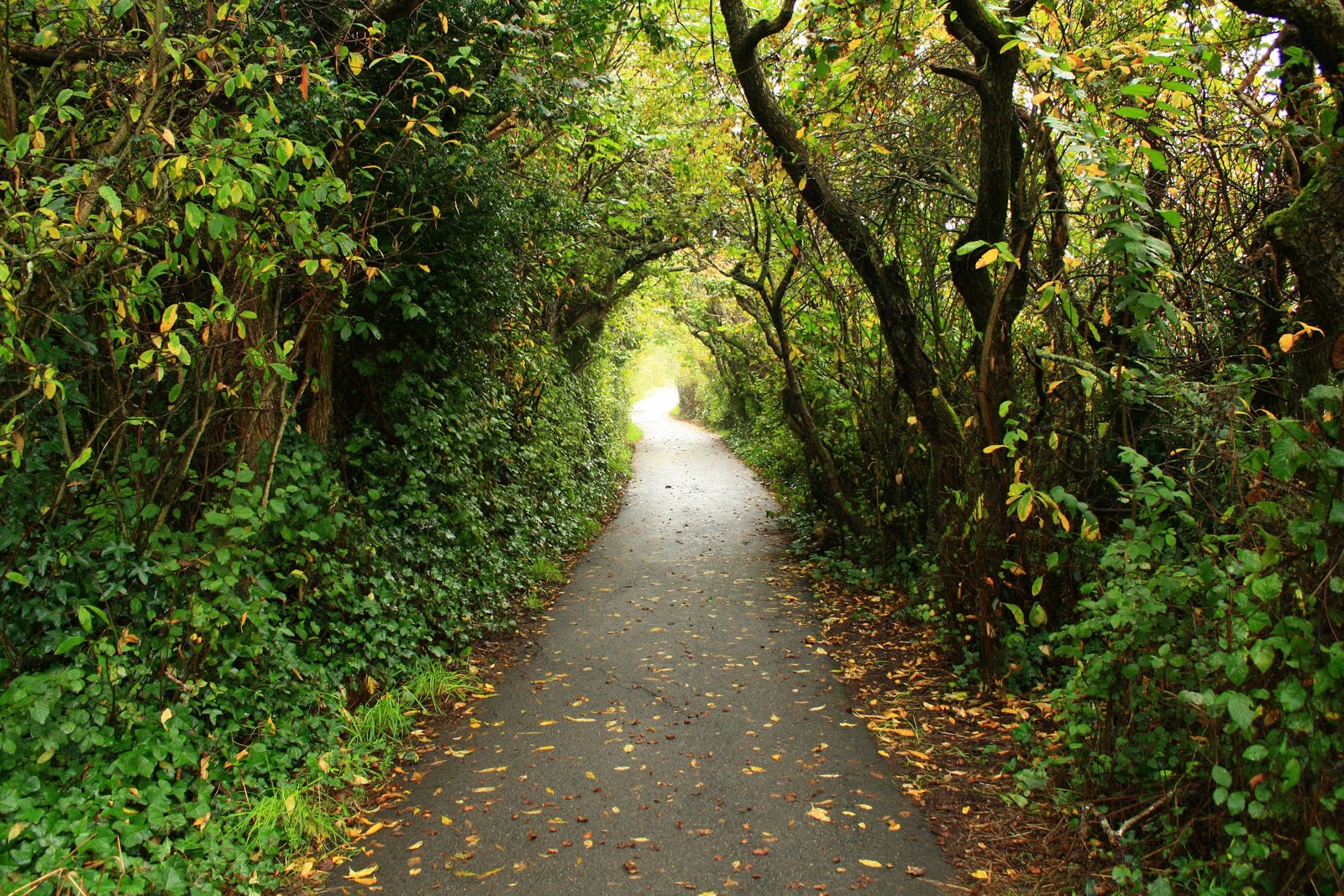 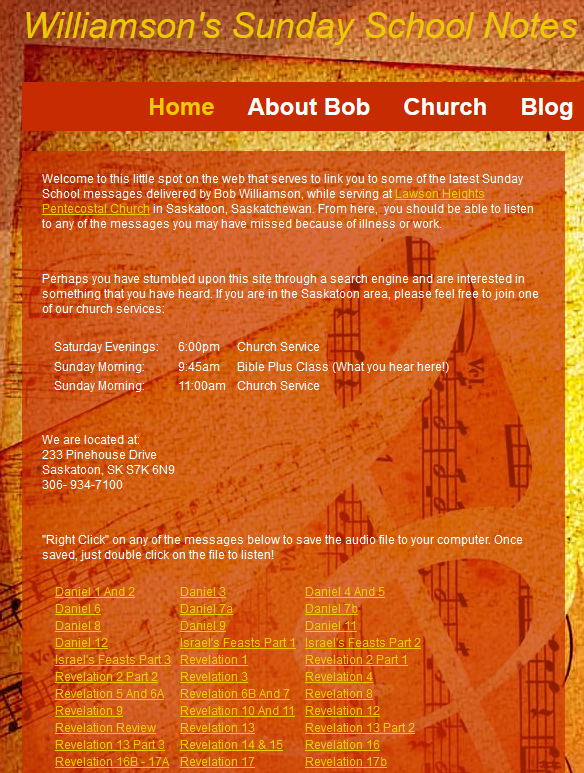 http://www.williamsonit.ca/ss/
RIGHT click on any link and 
choose “Save Link As”.

When the file is downloaded, 
double click it to play.
Isaiah 56
Chiasm
56:1-2 	To all people

56:3		To the foreigner 

56:4-5			To the eunuch

56:6a		To the foreigner

56:6b-7 To all people
Isaiah 56
What Is The Purpose Of The Sabbath?
Regularly reminds us to reflect on the Lord
Reminds us of where true provision comes from
Gives our bodies an opportunity to rest
Remembers God as Creator
Israel was redeemed from slavery and rested. We too!
It is meant to “taste” of the future Kingdom
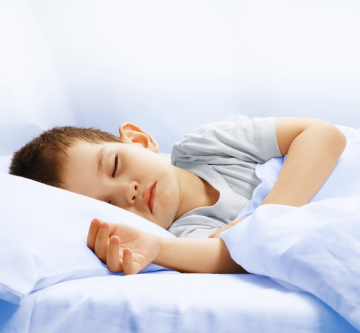 Isaiah 56
Acts 10:14-16
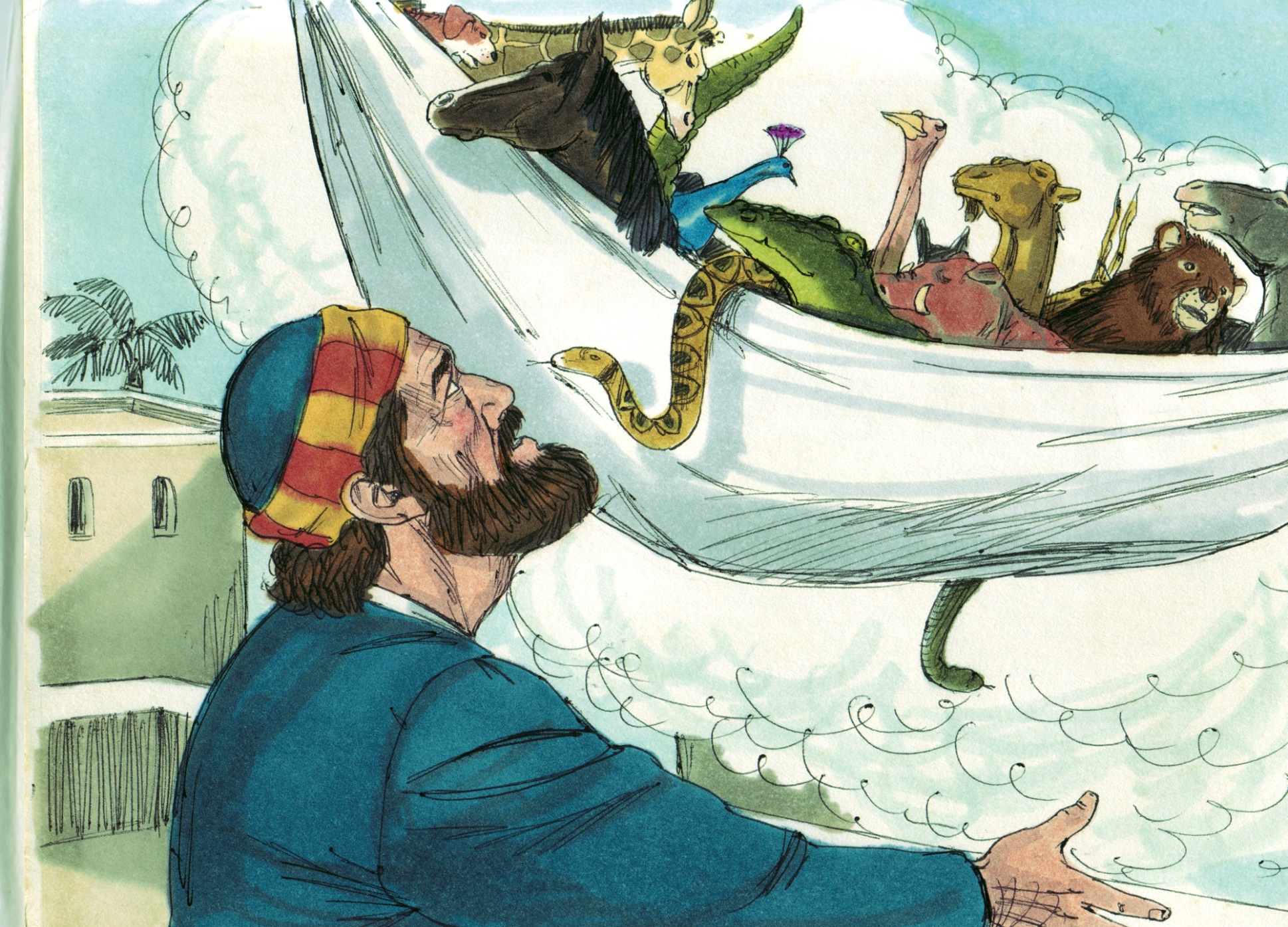 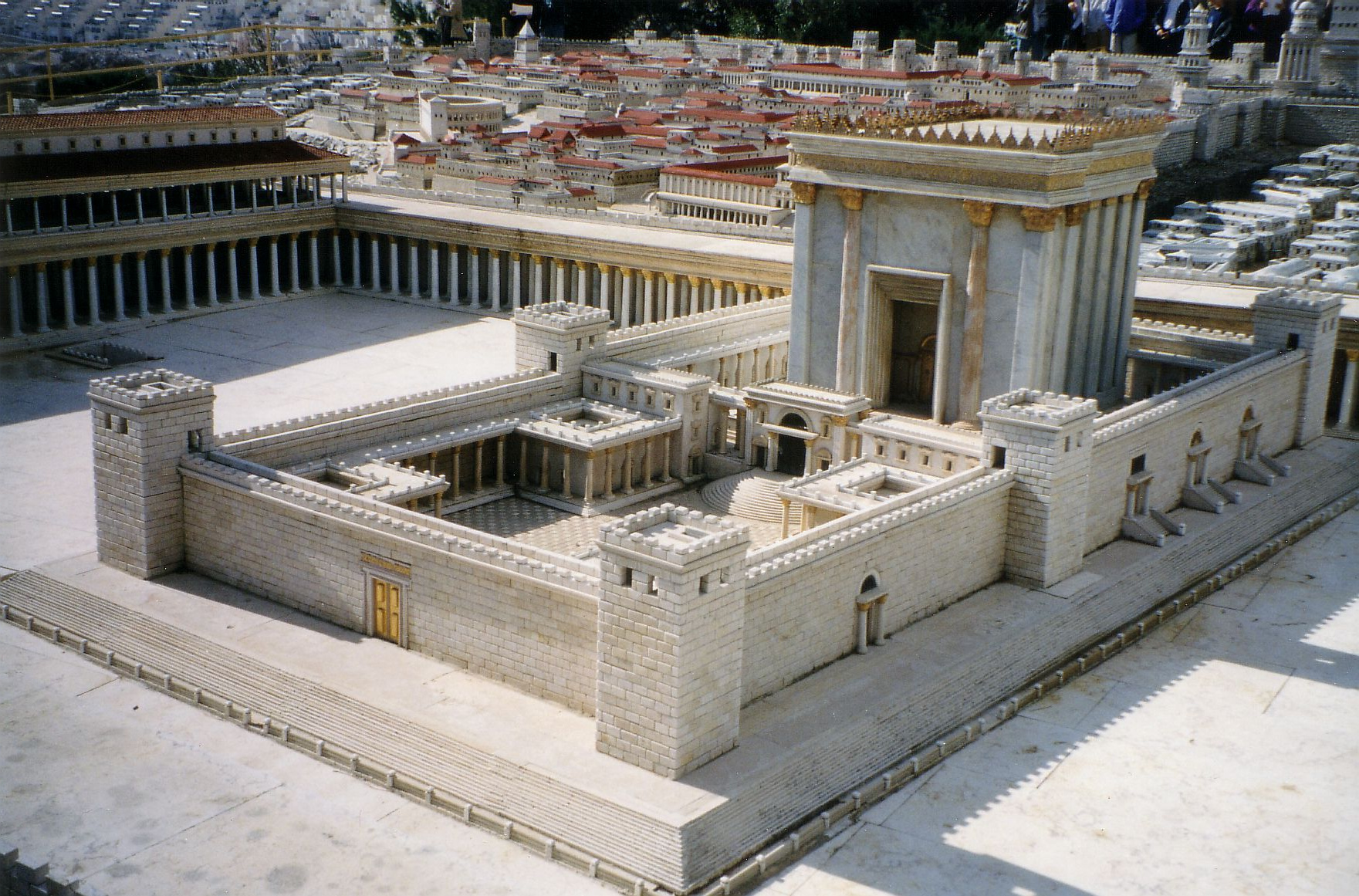 Court Of The Gentiles
Isaiah 56
Some Interesting Cultic Leaders …
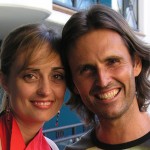 Australia: Also known as A.J., Alan John Miller lives in Queensland, 
Australia with his partner Mary Luck. Miller claims that he remembers 
details from his “former life” as Jesus, and Luck says that she is the 
reincarnation of Mary Magdalene. Both state that they were married 
in their previous life and had a daughter together.

“I have very clear memories of the crucifixion, but it wasn’t as 
harrowing for me as it was for others like Mary who was present,” 
Miller told Sky News last year.

The two run the organization Divine Truth, and have appeared on 
local and international television programs to speak of Miller’s claims 
of being the Messiah. Crowds of generally 100 people or more gather
to hear him speak at his seminars, and some followers from across 
the country have given up their possessions and families to be 
nearer to Miller.
Isaiah 56
Some Interesting Cultic Leaders …
Siberia: 	Also known as Vissarion, Sergey Anatolyevitch Torop 
began proclaiming himself as Jesus reincarnated after he was 
fired as a traffic officer in Russia in 1990. He went on to found the 
Church of the Last Testament, which combines various religions 
together, including Buddhism, Hinduism and Christianity.
	At the last report, Torop has over 5,000 followers, some of which 
gather to listen to the self-proclaimed Messiah speak. His words 
are often collected in a book, which spans 10 volumes.
	Torop, also known as “Jesus of Siberia,” has long hair and 
wears long, flowing gowns. He speaks from the side of a hill covered 
by  an umbrella. Approximately 2,000 of his followers live in a 
settlement in Siberia dedicated to his worship.
	Torop, 53, has six children from two marriages. He divorced his 
first wife for a nineteen year old girl, who has reportedly lived with 
him since she was seven years of age.
	“I am not God. And it is a mistake to see Jesus as God,” he told 
reporters in 2002. “But I am the living word of God the Father. 
Everything that God wants to say, He says through me.”
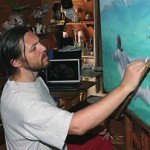 Isaiah 56
Some Interesting Cultic Leaders …
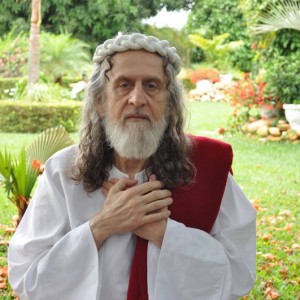 Brazil: Also known as Inri Cristo, Alvarro Theiss has been 
claiming since 1979 to be the reincarnation of Jesus Christ. 
He runs Suprema Ordem Universal da Santmssima Trindade 
in Brazil, where he also maintains a compound that houses 
his followers, who are mostly women.

Theiss, 66, dresses in a white robe and wears a cloth “crown 
of thorns.” His followers often wear a blue uniform with a 
rope tied around their waist. Theiss and those who live with 
him at his compound are vegans and grow their own fruits 
and vegetables on the property.
Isaiah 56
Some Interesting Cultic Leaders …
The United States, Britain and Venezuela have banned Theiss because of his claims and 
views, and the throne-sitting cult leader been arrested over 40 times. Theiss is an 
abortion supporter, and also speaks against capitalism.

Theiss has his own 24-hour television internet channel, which airs messages from the 
self-proclaimed Messiah around the clock. “My mission is to prepare the elect, the 
survivors of the inevitable nuclear hecatomb that will culminate in the end of this chaotic 
world, for the formation of the new earthly society, which will strive to fulfil the Creator’s 
will,” he said.
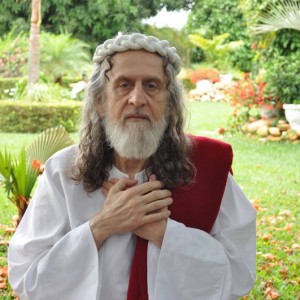 Isaiah 56
Is my satisfaction my ultimate goal?
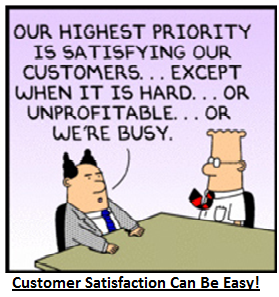 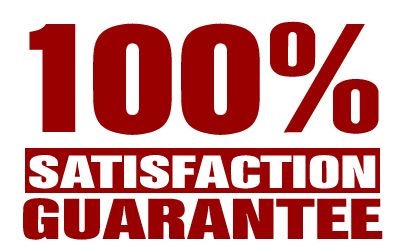 Isaiah 56
Is my satisfaction my ultimate goal?
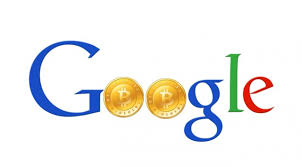 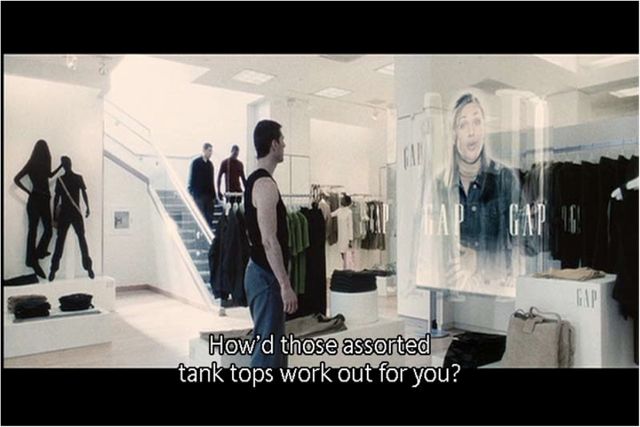 Isaiah 56
Ecclesiastes 2:1-11
Pleasure (v.1)
Wine (v.3)
Projects (v.4)
Slaves (v.6)
Wealth (v.7)
Entertainment (v.8)
Results?
I denied myself nothing my eyes desired; I refused my heart no pleasure. My 
heart took delight in all my work, and this was the reward for all my labour.
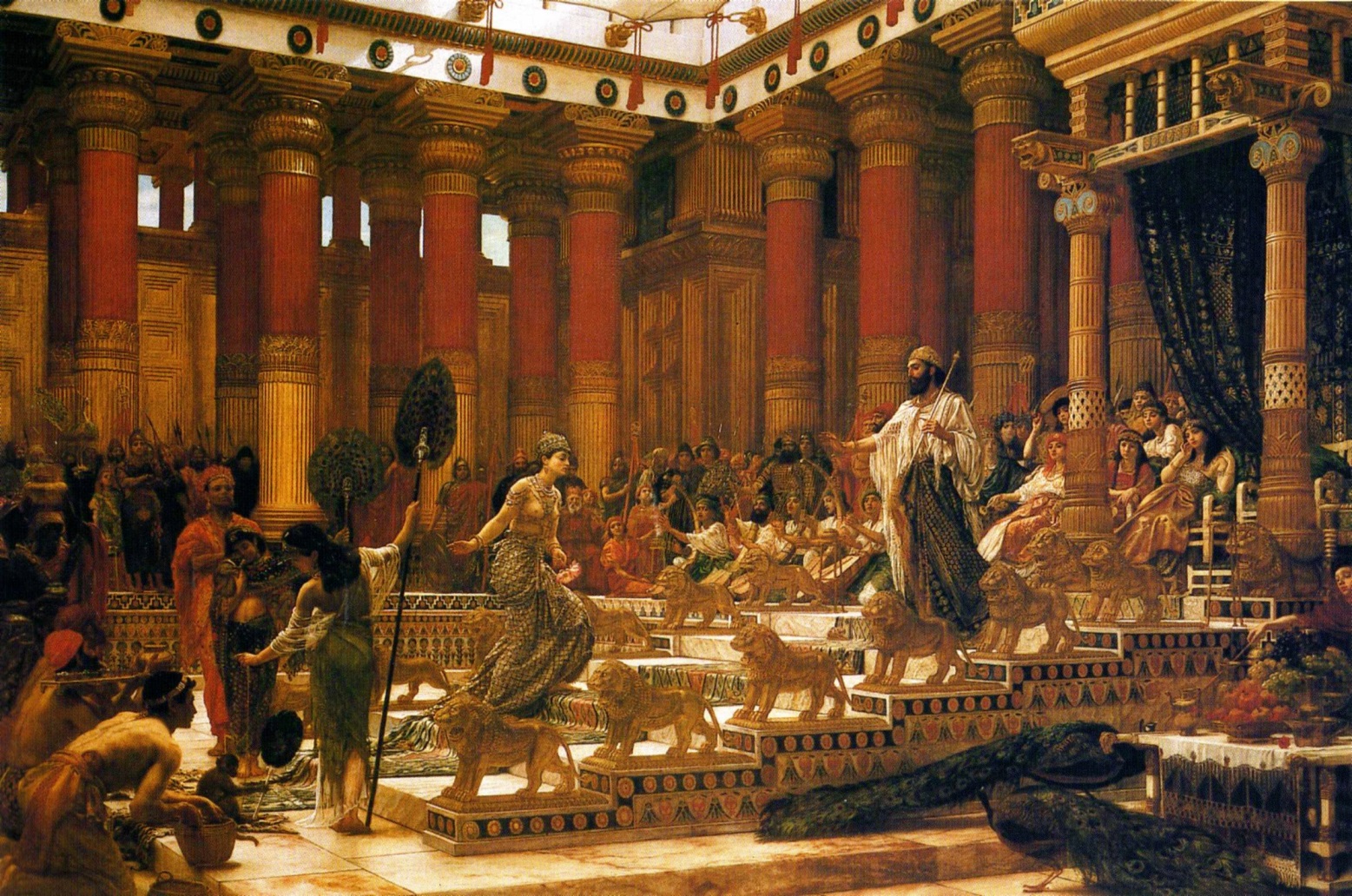 Yet when I surveyed all 
that my hands had 
done and what I had 
toiled to achieve, 
everything was 
meaningless, a chasing 
after the wind; nothing 
was gained under the 
sun.
Isaiah 57
Twilight Zone: “A Nice Place To Visit”
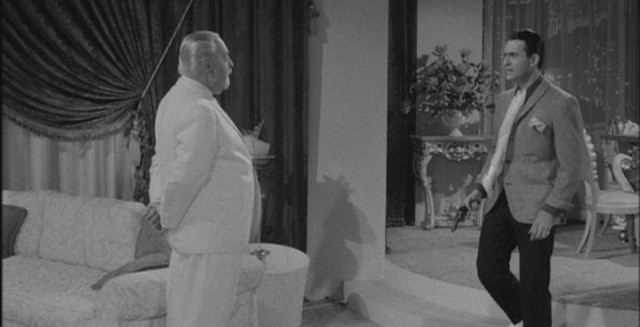 Pip & Rocky
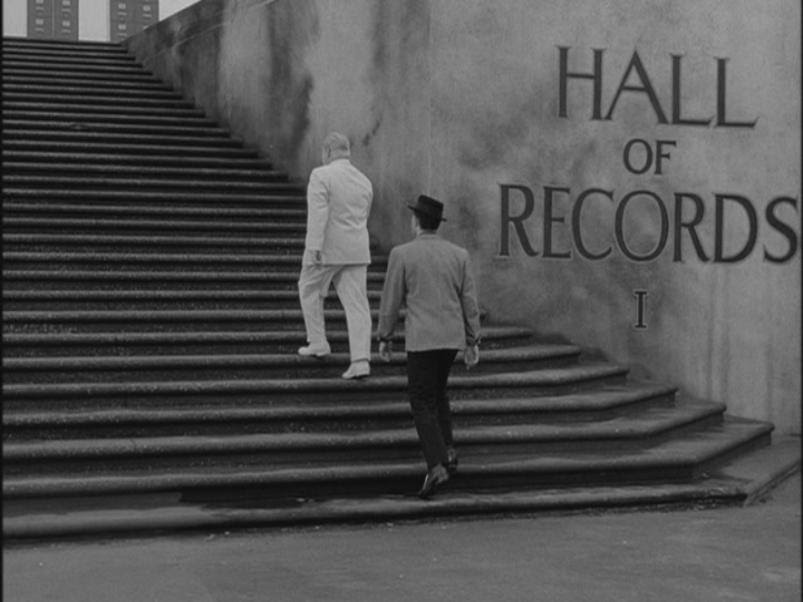 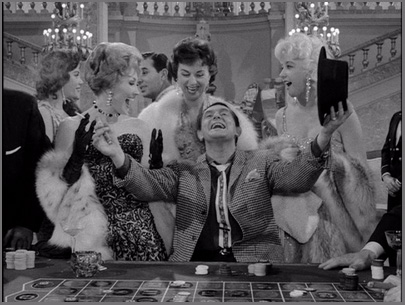 Isaiah 57
Is there a value to death we do not yet understand?
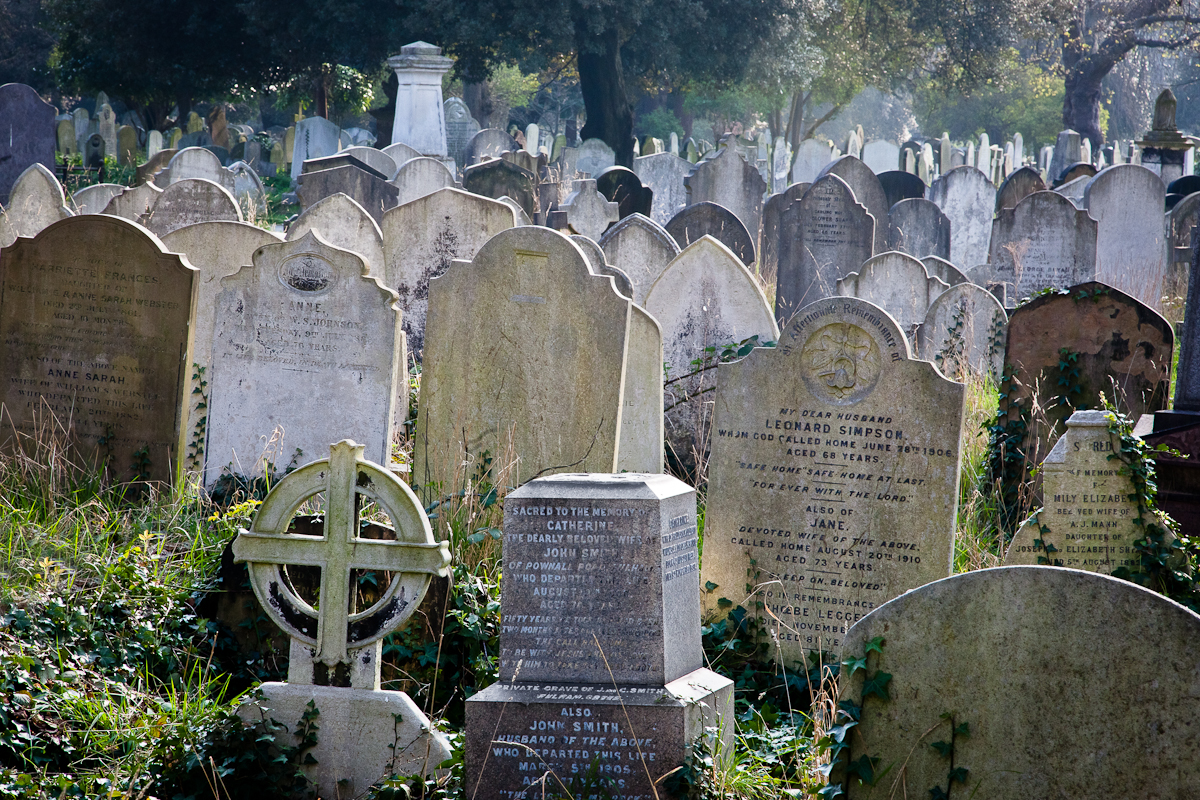 Isaiah 57
Hinnom Valley Location
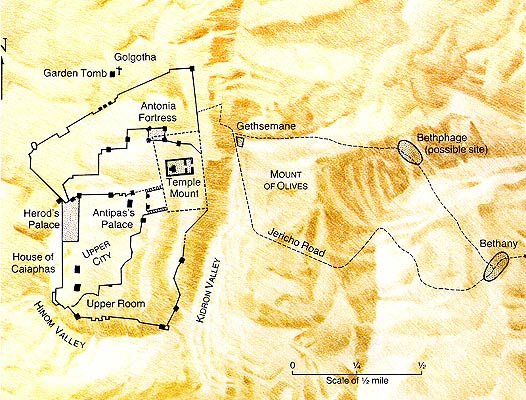 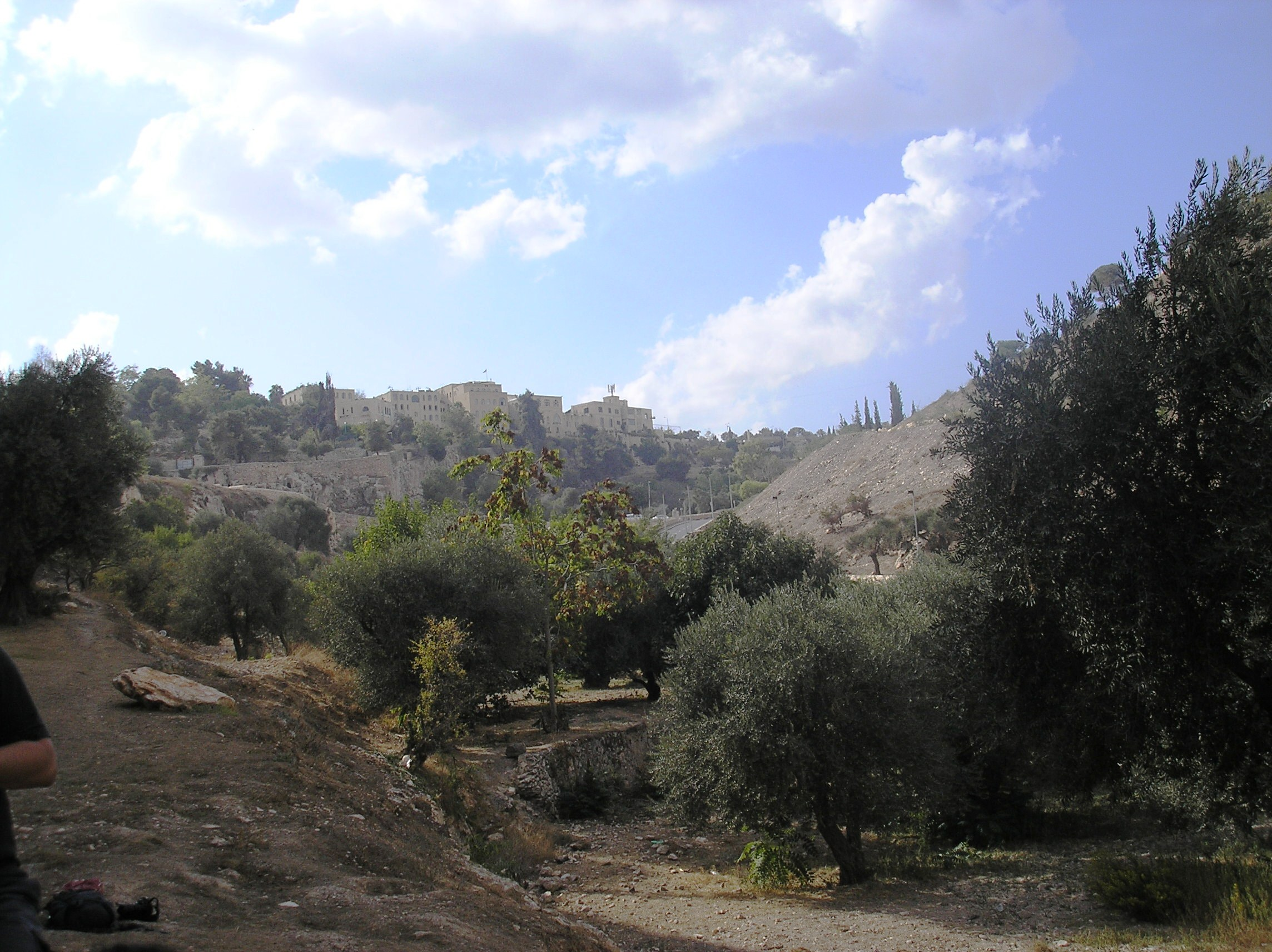 Isaiah 57
Valley Of Hinnom Today
Isaiah 57
Various Wadi’s
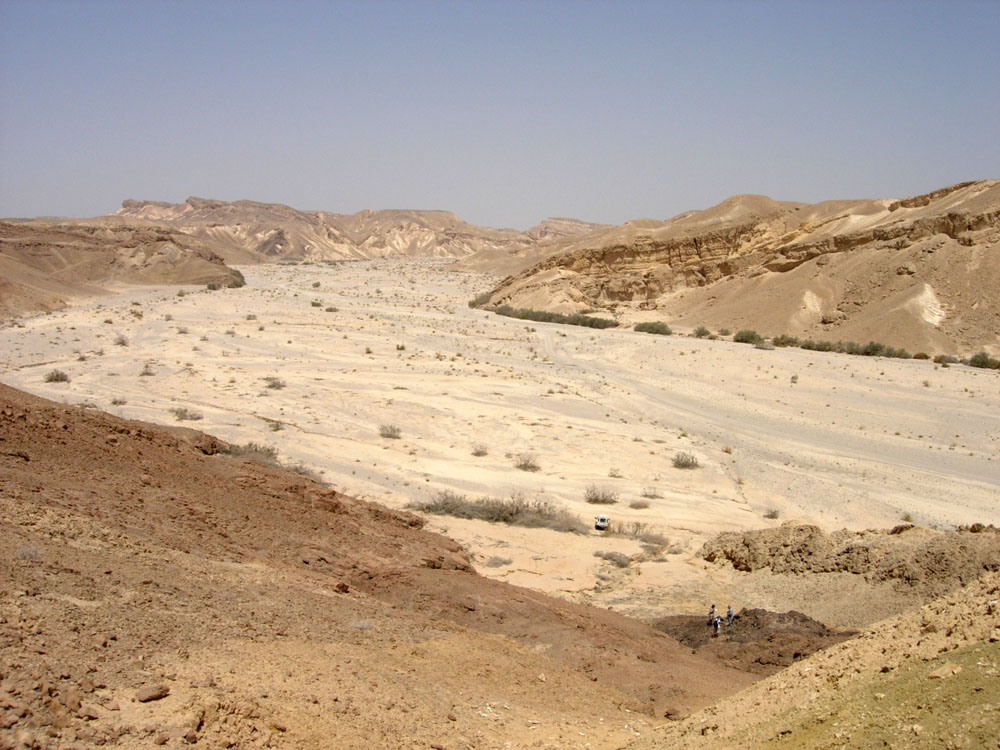 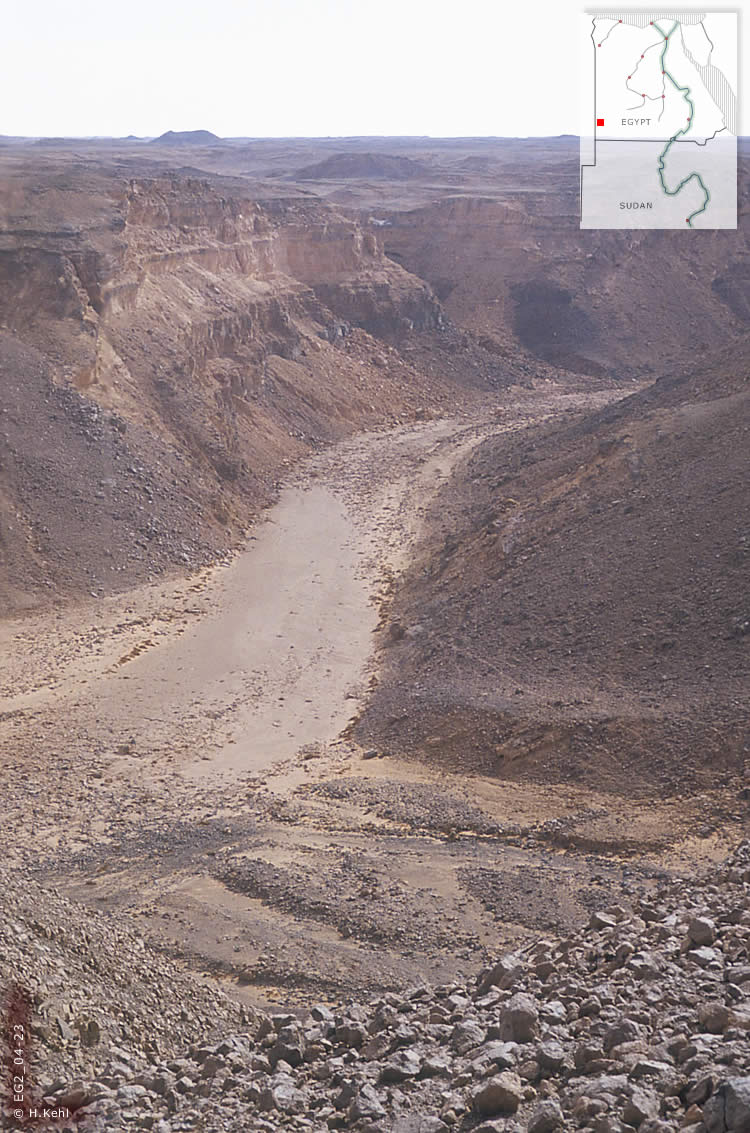 Isaiah 57
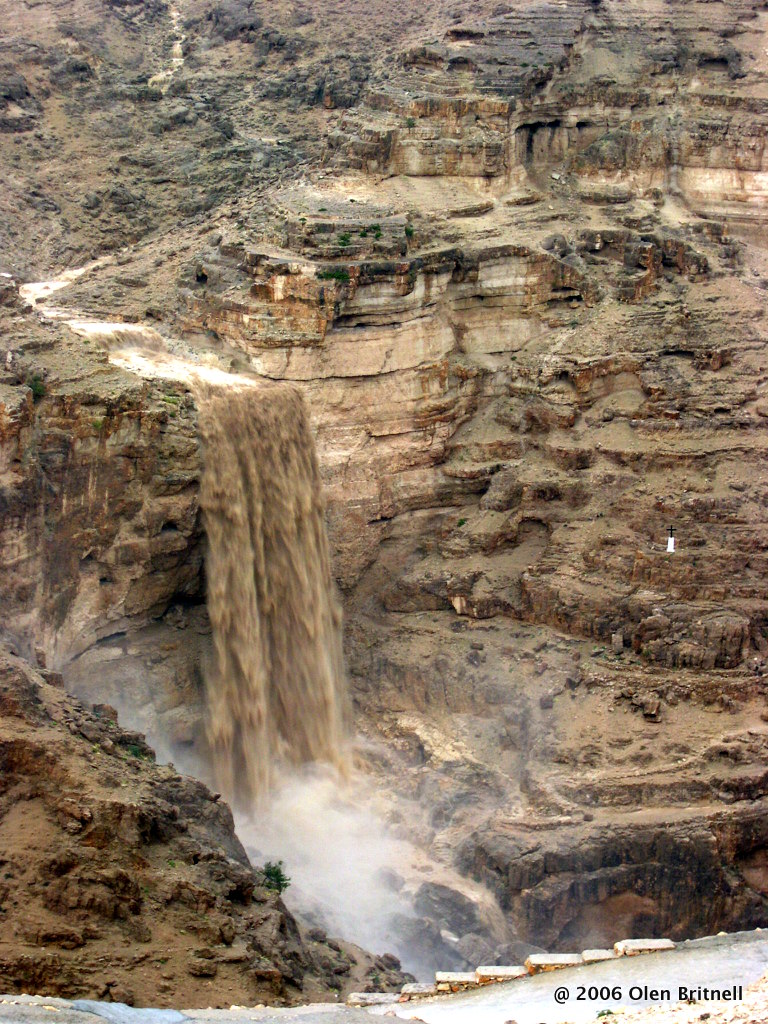 Various Wadi’s
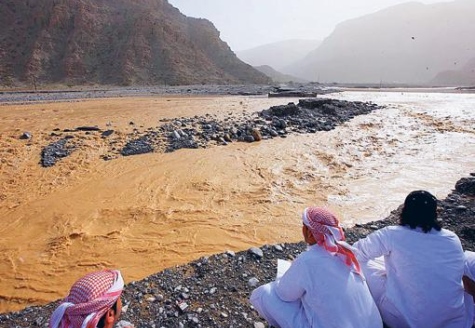 Isaiah 57
Is shame dead in our culture today?
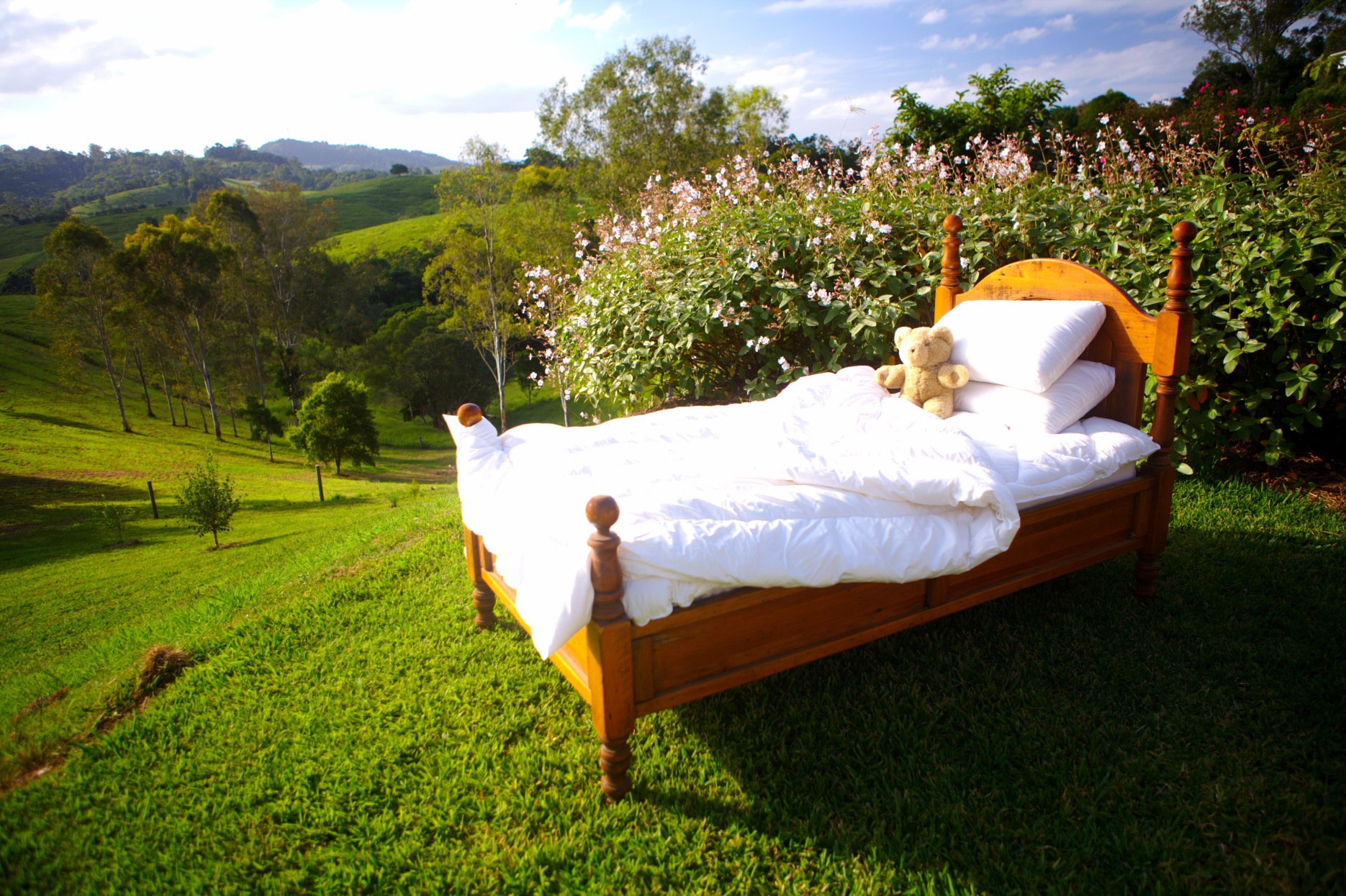 A Bed On High And Lofty Hills
Isaiah 57
Even if I caused you sorrow by my letter, I do not regret it. Though I did regret it—
I see that my letter hurt you, but only for a little while—

yet now I am happy, not because you were made sorry, but because your sorrow 
led you to repentance. For you became sorrowful as God intended and so were not 
harmed in any way by us.

Godly sorrow brings repentance that leads to salvation and leaves no regret, but 
worldly sorrow brings death.  (Remember Judas!)

See what this godly sorrow has produced in you: what earnestness, what eagerness 
to clear yourselves, what indignation, what alarm, what longing, what concern, 
what readiness to see justice done. At every point you have proved yourselves to be 
innocent in this matter.
2 Corinthians 7:8-11
Isaiah 57
Mezuzah On A Door
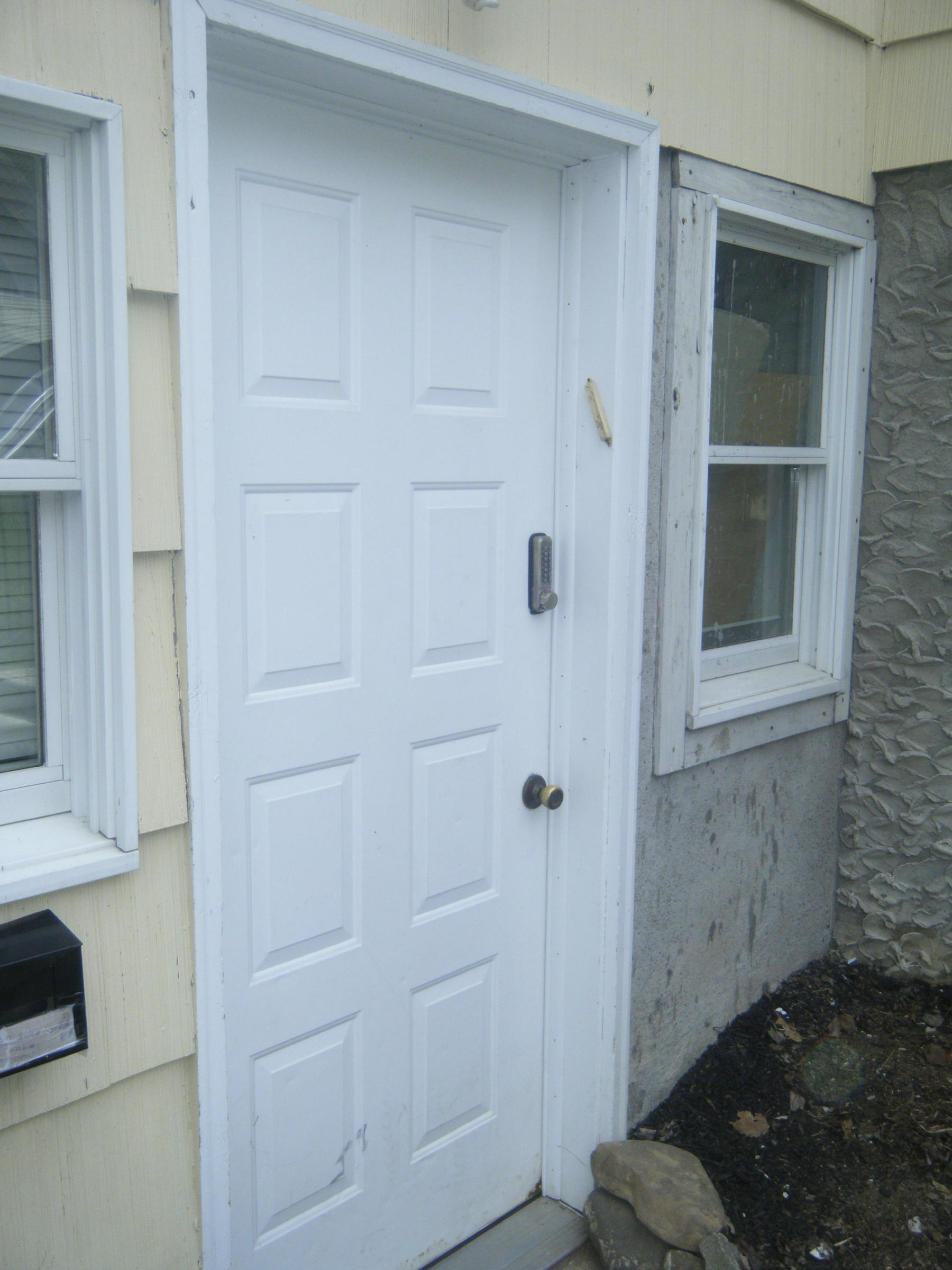 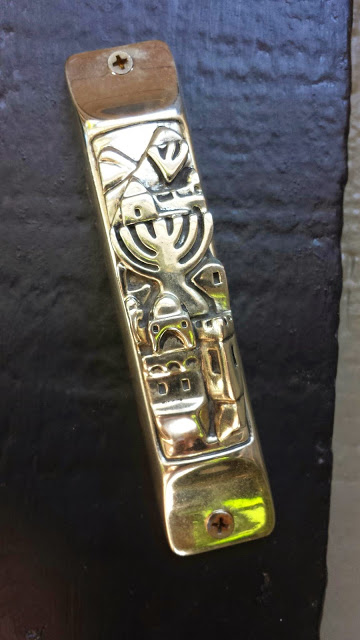 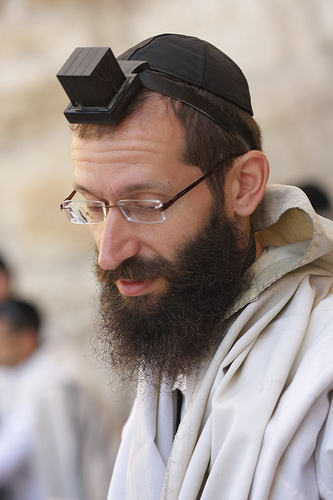 Pylactery
Isaiah 57
Why Is God Silent?
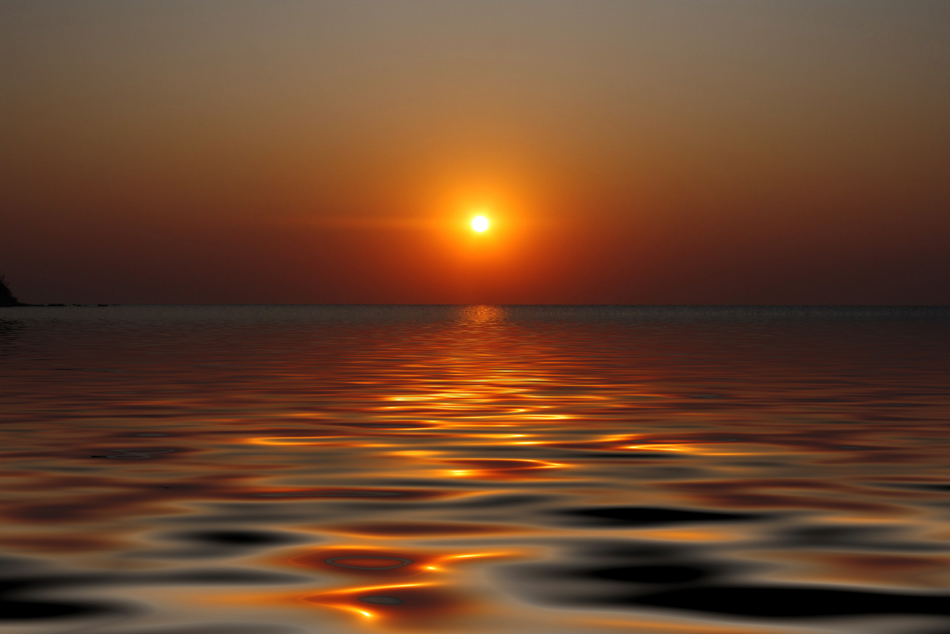 Isaiah 57
Is God really silent??
Isaiah 57
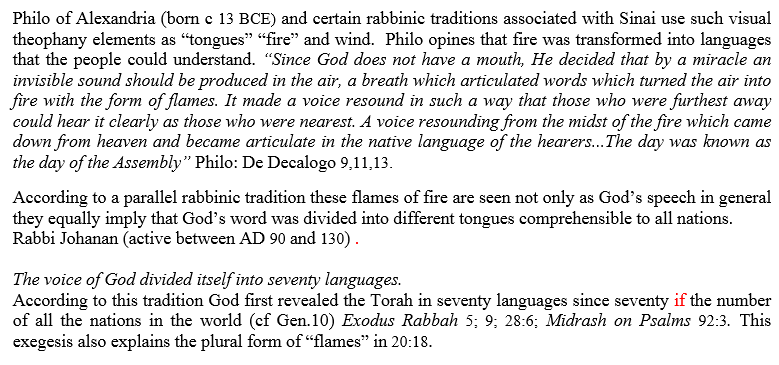 Larsson: Bound for Freedom The book of Exodus in Jewish and Christian Traditions
(Peabody 1999)
Isaiah 57
Beni’s Collection Of Idols
He uses: A Christian cross, an Islamic crescent 
moon and sword, a Buddha, and a Jewish Star of David
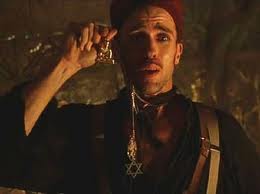 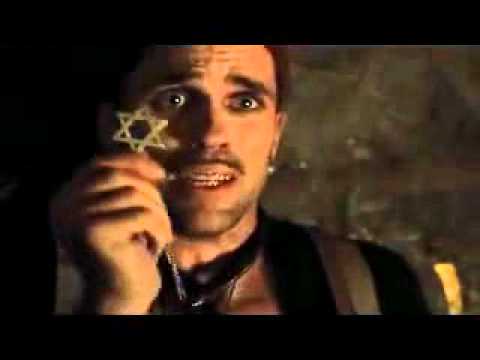 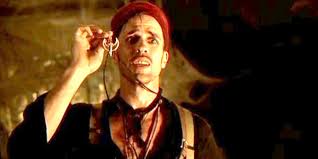 Isaiah 58
Chiastic structure of verse 2:
For day after day they seek me out; 				Come near
     they seem eager to know my ways, 				Eager	
          as if they were a nation that does what is right 		Do right
	and has not forsaken the commands of its God. 		Forsaken?
          They ask me for just decisions and 			Do right
     seem eager for						Eager 
God to come near them.					Come near
Isaiah 58
Zechariah 9: 18-19
Israel was called to fast one day a year … on the Day Of Atonement
After Babylon, the number was increased:


Fourth Month		Nebuchadnezzar enters Jerusalem 586 BC
Fifth Month		The temple is burned in 586 BC
Seventh Month		Gedaliah’s assassination
Tenth Month		Siege of Jerusalem in 588
God promises that one day, these will all be turned into gladness
Isaiah 58
When does our faith make us a curse to people around us?
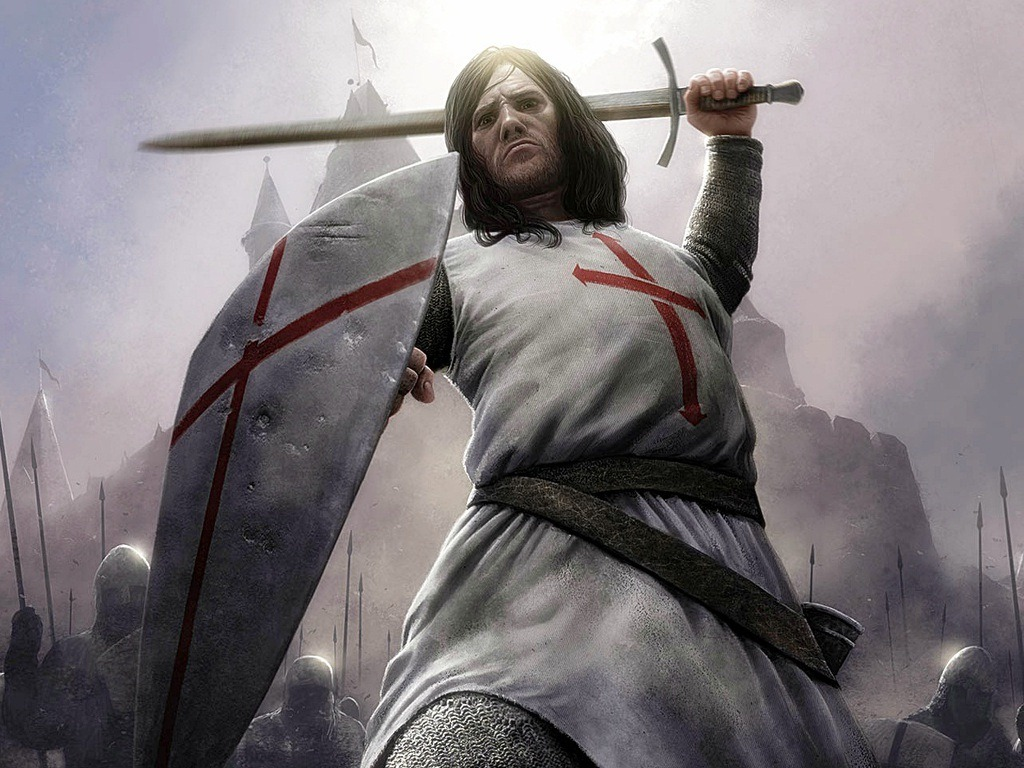 Isaiah 58
Scripture does not command Christians to fast
The Bible presents fasting as something that is good, profitable, and beneficial
Acts records believers fasting before they made important decisions (Acts 13:2; 14:23)
Fasting and prayer are often linked together (Luke 2:37; 5:33)
The purpose of fasting should be to take your eyes off the things of this world to 
   focus completely on God
Although fasting in Scripture is almost always a fasting from food, there are other ways to fast
Fasting is not intended to punish the flesh, but to redirect attention to God
Fasting should not be considered a “dieting method”
Fasting is not a way to get God to do what we want
Fasting is not a way to appear more spiritual than others
Fasting is to be done in a spirit of humility and a joyful attitude
Fasting may allow resources to be directed towards the poor
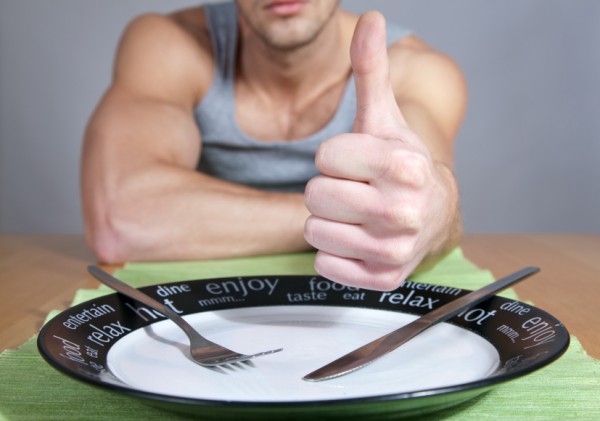 Isaiah 58
Chiastic structure of verse 8-10:
Then your light will break forth like the dawn,		Light 
and your healing will quickly appear; 			     Your Healing
then your righteousness will go before you, 		          God’s presence
and the glory of the LORD will be your rear guard.
	(think here of the cloud/fire in the wanderings)

Then you will call, and the LORD will answer; 
you will cry for help, and he will say: 

Here am I.		          			          God’s presence 

"If you do away with the yoke of oppression, 
with the pointing finger and malicious talk,

and if you spend yourselves on behalf of the 		     Their healing
hungry and satisfy the needs of the oppressed, 
then your light will rise in the darkness, 		Light
and your night will become like the noonday.
Isaiah 58
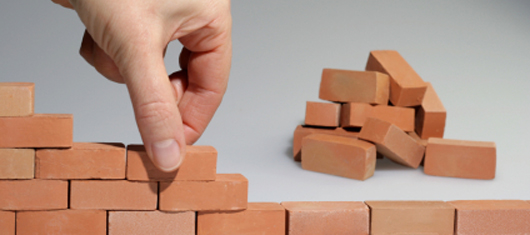 The results:
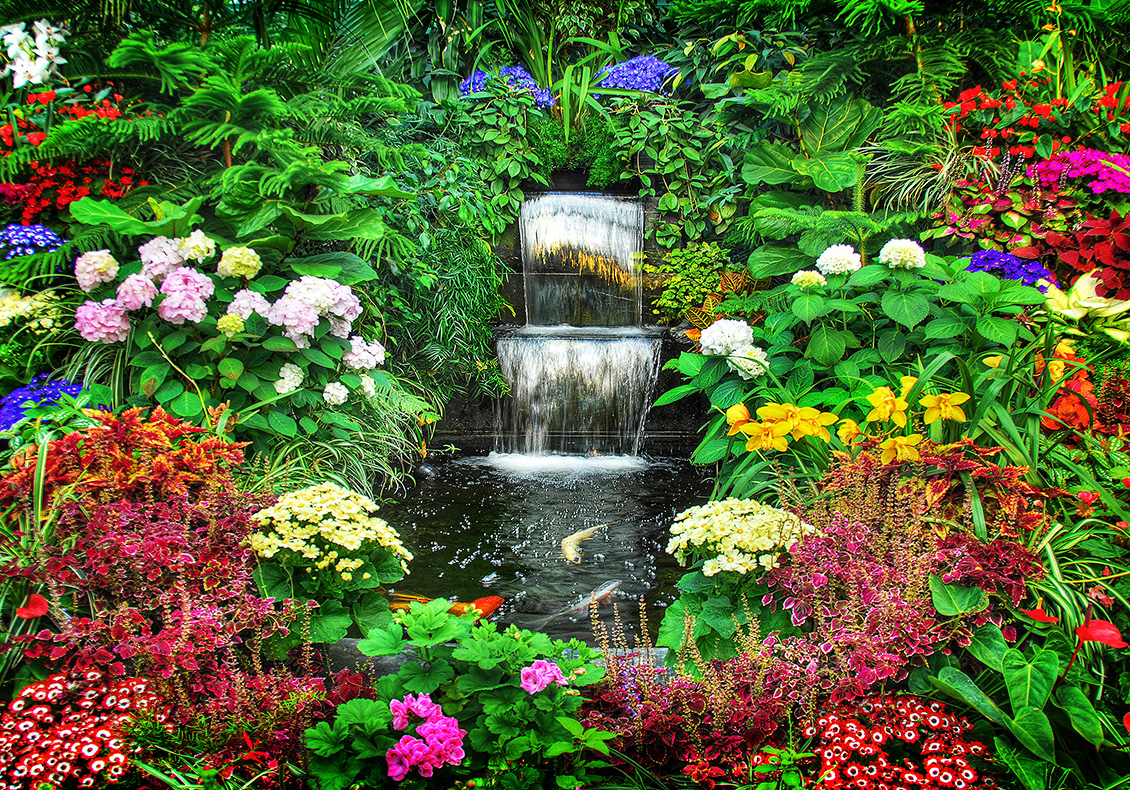 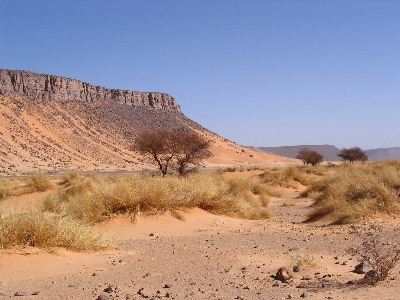 Isaiah 59
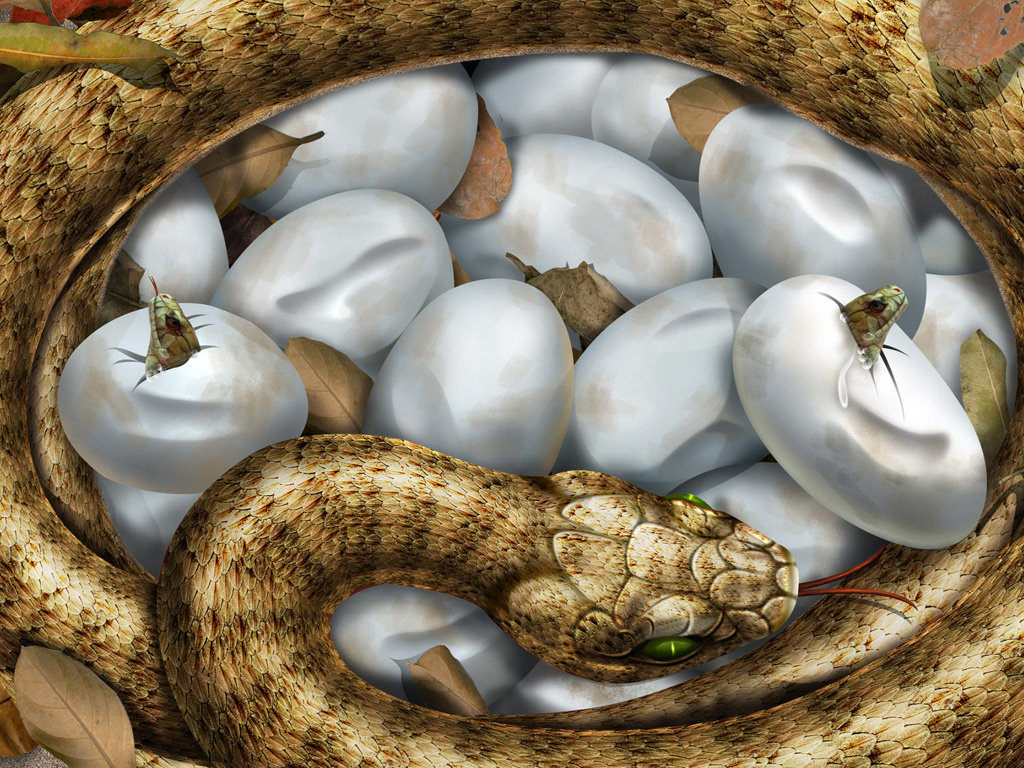 Eggs Of Vipers … Spider Webs
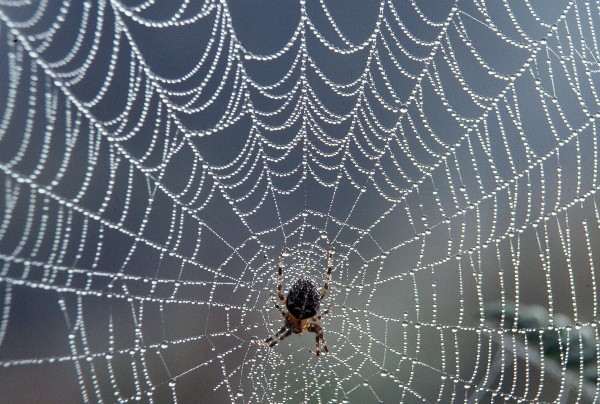 Isaiah 59
Dr J Edwin Orr: History of revivals
His work has clearly revealed several distinct and successive 'great awakenings' or 
'resurgences.' These progressive periods of revival are unquestionably the means 
God has used to counteracts spiritual decline in the church and to promote 
spiritual advance in the world. There have been six of these major periods or waves 
from the Reformation to the turn of the 20th century, from 1727, 1792, 1830, 1857,
1882 and 1904.
1727 (George Whitefield and John Wesley)
Historically, the beginning of this awakening can be traced to the Moravian community 
called "Herrnhut" (the Lord's watch), where a visitation from God was experienced after 
a period of prayer, repentance and reconciliation in 1727. Nikolas Count Ludwig Von 
Zinzendorf, a German, was the leader of the movement that began a 24 hour-a-day prayer 
meeting, which lasted the next 100 years. In the next 65 years that small community sent 
out 300 radical missionaries. Their revived German Pietism was destined to influence 
two other harvest fields, which were on God's agenda for that time - England and America.
Isaiah 59
1792
This awakening began as a prayer-movement in 1784, when John Erskine of Edinburgh 
re-published Jonathan Edward's earnest plea for revival prayer. It was entitled, 'An Humble 
Attempt to Promote Explicit Agreement and Visible Union of God's People in Extraordinary 
Prayer for the Revival of Religion and the Advancement of Christ's Kingdom". 
Denomination after denomination devoted a monthly Monday evening to prayer, 
first in Britain, then in the US.
1830 (Charles Finney)
Finney's well documented ministry began in 1830 and netted 100,000 souls within one 
year! The Methodist Episcopal church steadily increased in the 1830's, especially through 
camp-meetings. But their numbers doubled in 1840-1842. Other denominations flourished 
too.
Isaiah 59
1857 (Dwight Moody and David Sankey, William & Catherine Booth
	Hudson Taylor, Charles Haddon Spurgeon)
This Great Awakening (often called the 3rd) was the greatest to date in its extent, 
effects and lasting impact. It began slowly in Canada, when 21 were saved, and grew 
steadily until between 25 and forty were converted each day. Slowly reports of small 
awakenings began to emerge from various states in America. Then, in September 1857
 Jeremiah Lanphier, a businessman and convert of Finney's (a decade before), began a 
noon day prayer meeting on Wednesdays in a New York church. The small but growing 
numbers decided to meet daily in early October. Within six months over 10,000 business 
men were meeting in similar meetings across America; confessing sins, being converted 
and praying for revival. It was a lay-led movement that harvested a million souls in two 
years. In 1858, from February to June, around 50,000 people a week were added to the 
church - in a nation whose population was only 30,000,000.
Isaiah 59
Early 20th Century
On the day of prayer and fasting (according to Torrey) Evan Roberts received an anointing 
of the Holy Spirit with great power, in a meeting conducted by Seth Joshua. Here the Welsh 
Revival began. It was Sept 22nd 1904. However, the roots of the revival went back further. 
Young Evan Roberts had been praying for revival and an outpouring of the Holy Spirit for 
11 years. Through a vision he received, Roberts believed that God was going to win 
100,000 souls. In response to a further vision, he returned home in Loughor from 
Newcastle Emlyn where he had been enrolled in a Bible College.

During his first few meetings the heavens opened. God's presence seemed to fill the air. 
Many were prostrated with conviction, others cried for mercy and many were so filled 
with the Spirit they pleaded with the Lord to stay His hand.

Soon the revival spread to other places in South Wales. Teams of young people 
assisted preachers like Roberts, Sydney Evans, Seth Joshua, Joseph Jenkins and R. B. Jones. 
The revival then took hold in North Wales. Within six months 100,000 had come to Christ!
Isaiah 59
Early 20th Century
In 1906 the modern Pentecostal Movement was born in Azusa Street, in Los Angeles, after 
a succession of local revivals through 1905. News of the Welsh Revival encouraged more 
prayer and suddenly the Holy Spirit descended. Daily meetings were held for the next
 three years. Visitors flocked there to catch the power of the Spirit and they were not 
disappointed. No one could have imagined that this was the beginning of the greatest and 
most effective missionary movement that the world had ever seen. It marked the birth of 
what was once called 'the third force in Christendom.' Some would argue that, 100 years 
later, it has grown into the largest and most powerful force.
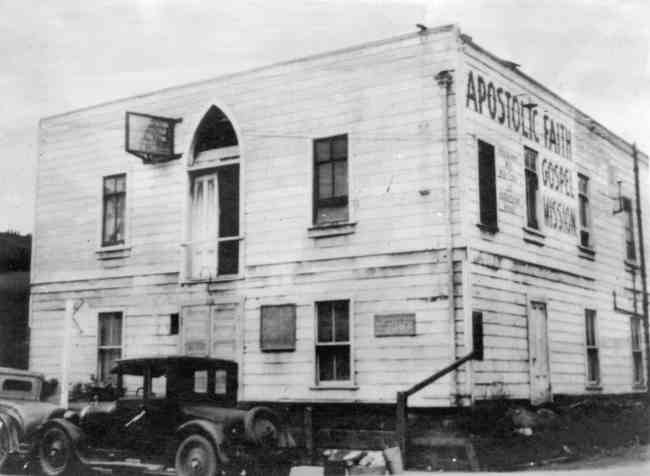 Revelation: Chiasm
Prologue	(Rev 1:1-8)
Seven Churches (1:10-3:22)
Seven Seals (4:1 – 8:1)
Seven Trumpets (8:2 – 11:18)
Satan attacks (11:19-14:20)
Fall Of Babylon (17:1-19:10)
Bowl Judgments 15:1 – 16:21
Millennium (19:11 – 21:8)
New Jerusalem (21:9 – 22:9)
Epilogue (Rev 22:8-17)
Revelation: Chiasm
Christ walks among the 7 lamps (2:1)
Tree Of Life (2:1)
Open Door (3:8)
Christ sits on the Father’s throne (3:21)
New Jerusalem comes down from heaven (3:12)
I am coming soon (3:11)
Seven Churches (1:10-3:22)
Christ is the eternal lamp (21:23)
Tree Of Life (22:2)
Gates never close (21:25)
Throne of God and the Lamb (22:1,3)
New Jerusalem comes down from heaven (21:10)
I am coming soon (22:7)
New Jerusalem (21:9 – 22:9)
Literal Prophetic Fulfillment
Isaiah 61
He went to Nazareth, where he had been brought up, and on the Sabbath day he went 
into the synagogue, as was his custom. And he stood up to read. The scroll of the prophet 
Isaiah was handed to him. Unrolling it, he found the place where it is written:

"The Spirit of the Lord is on me, because he has anointed me to preach good news to the 
poor. He has sent me to proclaim freedom for the prisoners and recovery of sight for the 
blind, to release the oppressed, to proclaim the year of the Lord’s favour.“

Then he rolled up the scroll, gave it back to the attendant and sat down. The eyes of 
everyone in the synagogue were fastened on him, and he began by saying to them, "Today 
this scripture is fulfilled in your hearing.“ All spoke well of him and were amazed at the 
gracious words that came from his lips. "Isn’t this Joseph’s son?" they asked.
Luke 4:16-30
Isaiah 61
Jesus said to them, "Surely you will quote this proverb to me: ‘Physician, heal yourself! 
Do here in your home town what we have heard that you did in Capernaum.’“ "I tell you 
the truth," he continued, "no prophet is accepted in his home town. I assure you that there 
were many widows in Israel in Elijah’s time, when the sky was shut for three and a half 
years and there was a severe famine throughout the land. Yet Elijah was not sent to any 
of them, but to a widow in Zarephath in the region of Sidon. And there were many in 
Israel with leprosy in the time of Elisha the prophet, yet not one of them was cleansed—
only Naaman the Syrian.“ All the people in the synagogue were furious when they heard this.

They got up, drove him out of the town, and took him to the brow of the hill on which 
the town was built, in order to throw him down the cliff. But he walked right through 
the crowd and went on his way.
Isaiah 61
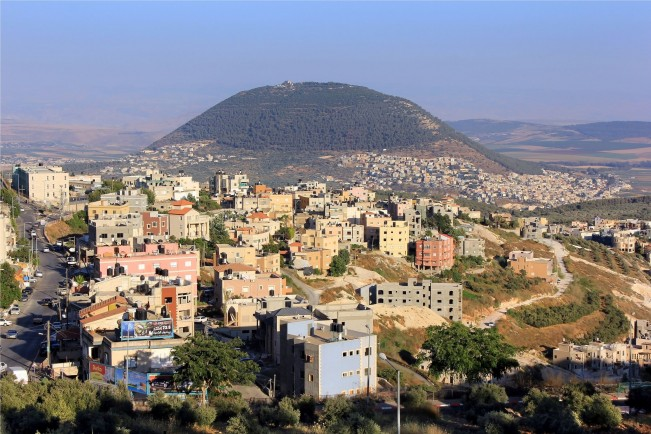 Mount Tabor And Nazareth today